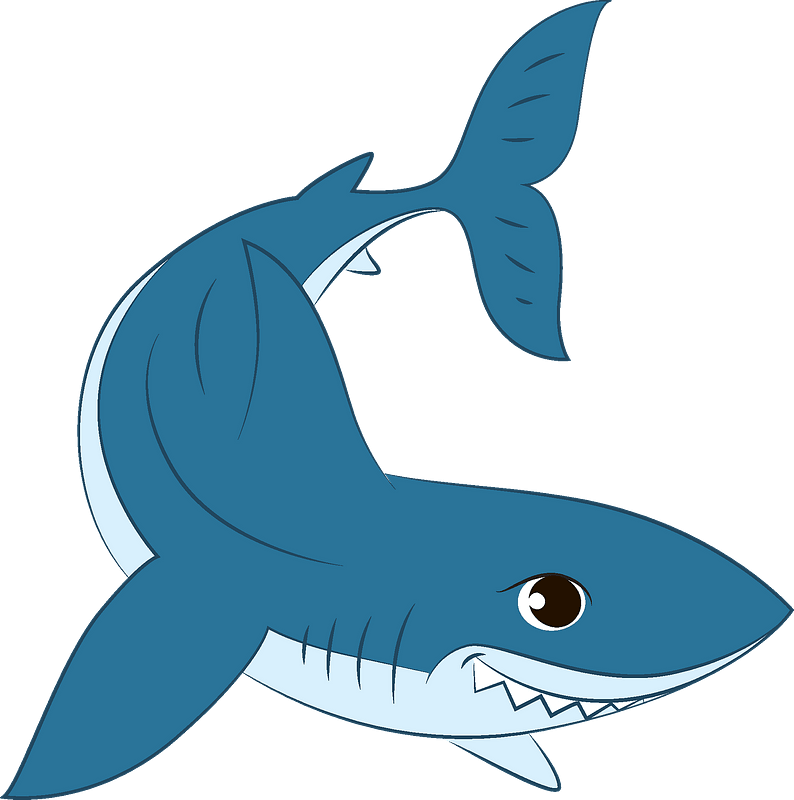 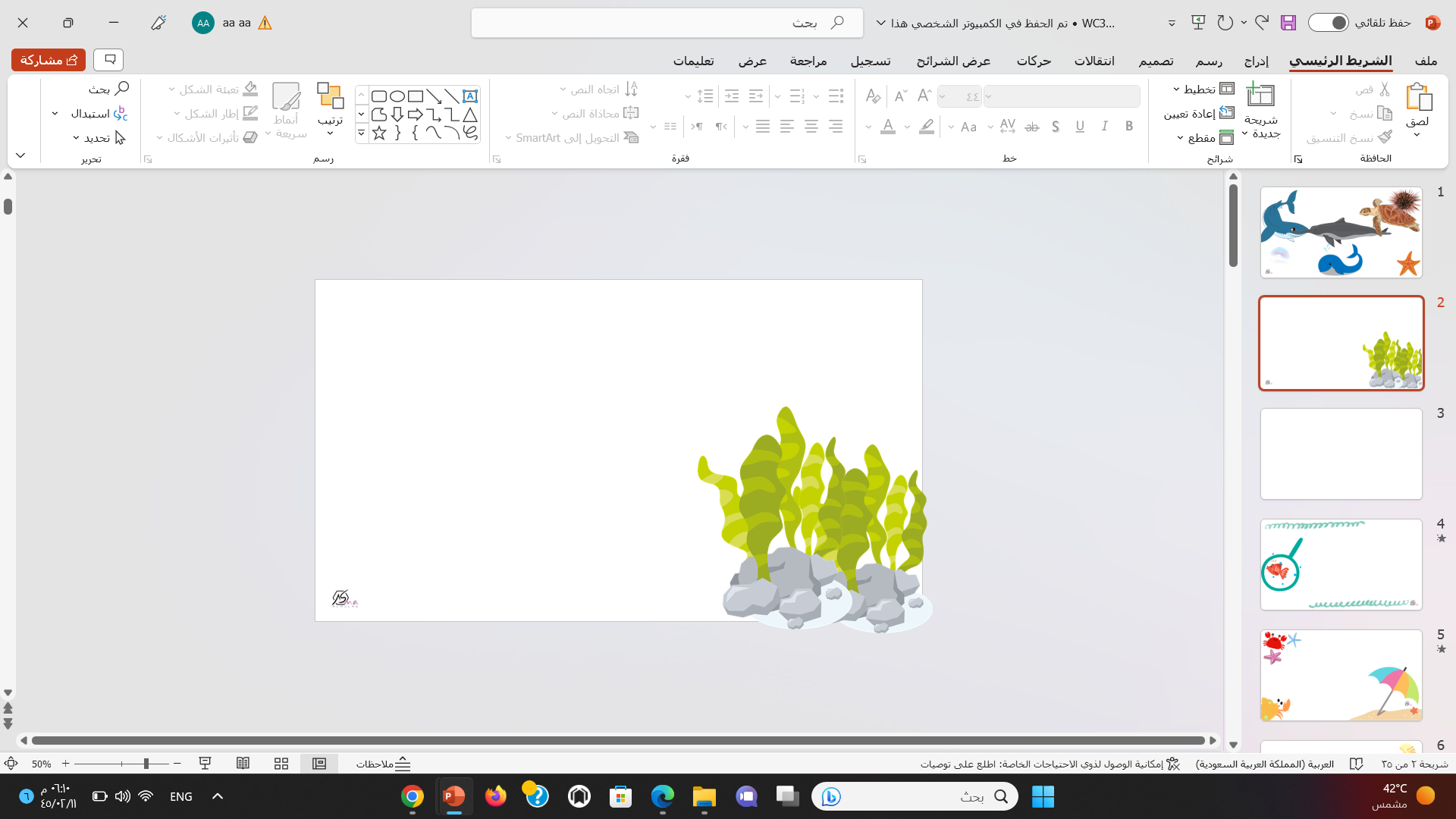 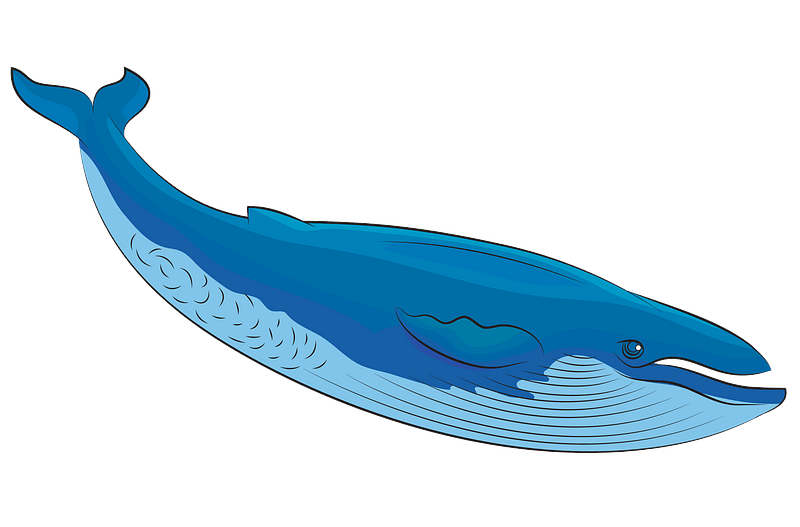 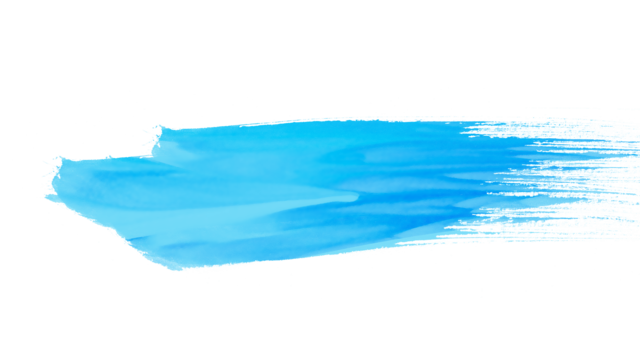 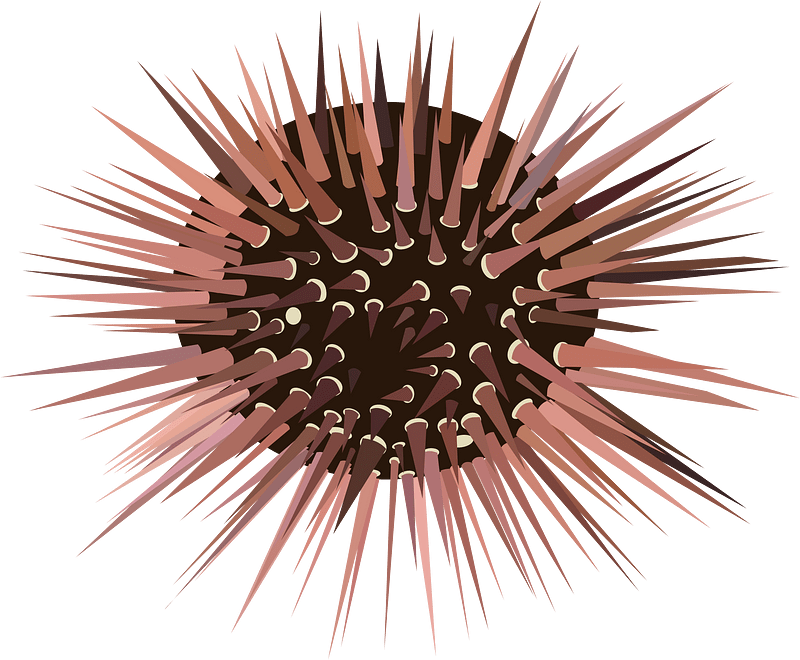 Sea animals
Rhythms and Reading
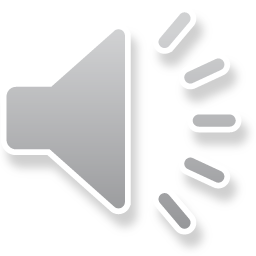 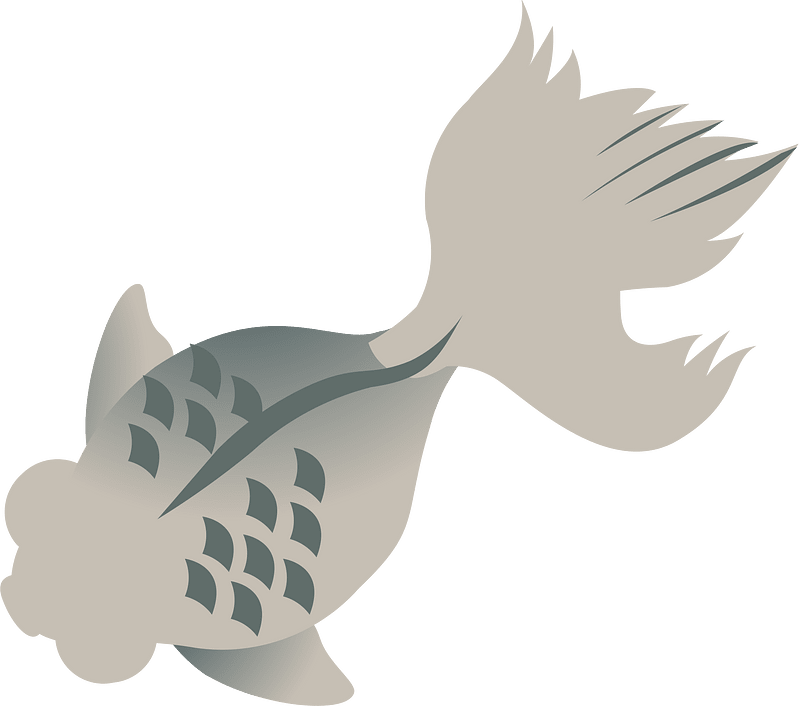 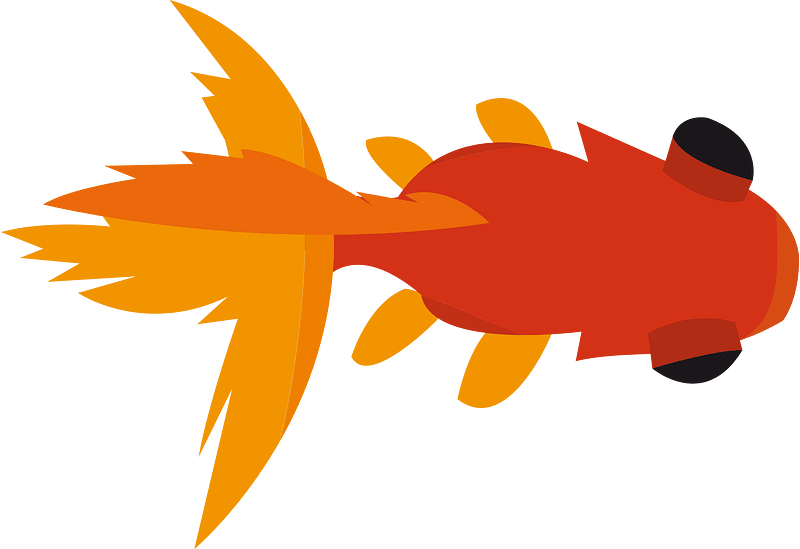 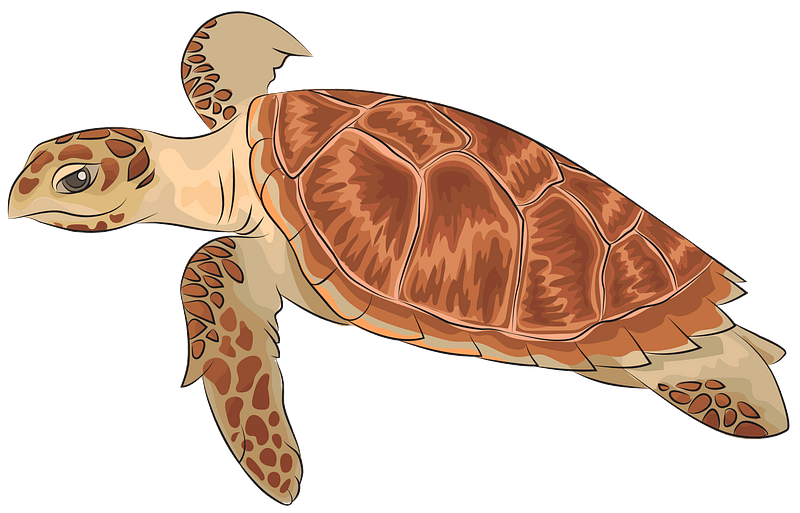 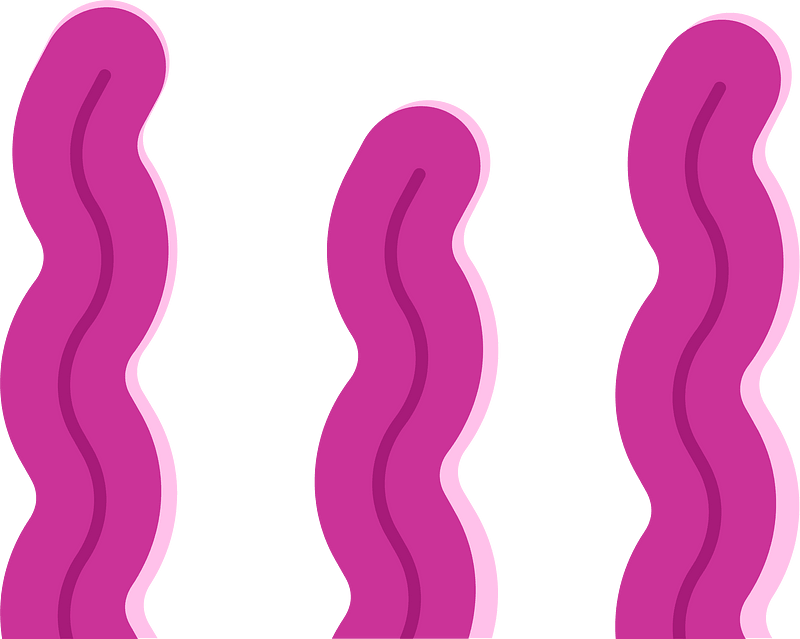 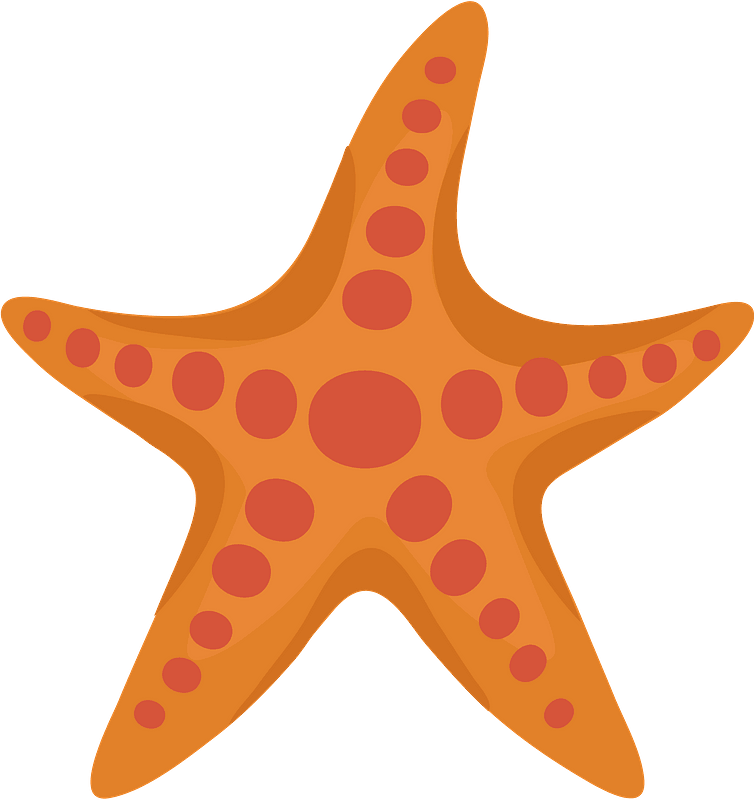 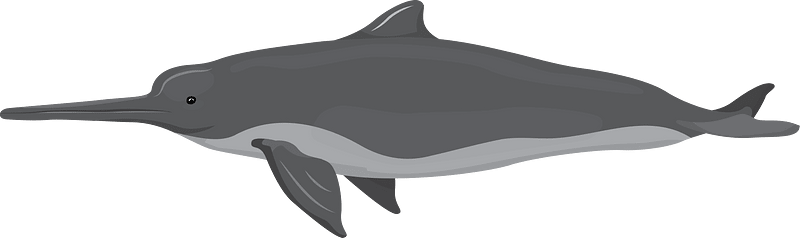 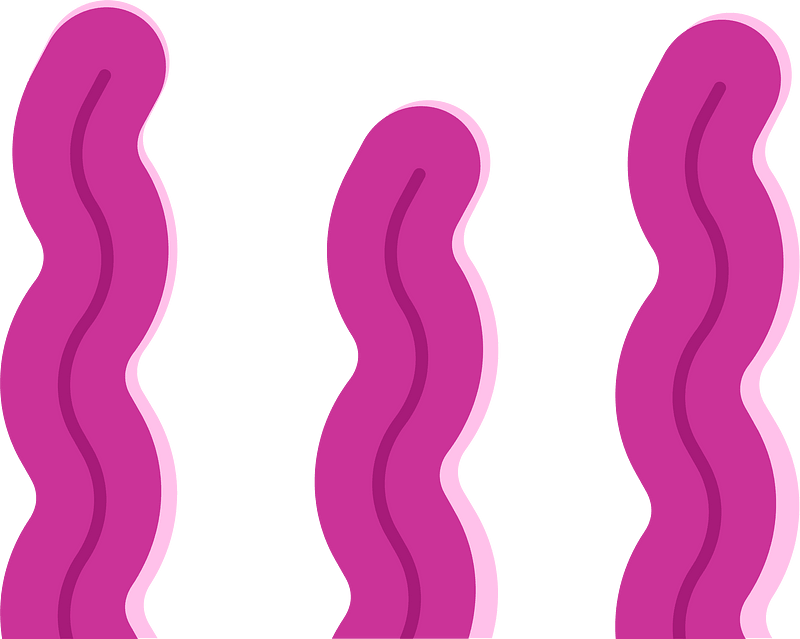 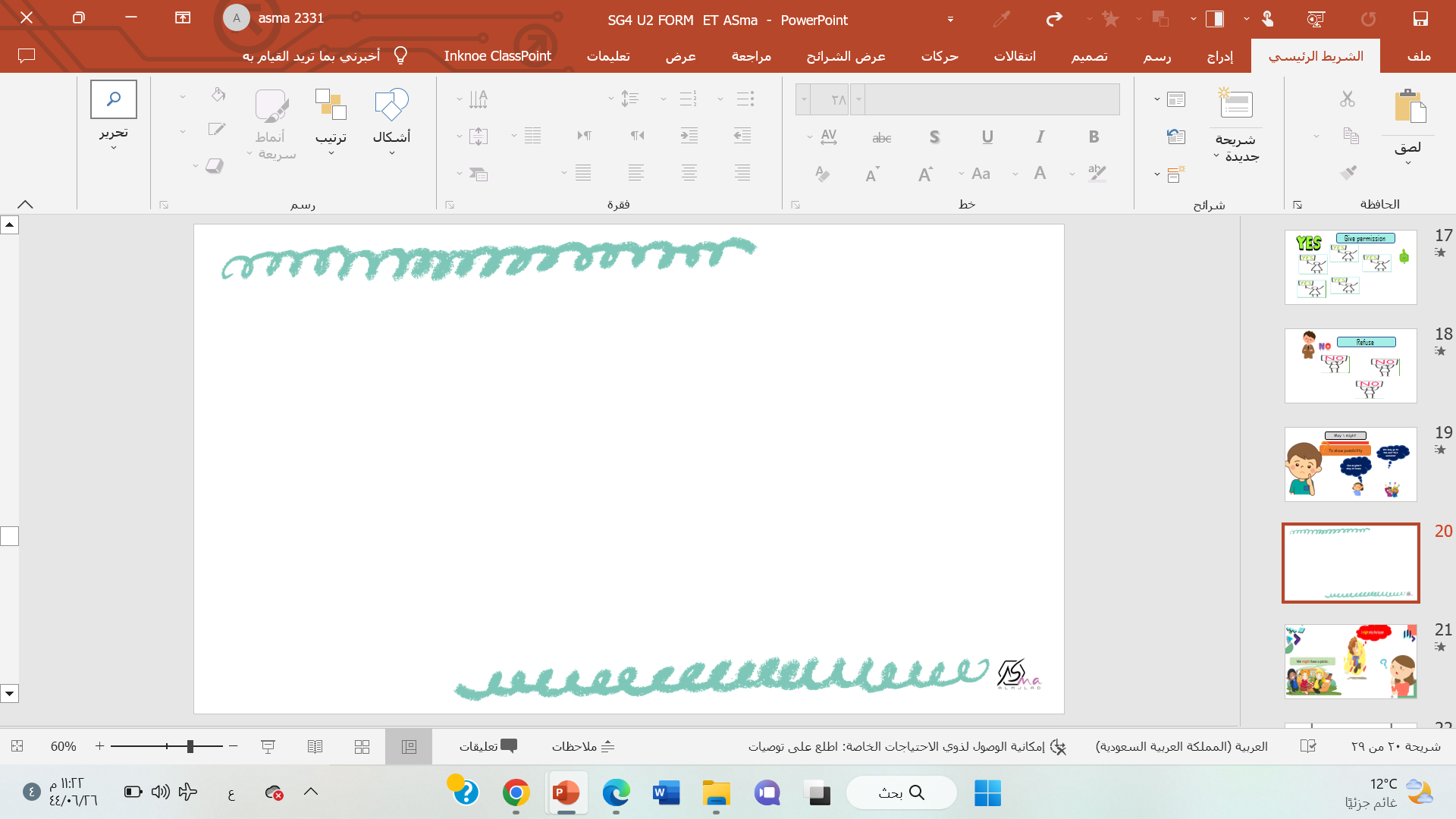 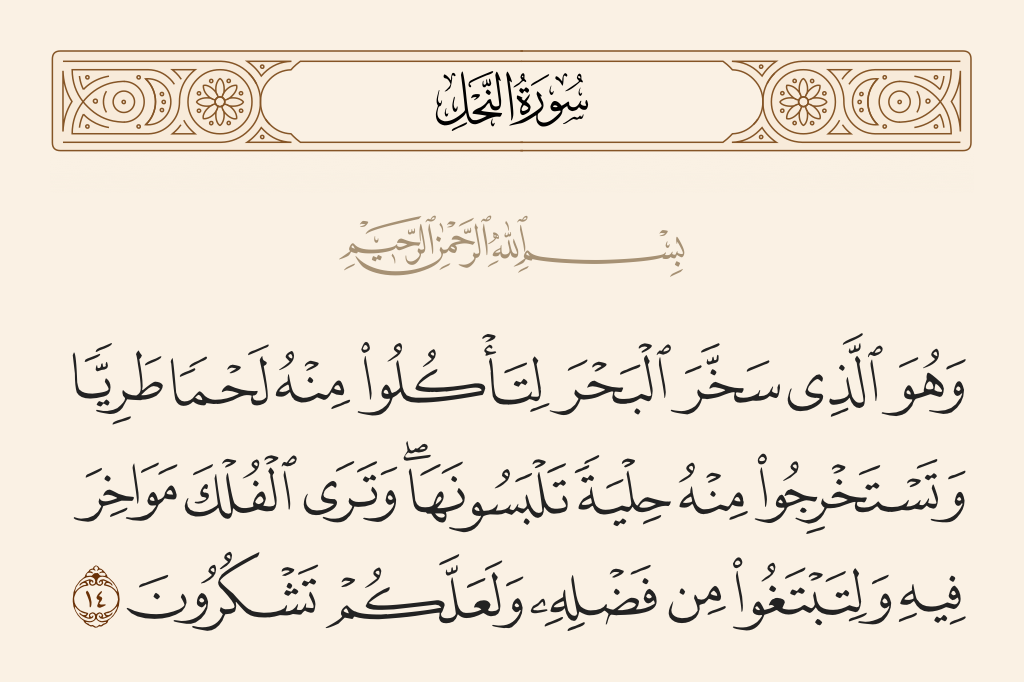 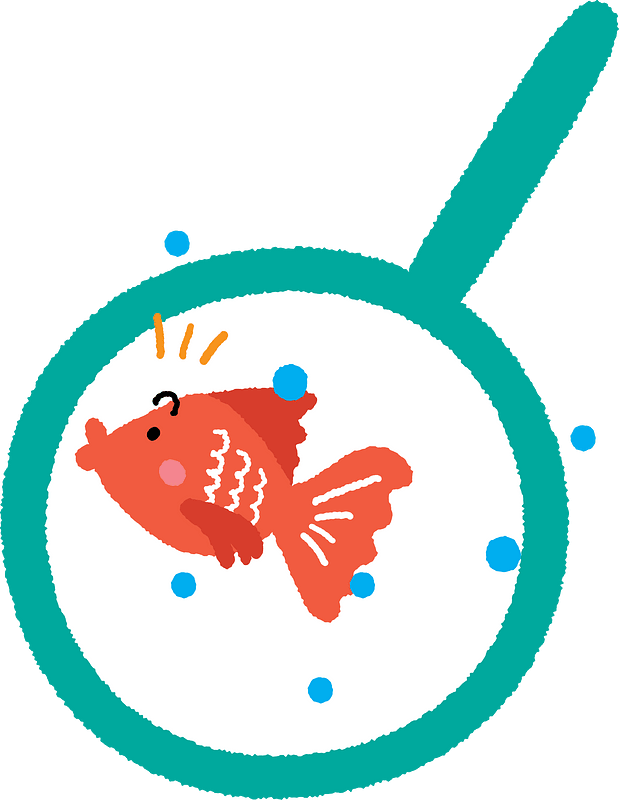 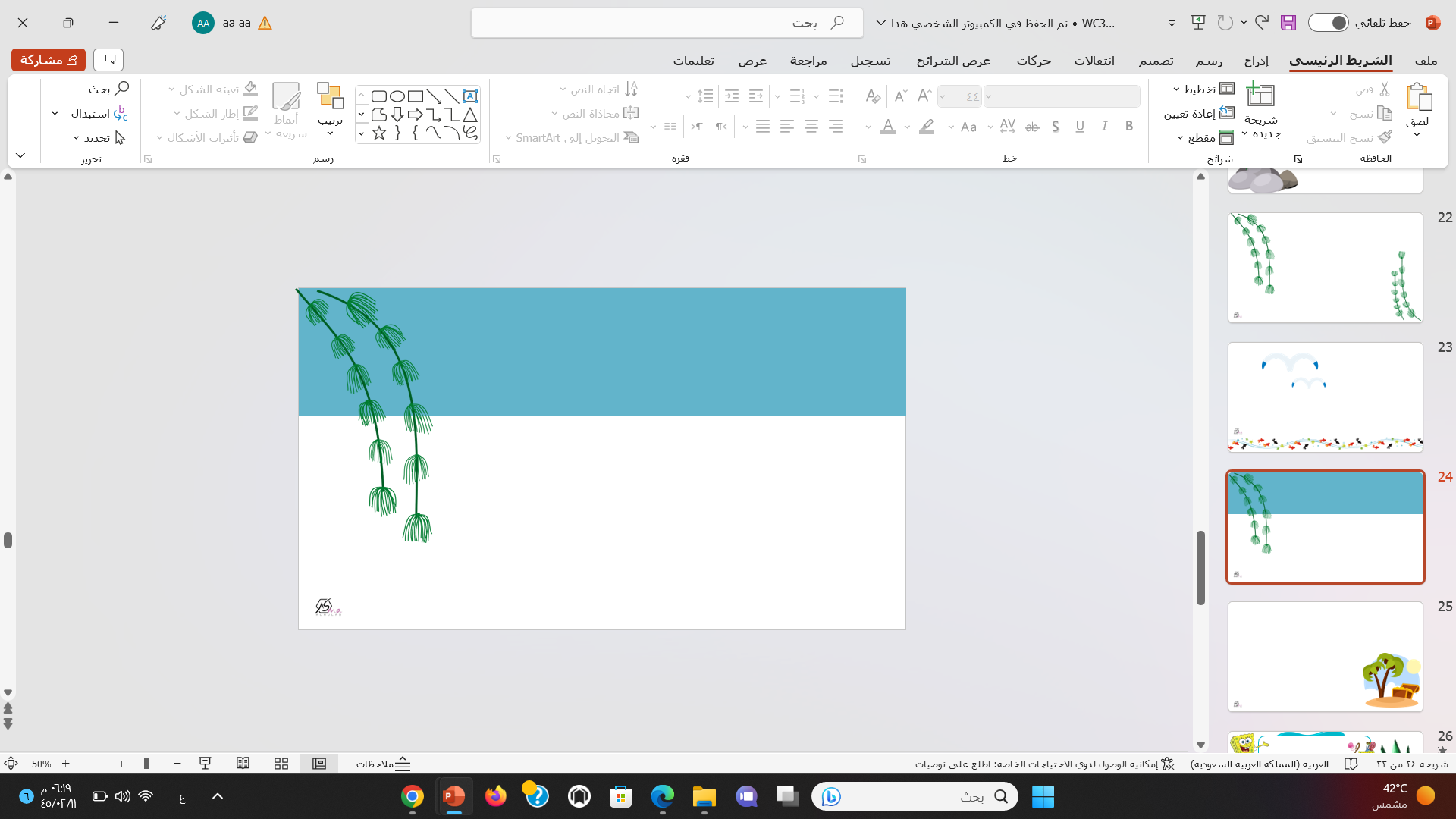 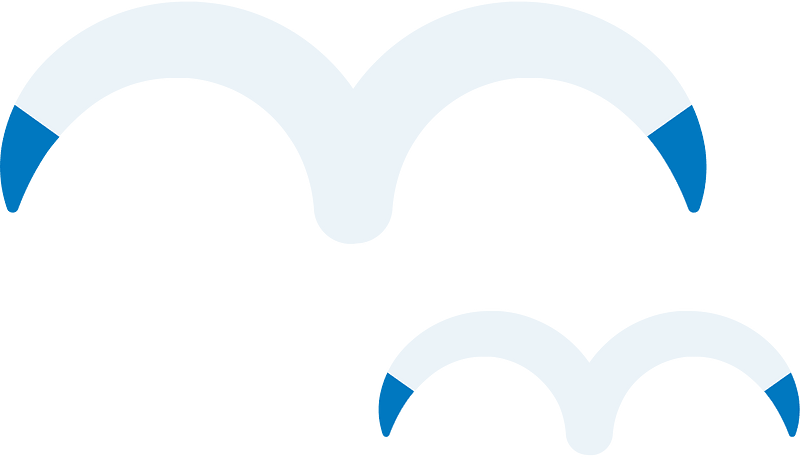 Objectives
Practice the chant in groups.
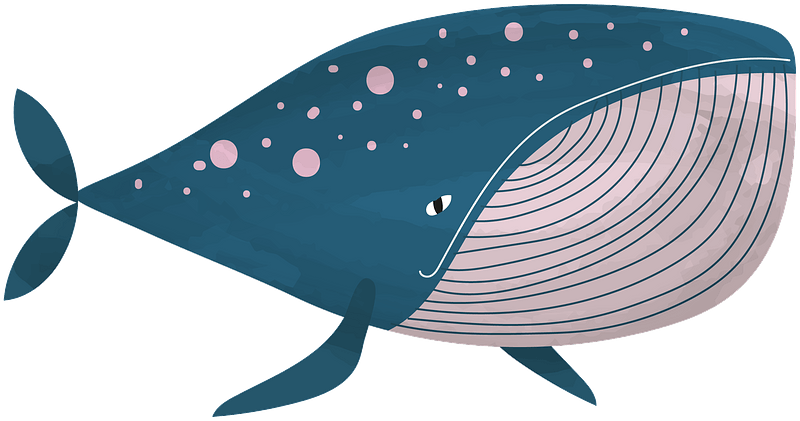 Read individually.
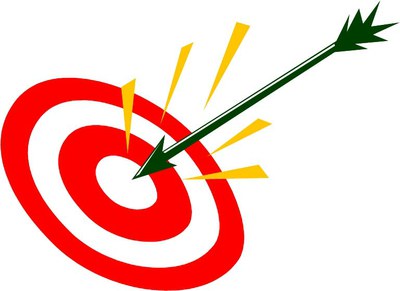 Write sentences about animals.
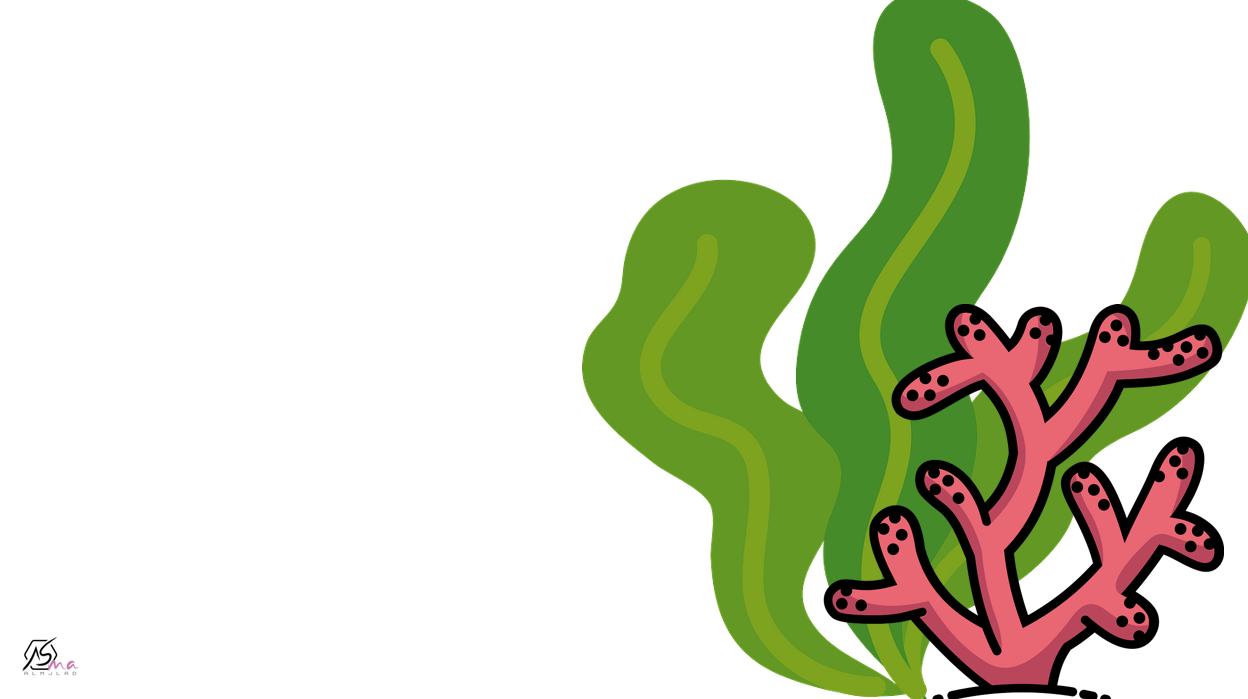 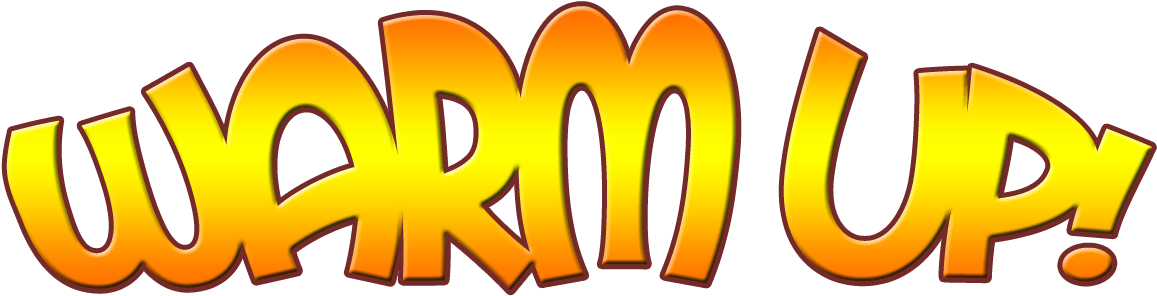 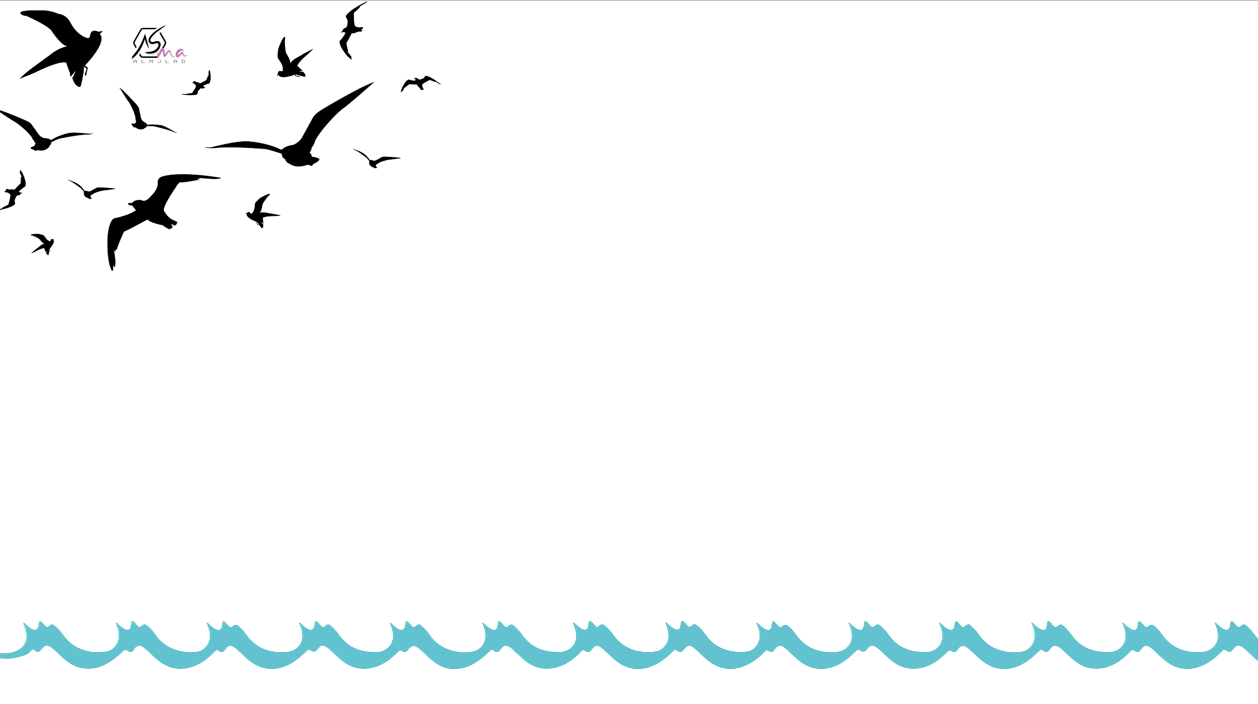 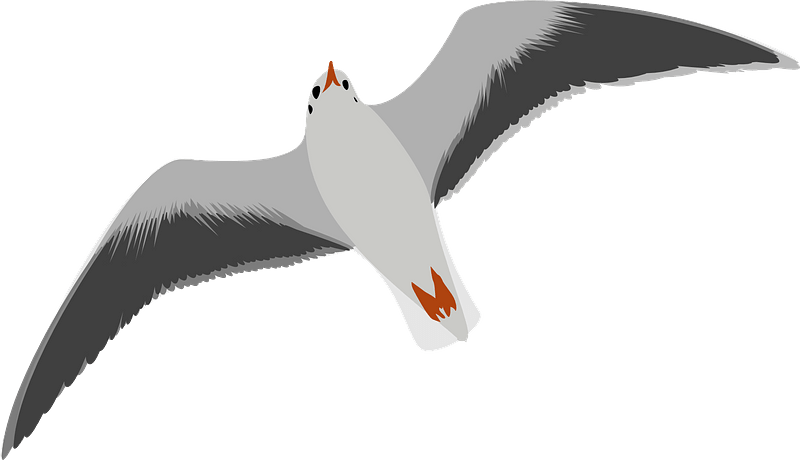 Watch
Think
Write
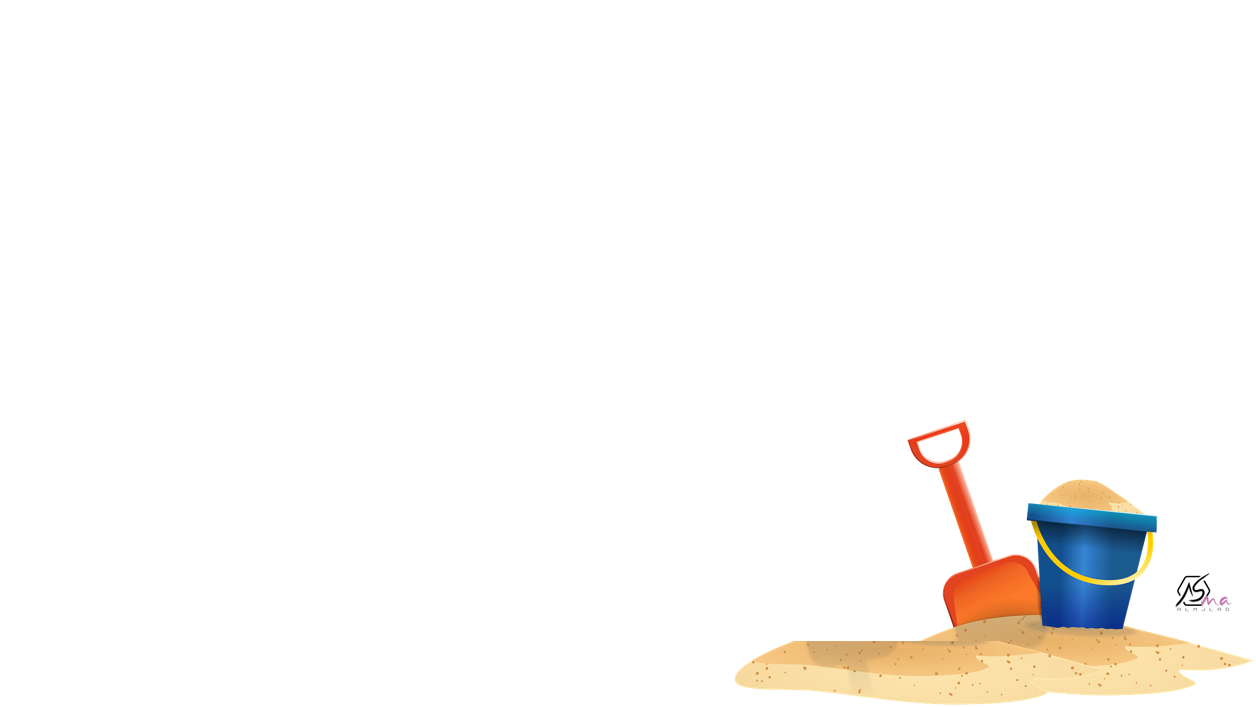 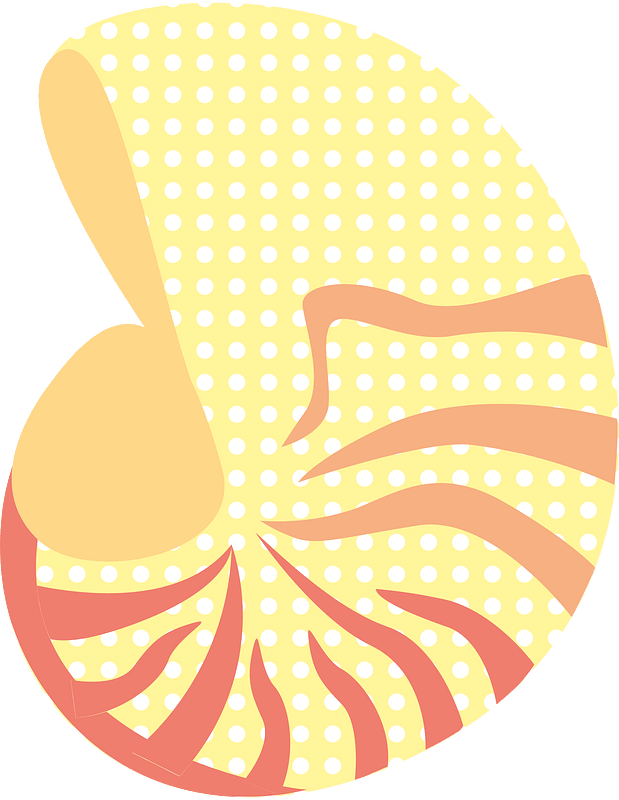 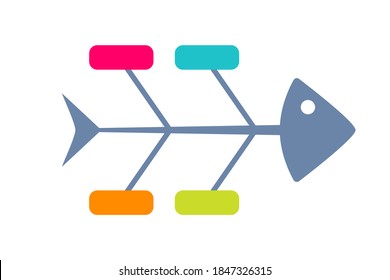 Name some sea animals
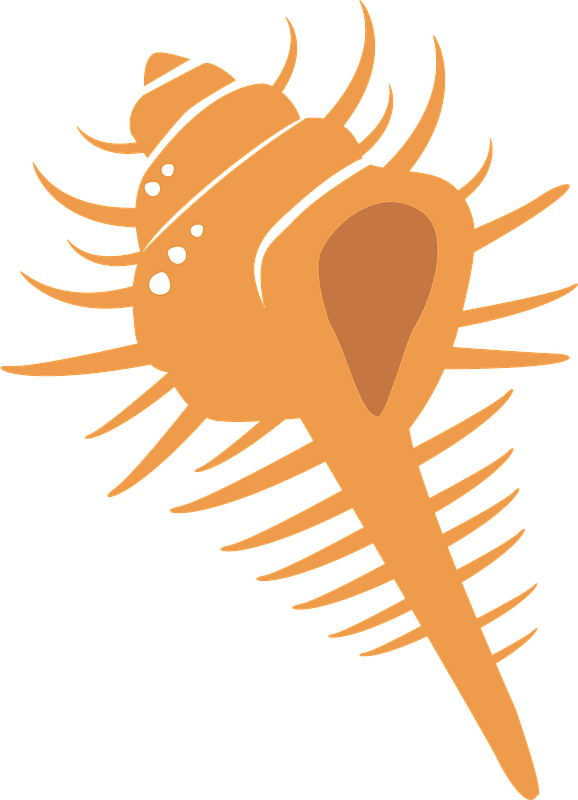 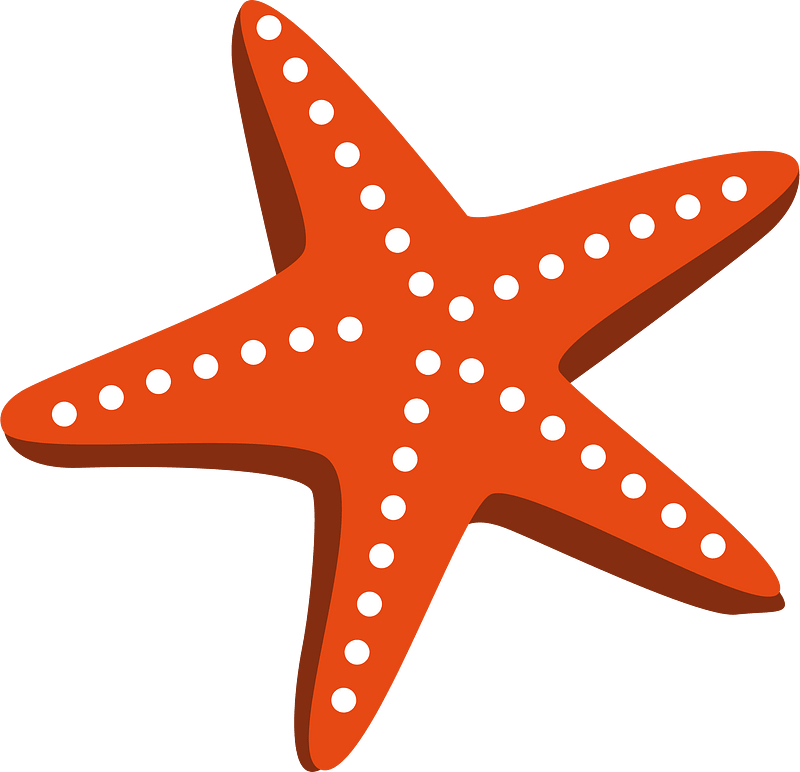 How many legs does squid have?
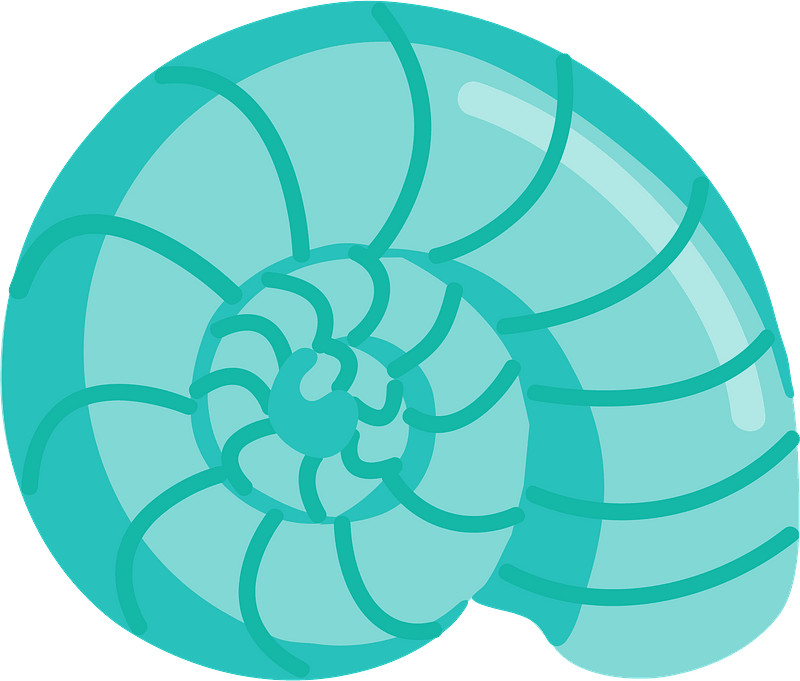 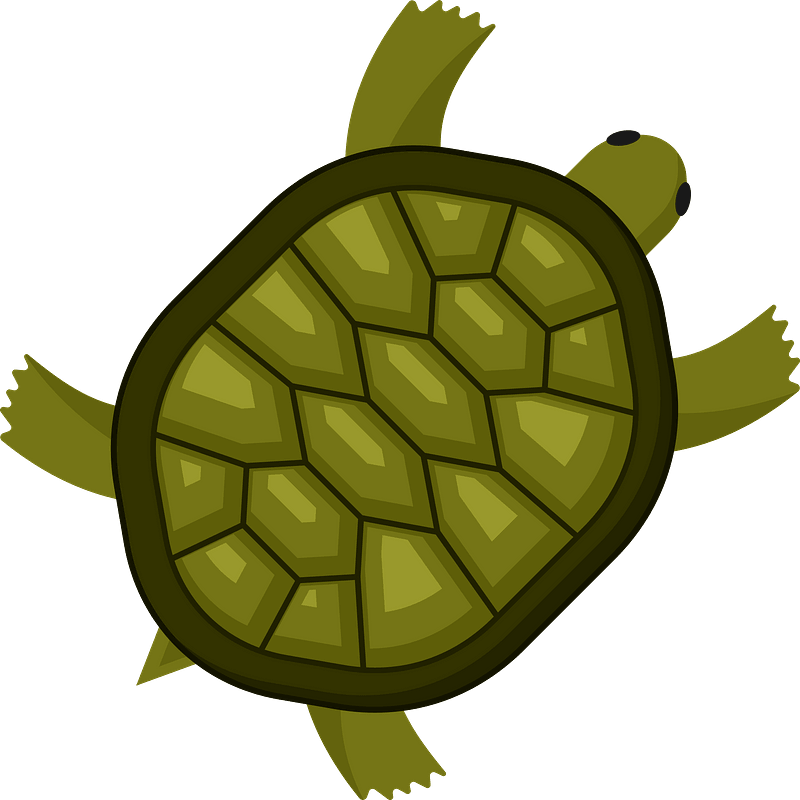 Are dolphins smart?
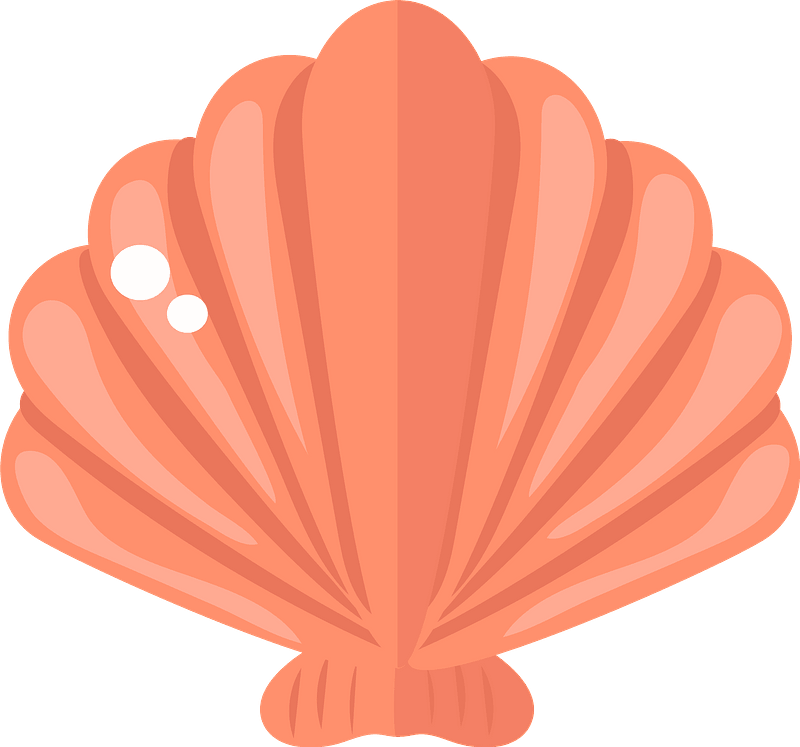 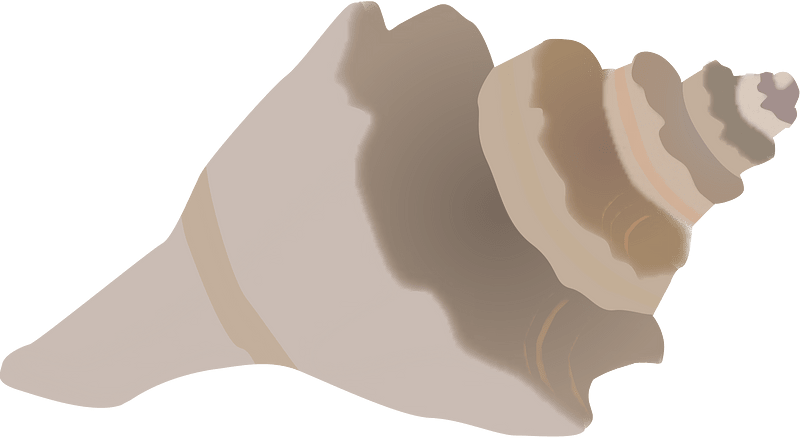 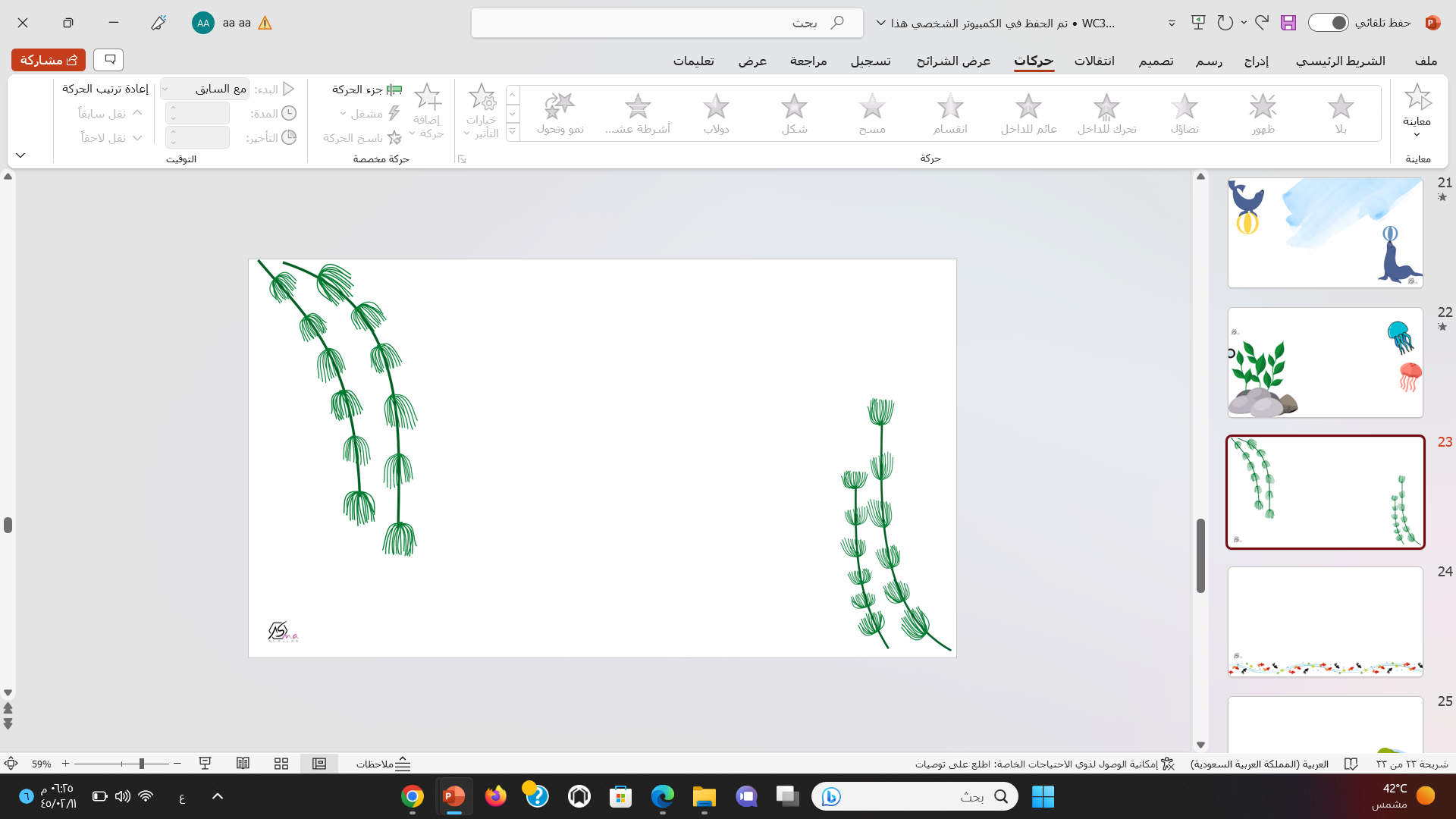 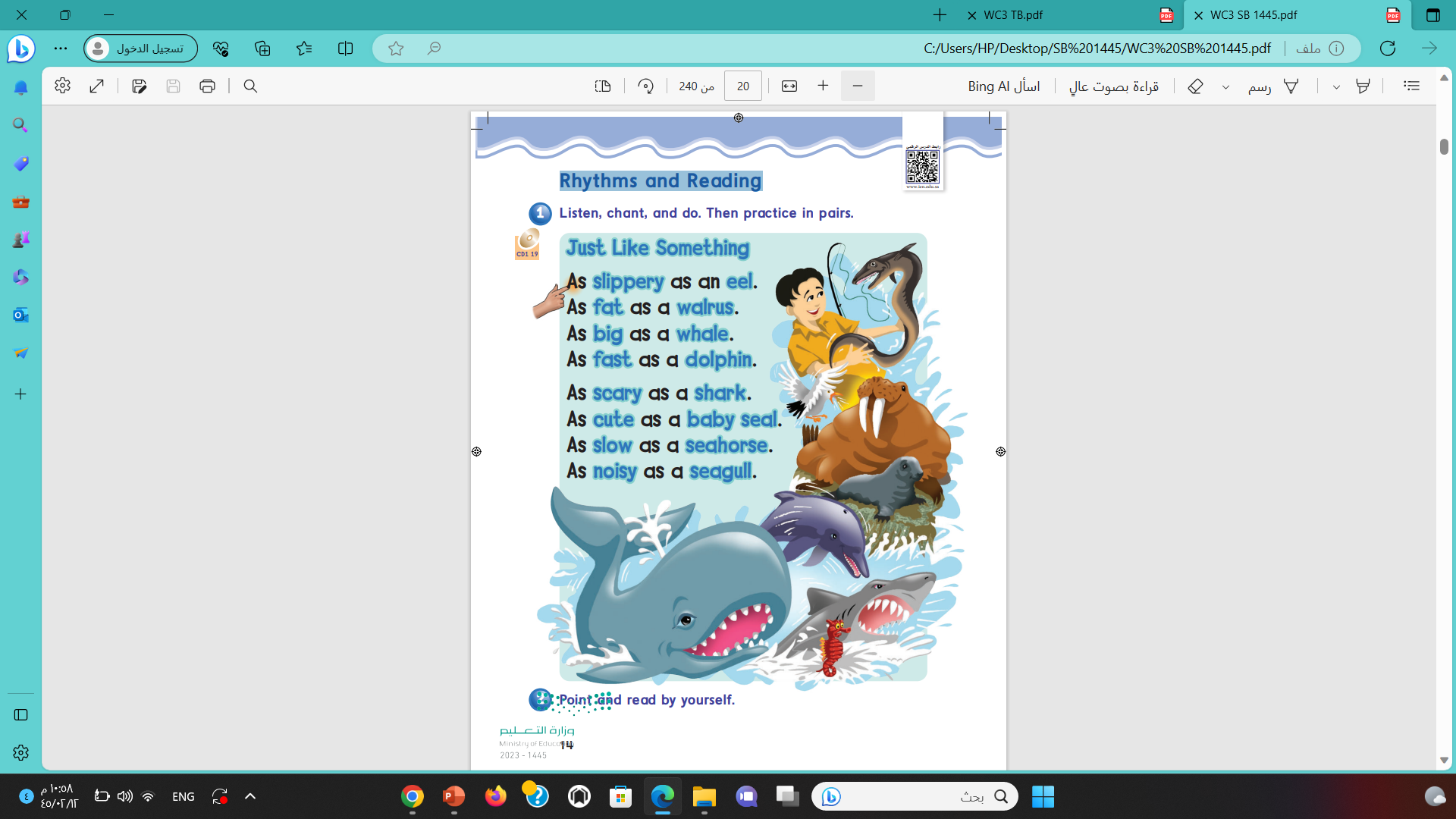 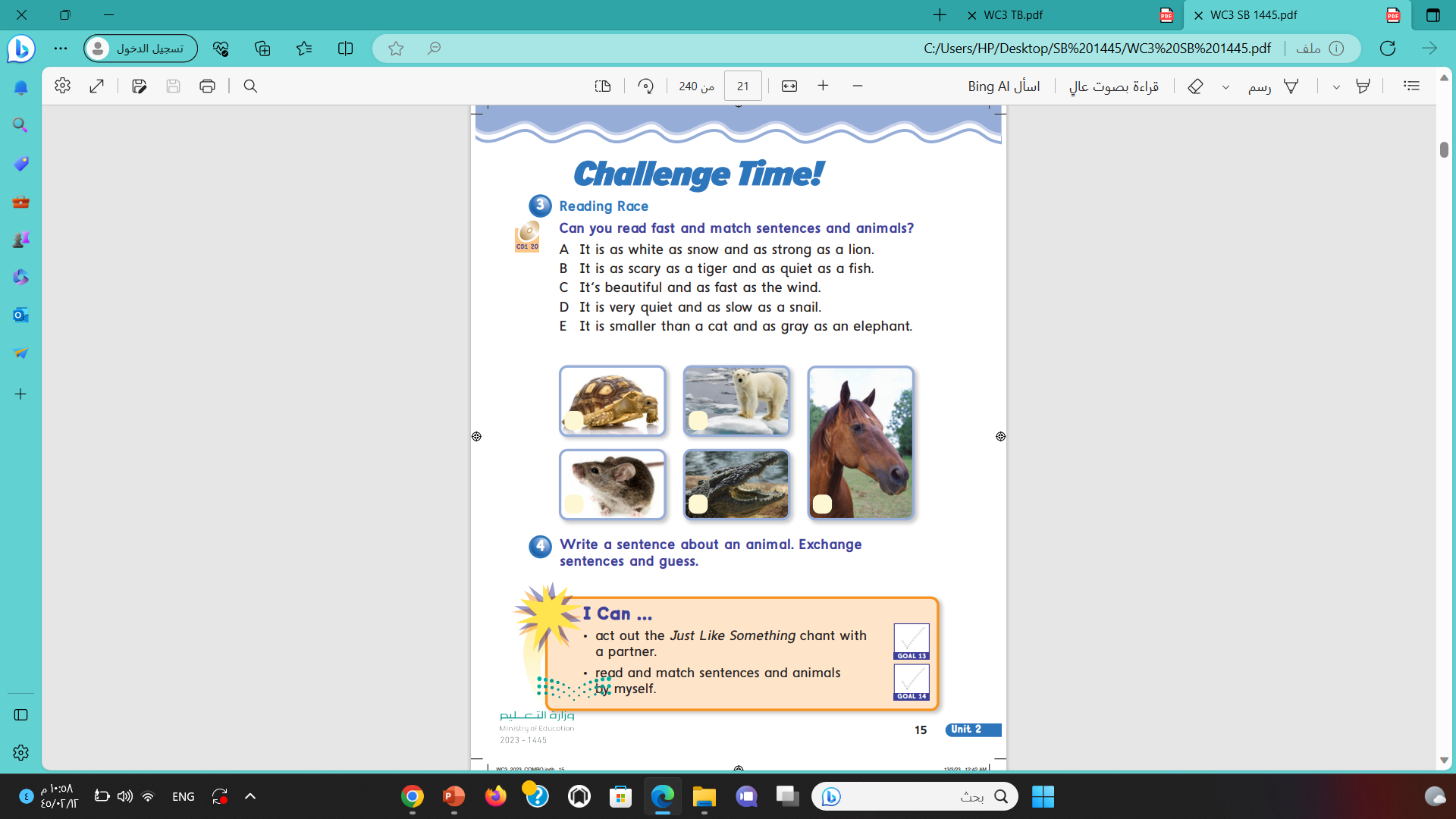 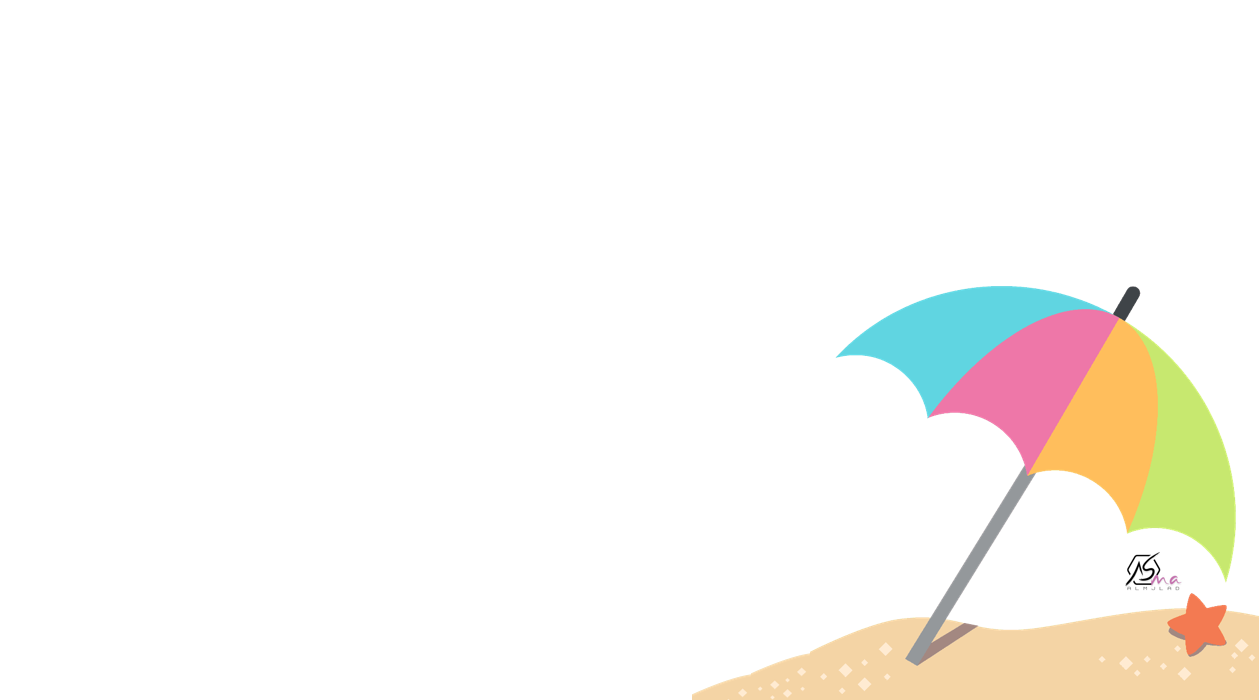 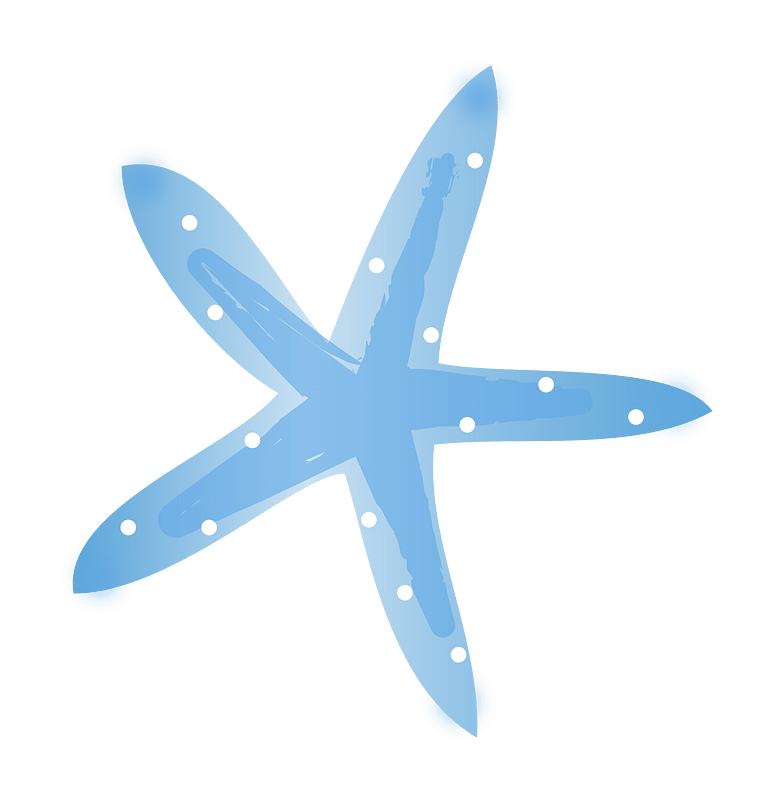 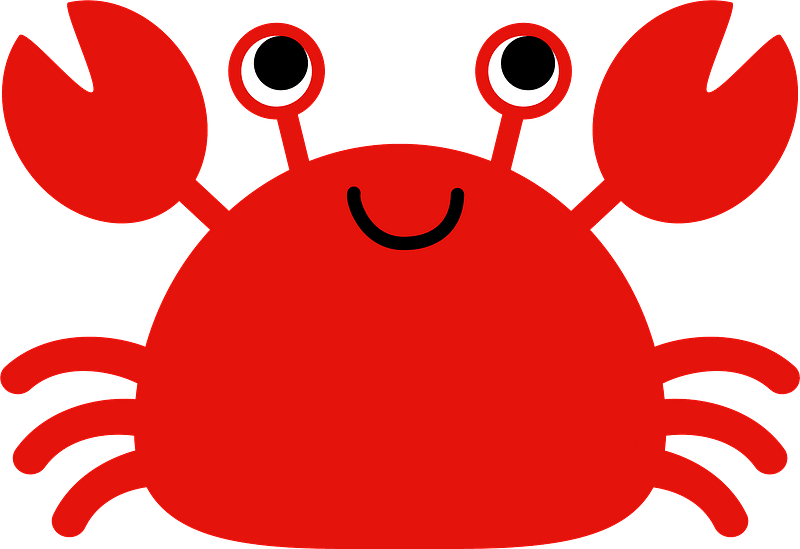 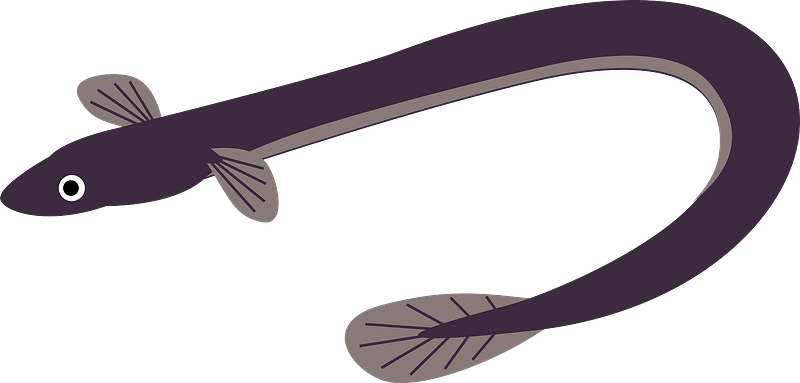 eel
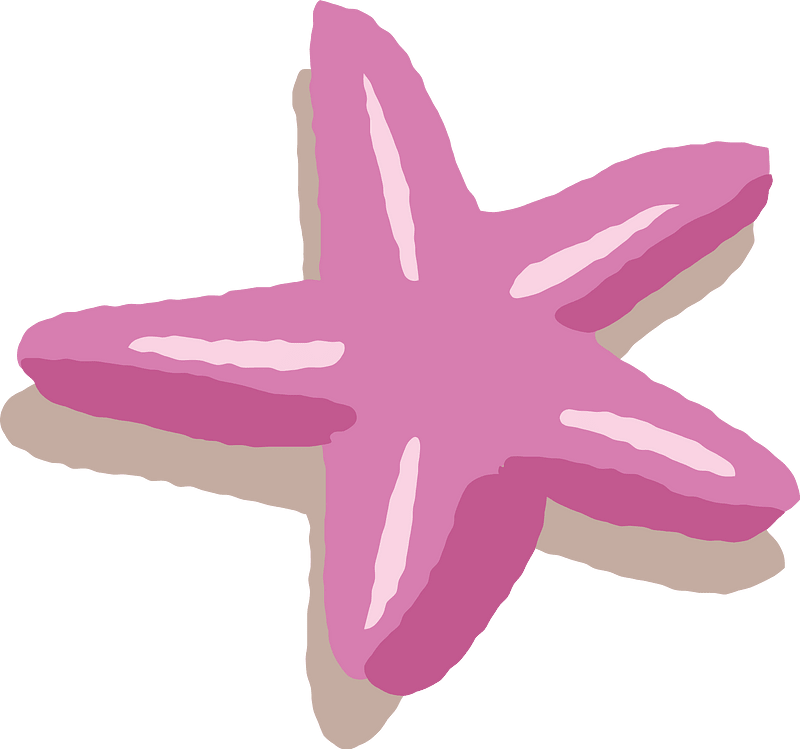 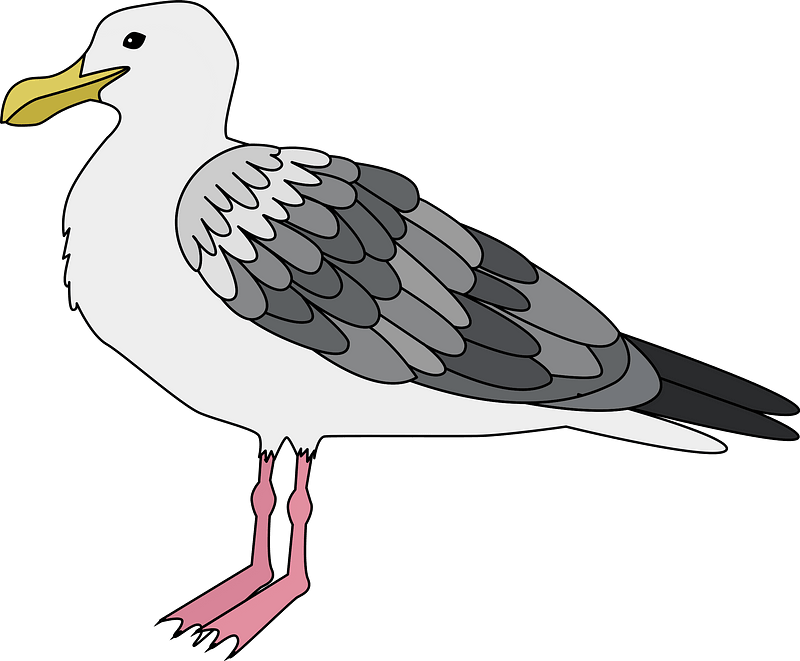 seagull.
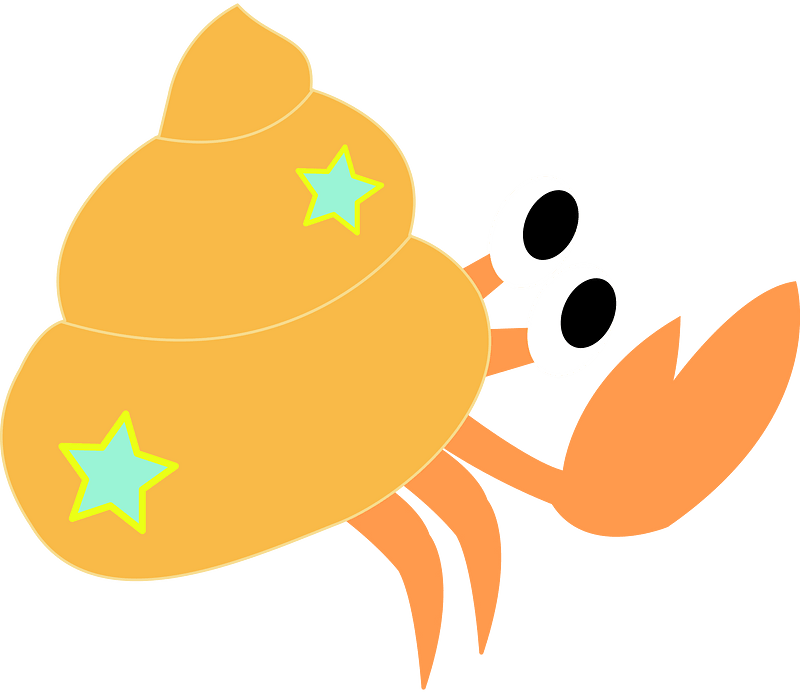 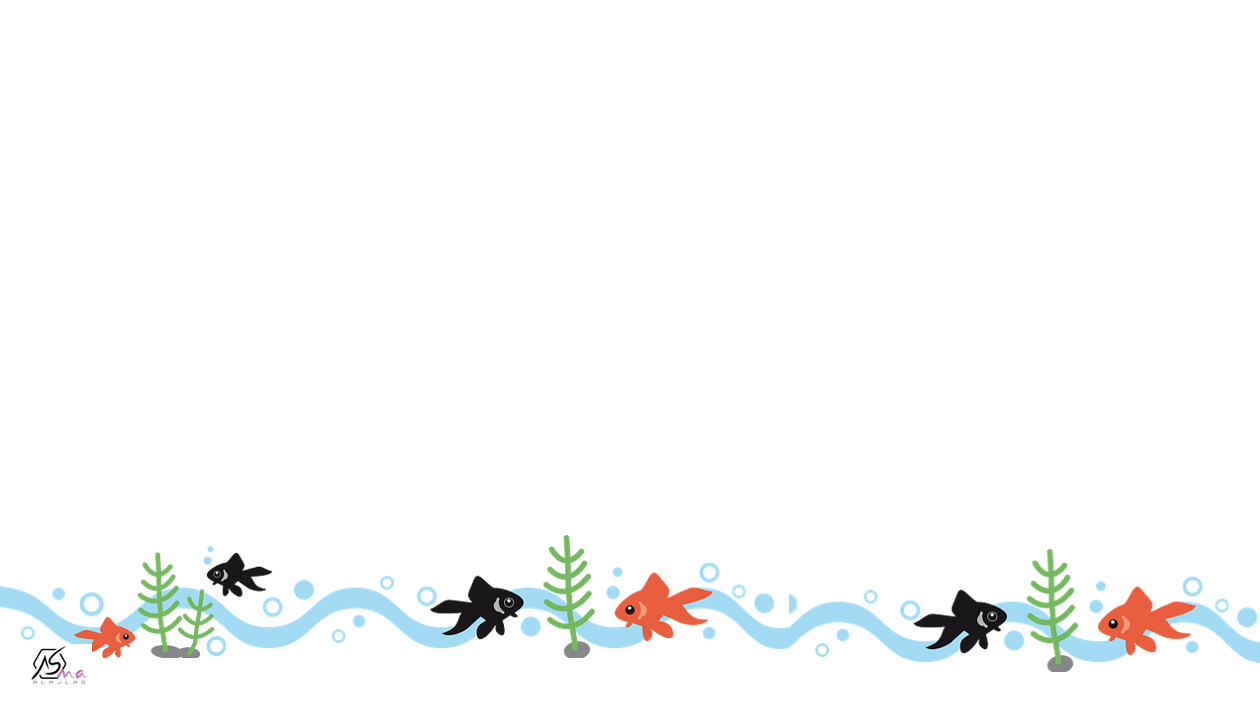 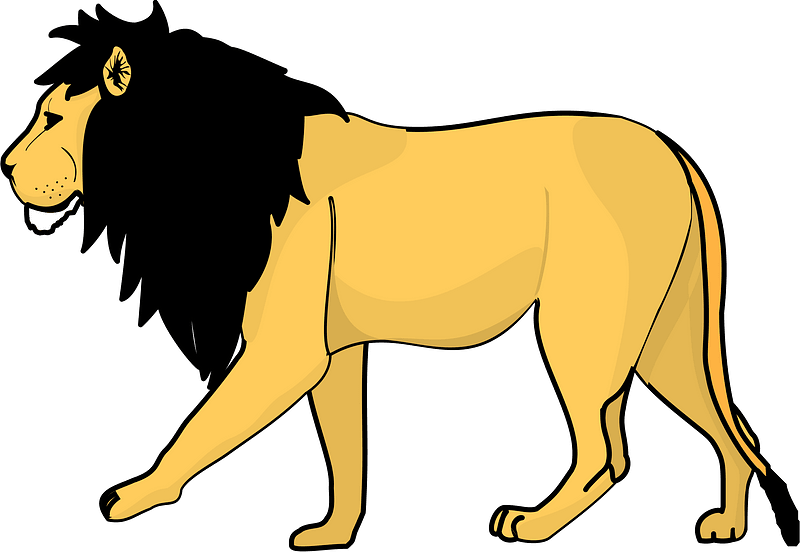 as
as
fast
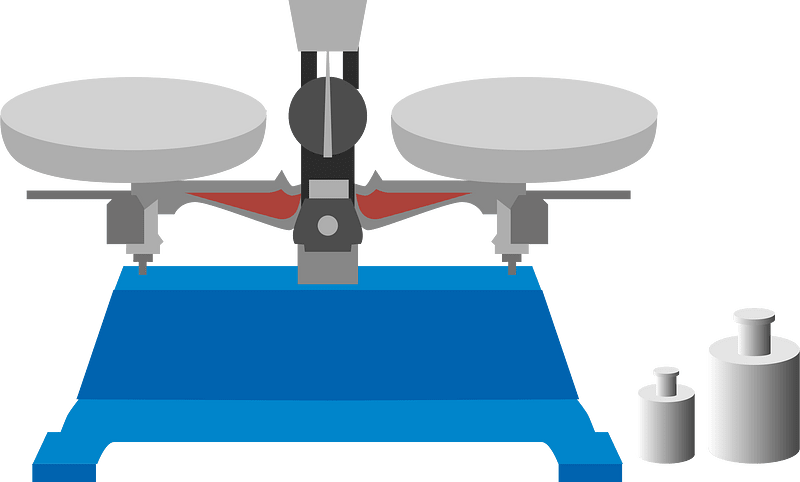 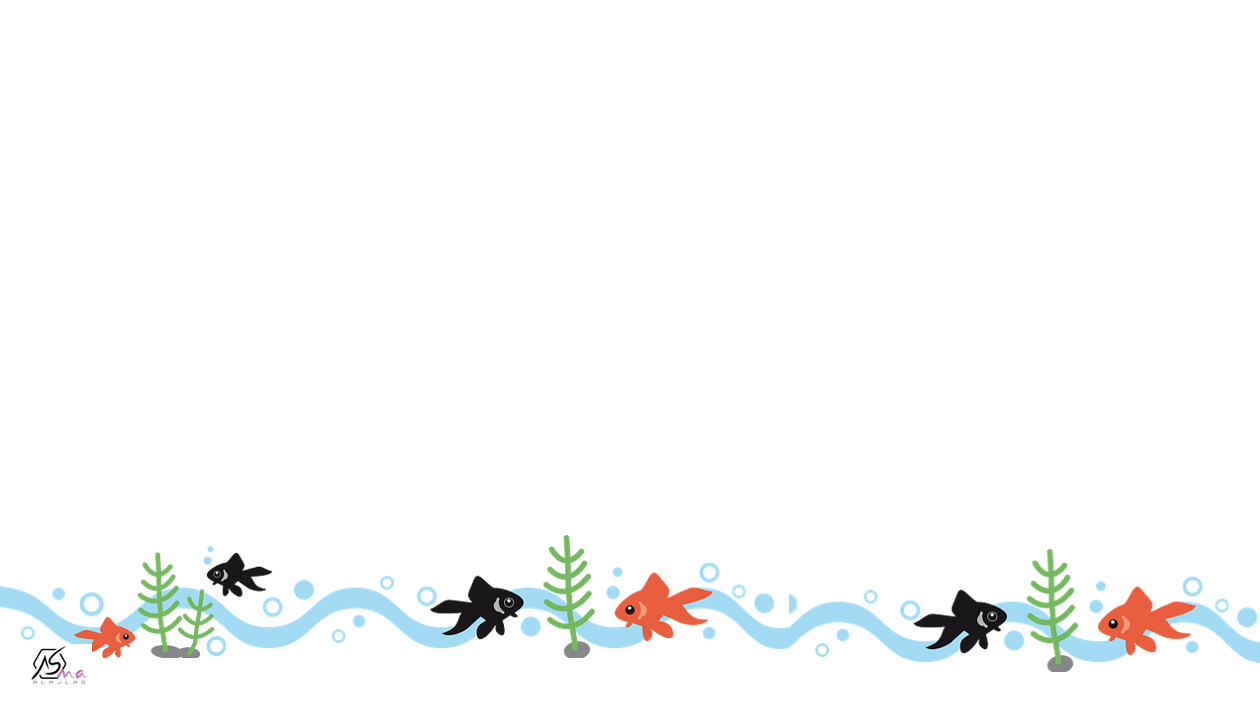 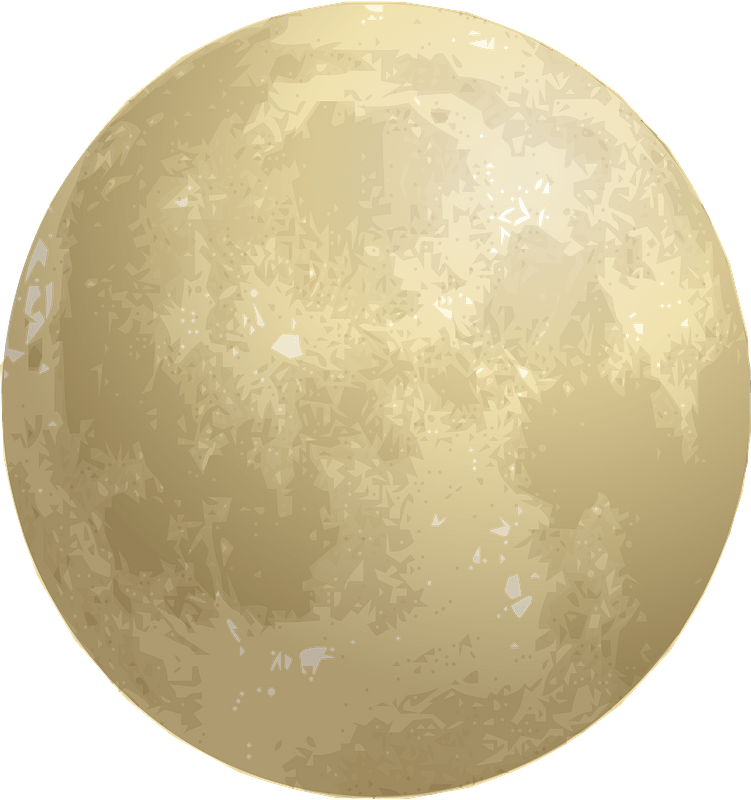 as
as
beautiful
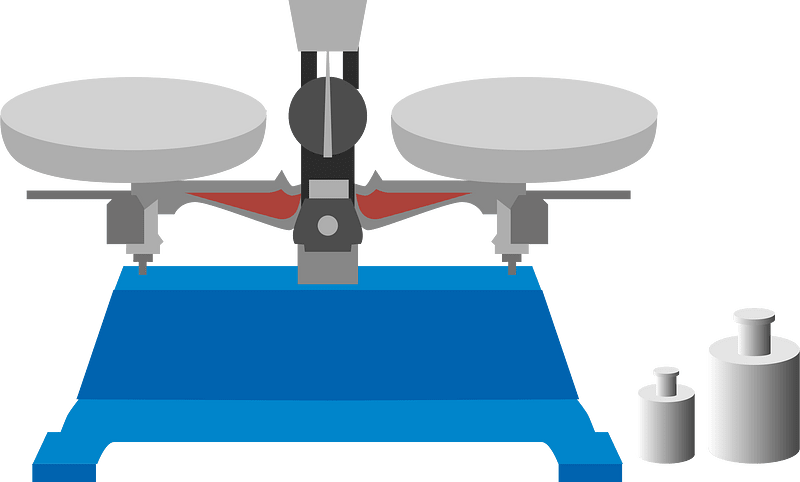 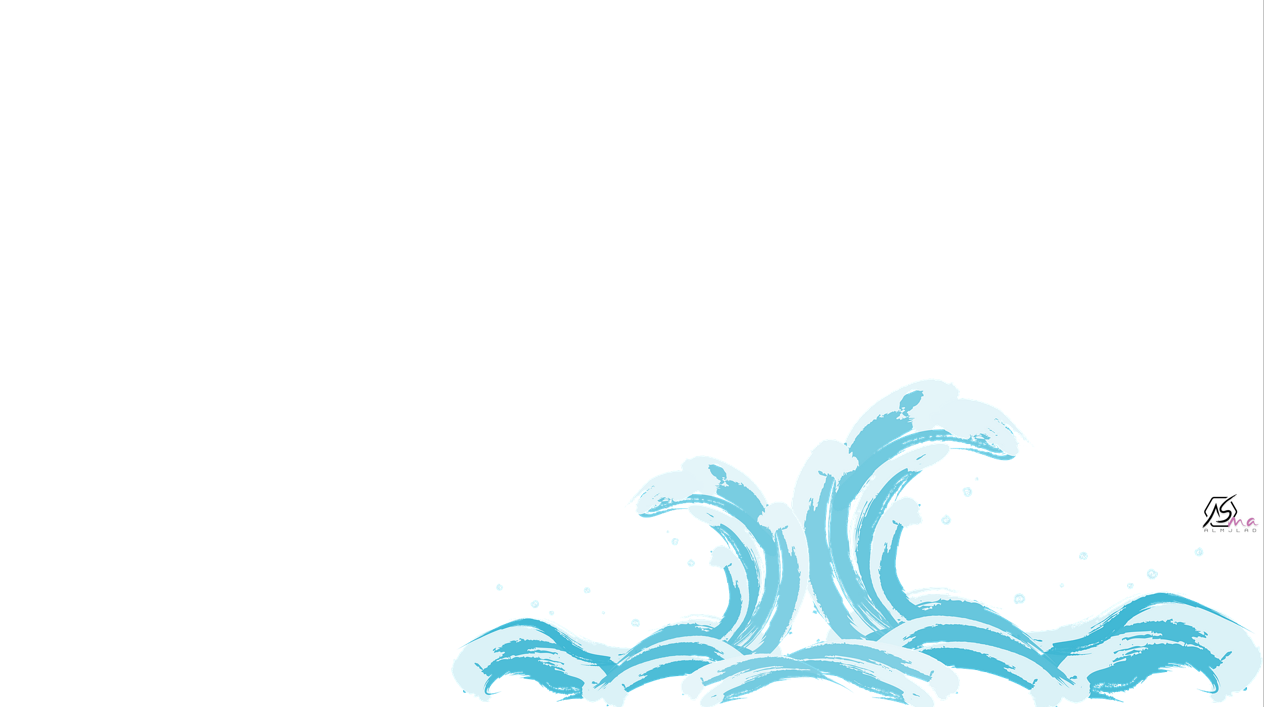 Dolphin is fast.
As fast as dolphin .
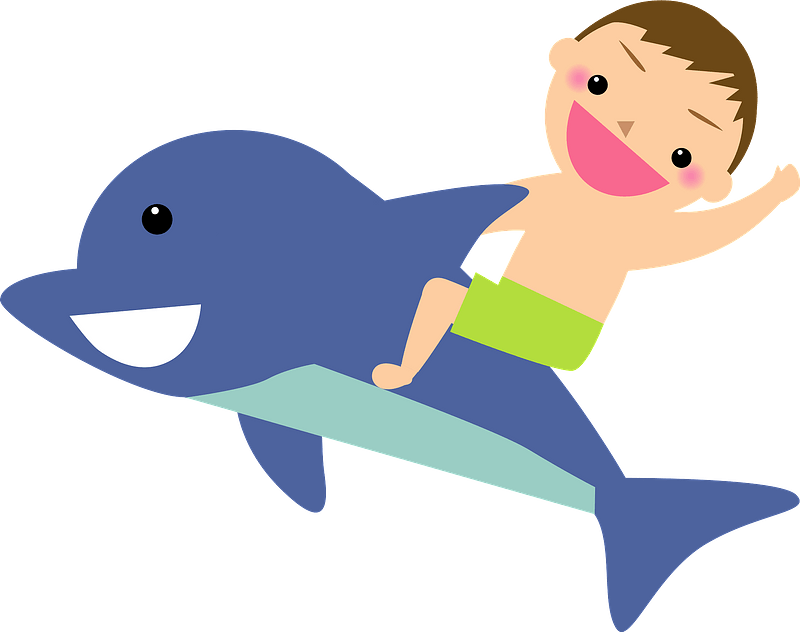 Just like something
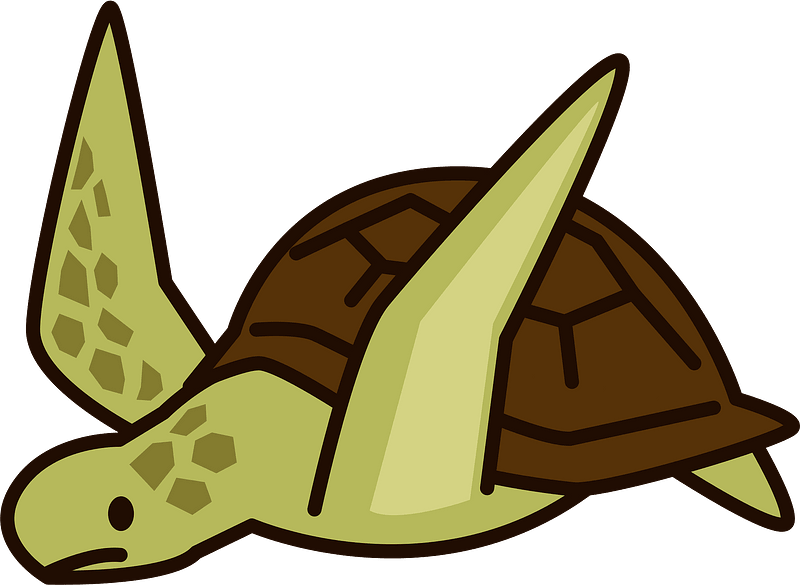 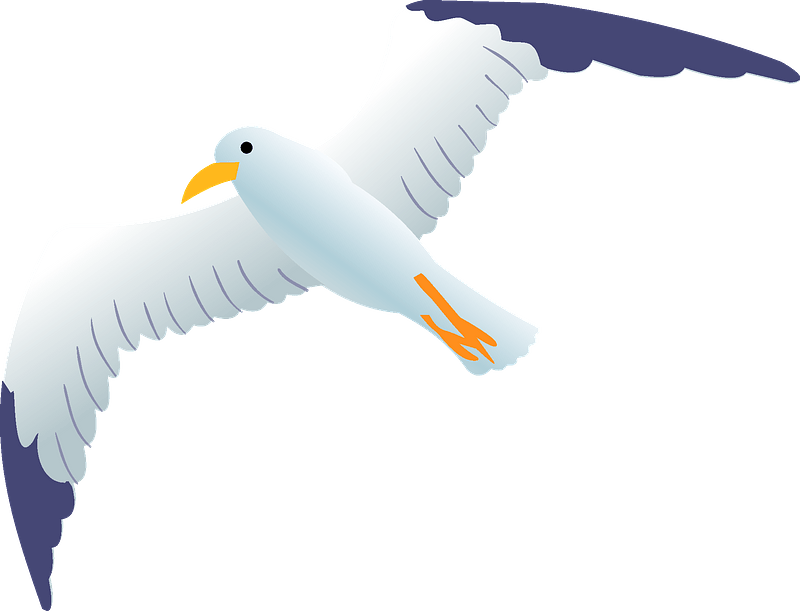 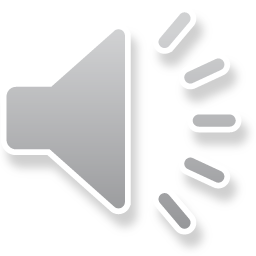 Seagull is noisy.
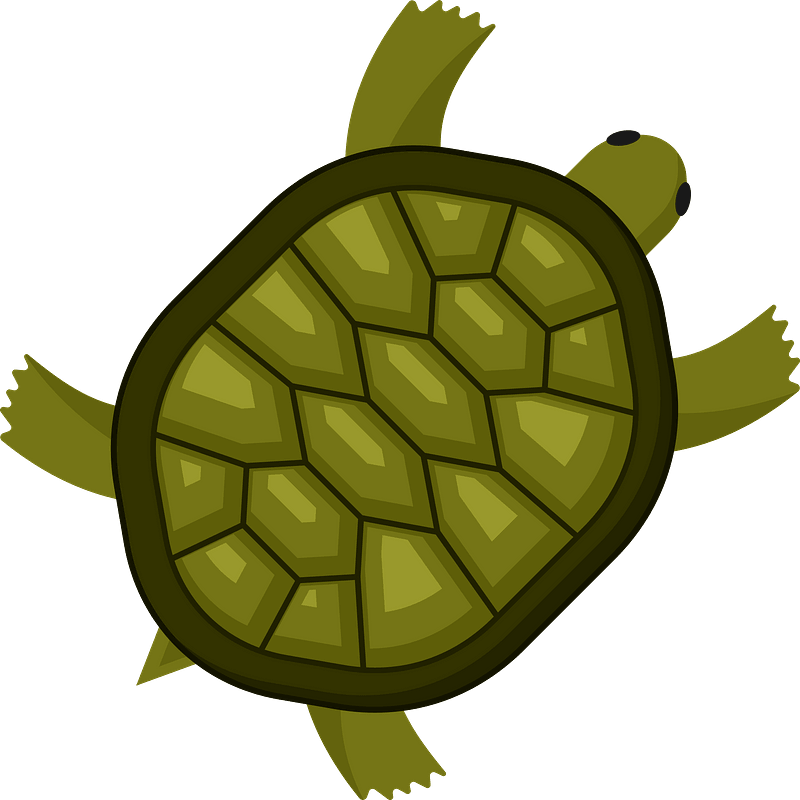 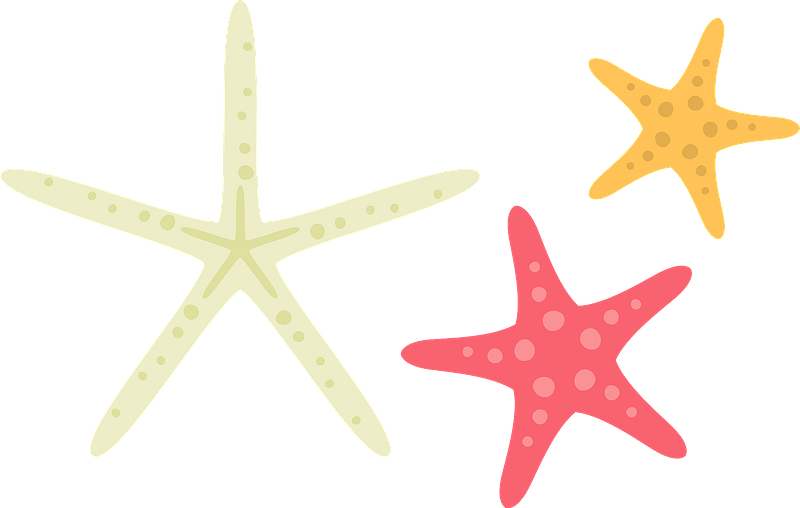 As noisy as a seagull.
Just like something
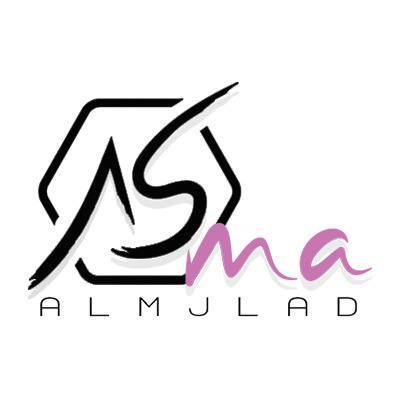 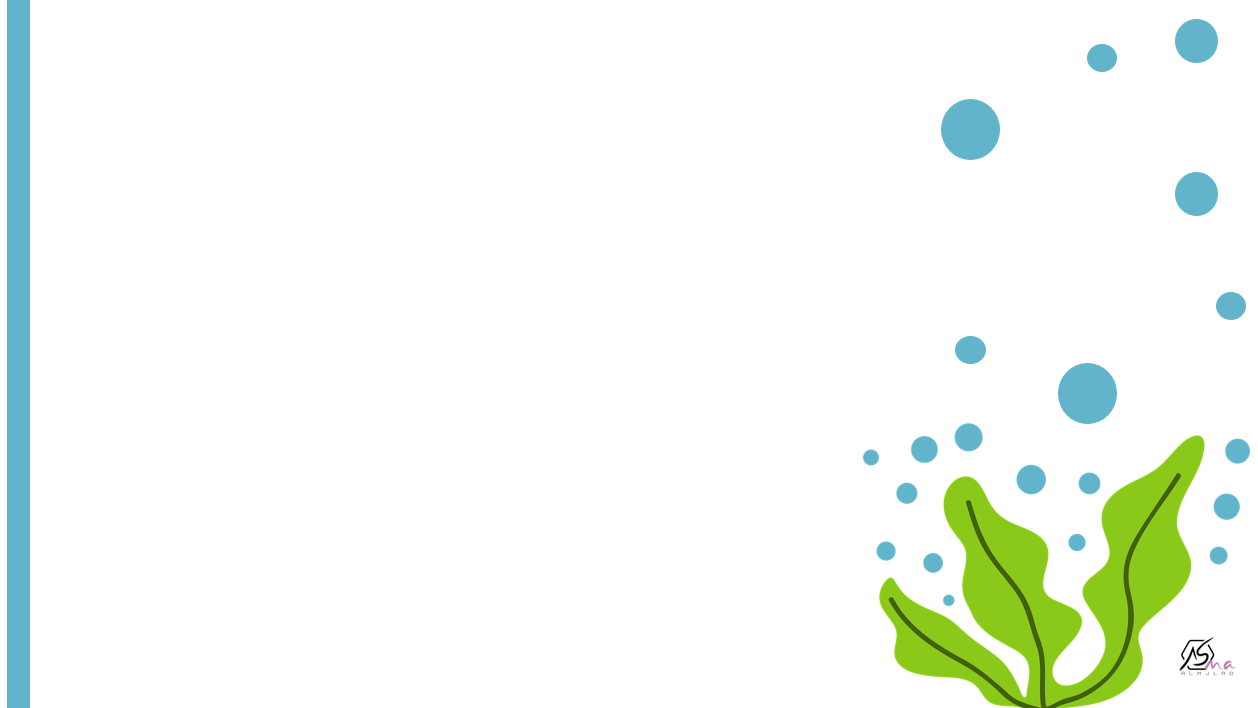 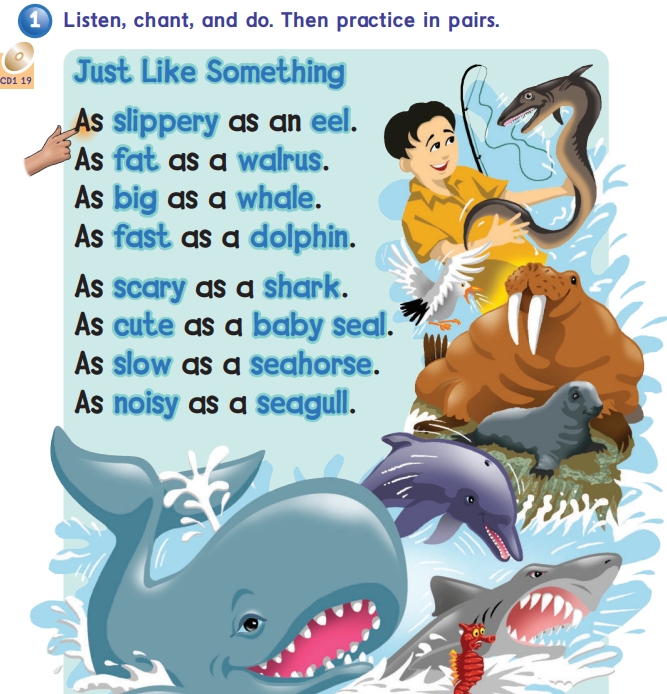 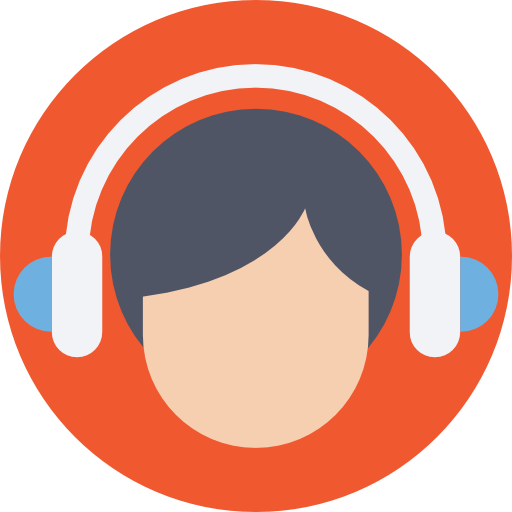 Listen
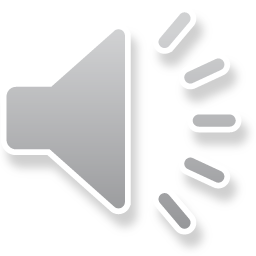 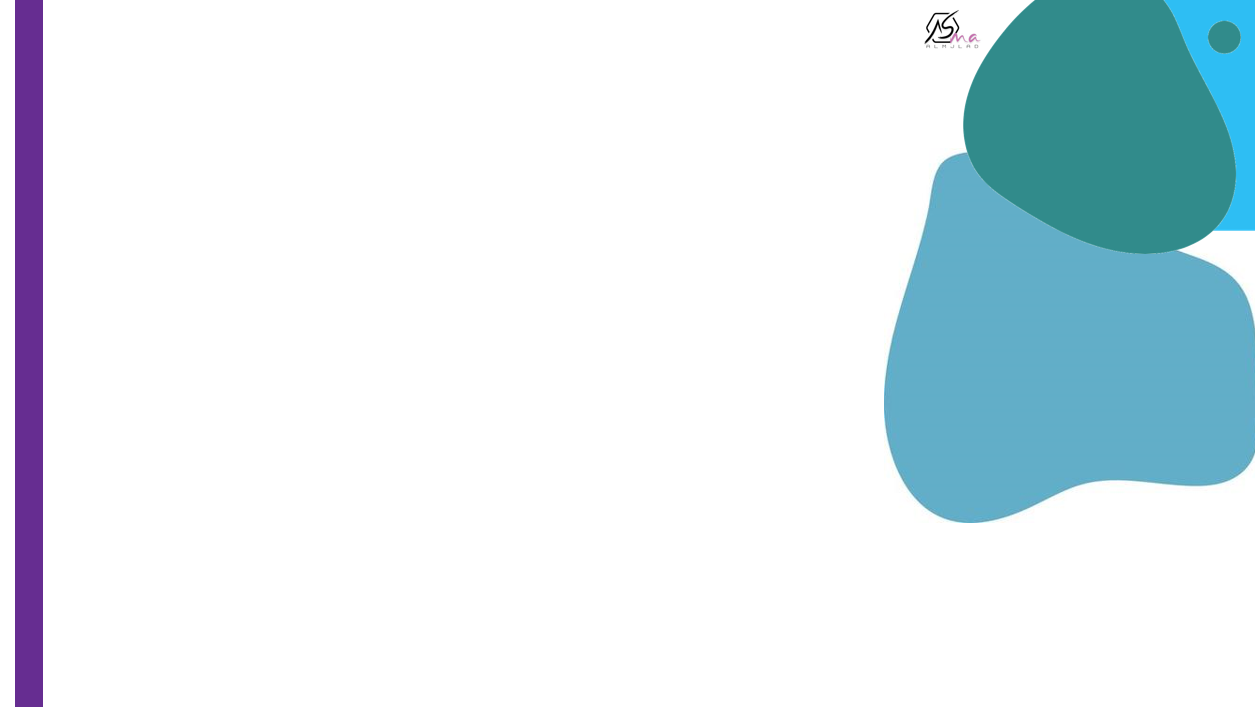 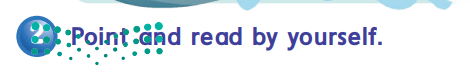 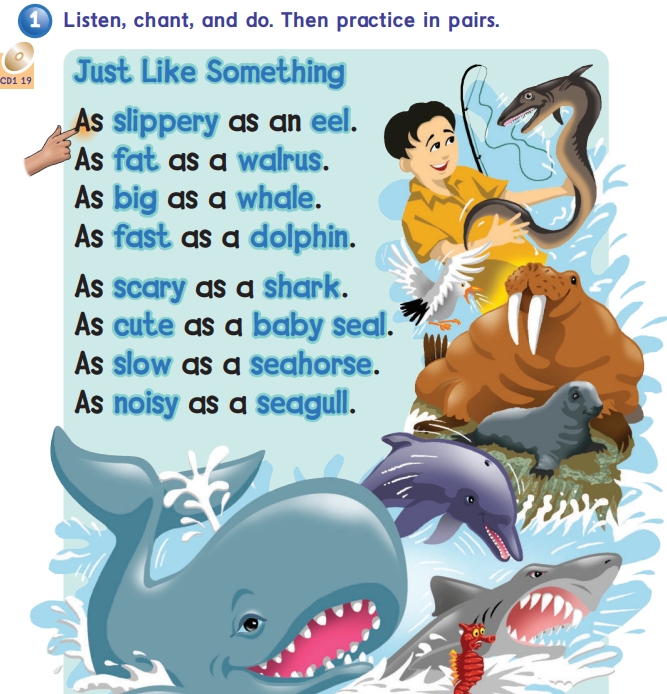 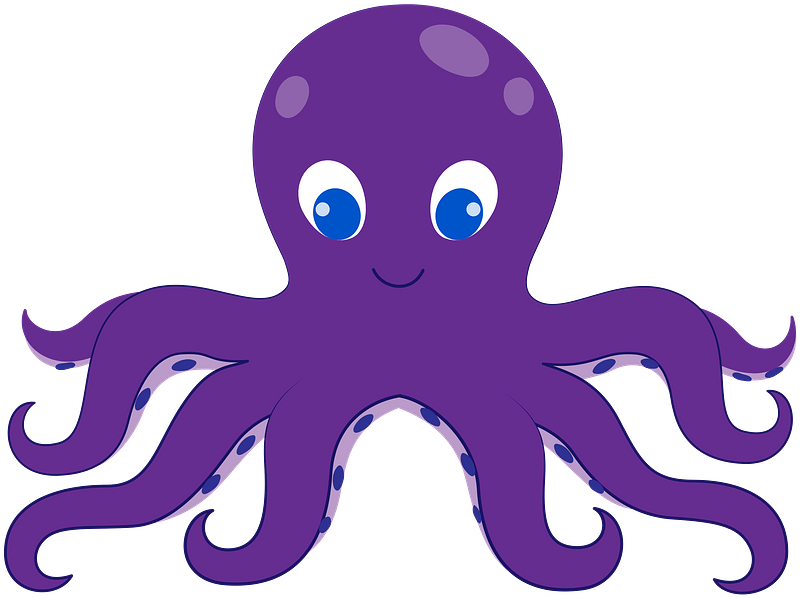 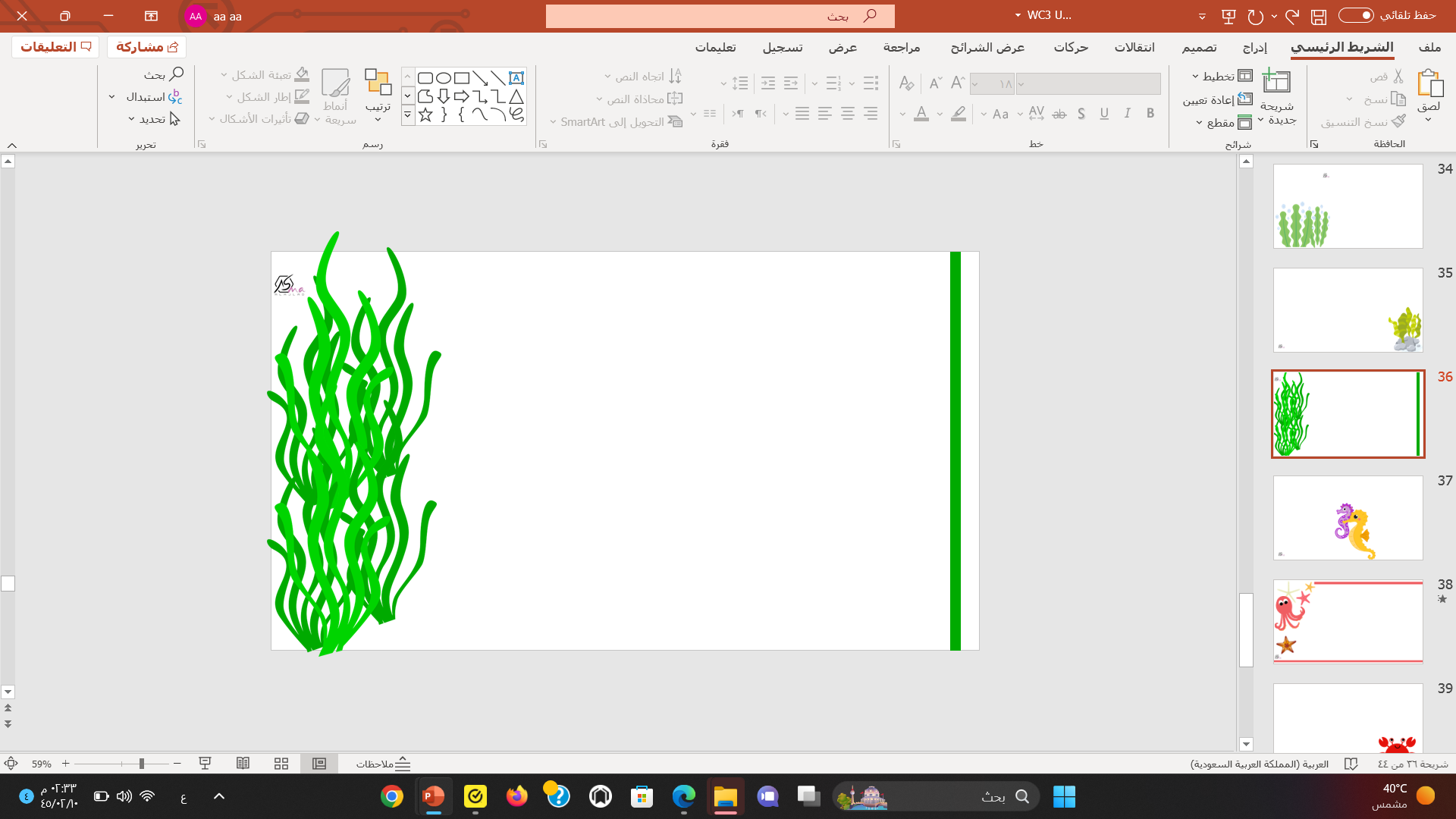 Describe theses animals
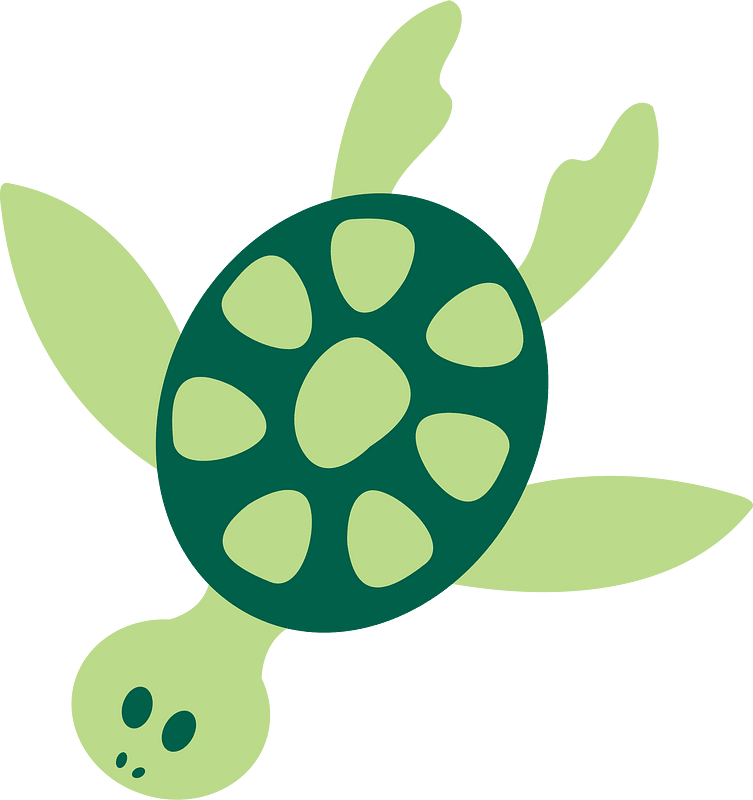 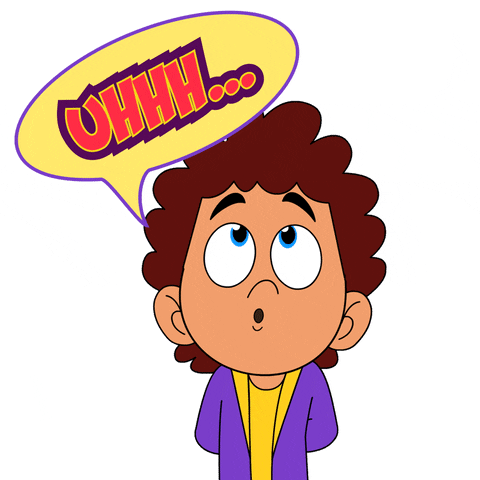 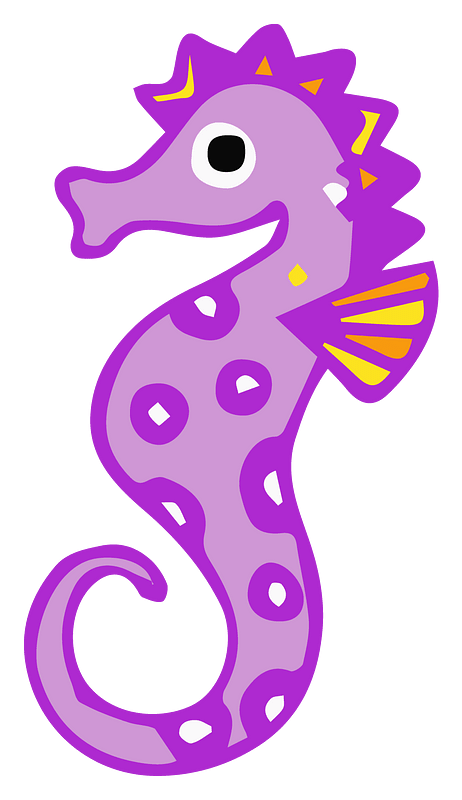 Turtle
slow
quite
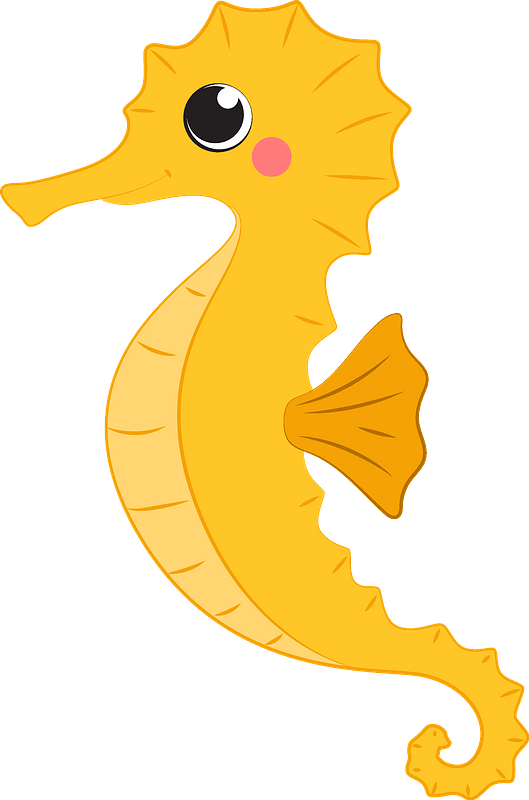 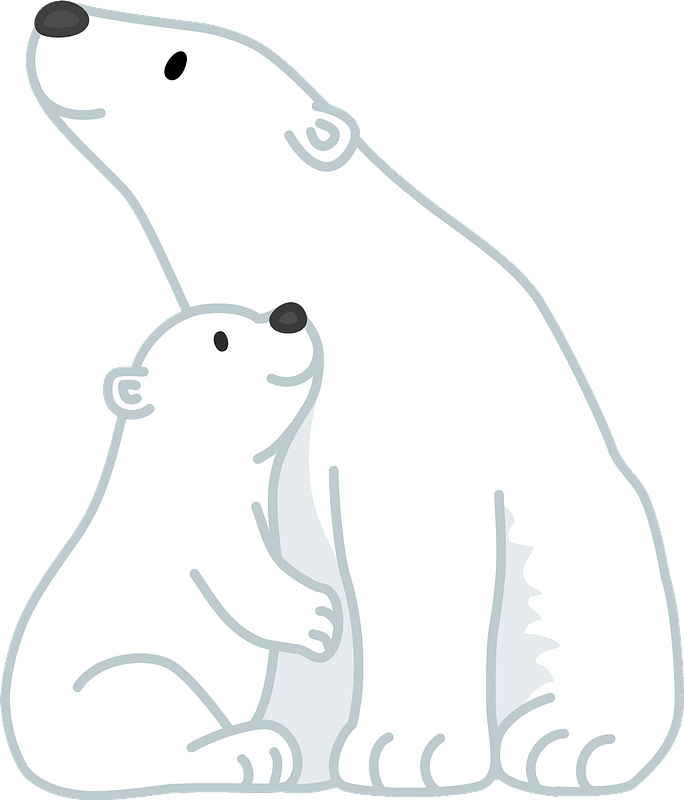 Polar bear
strong
white
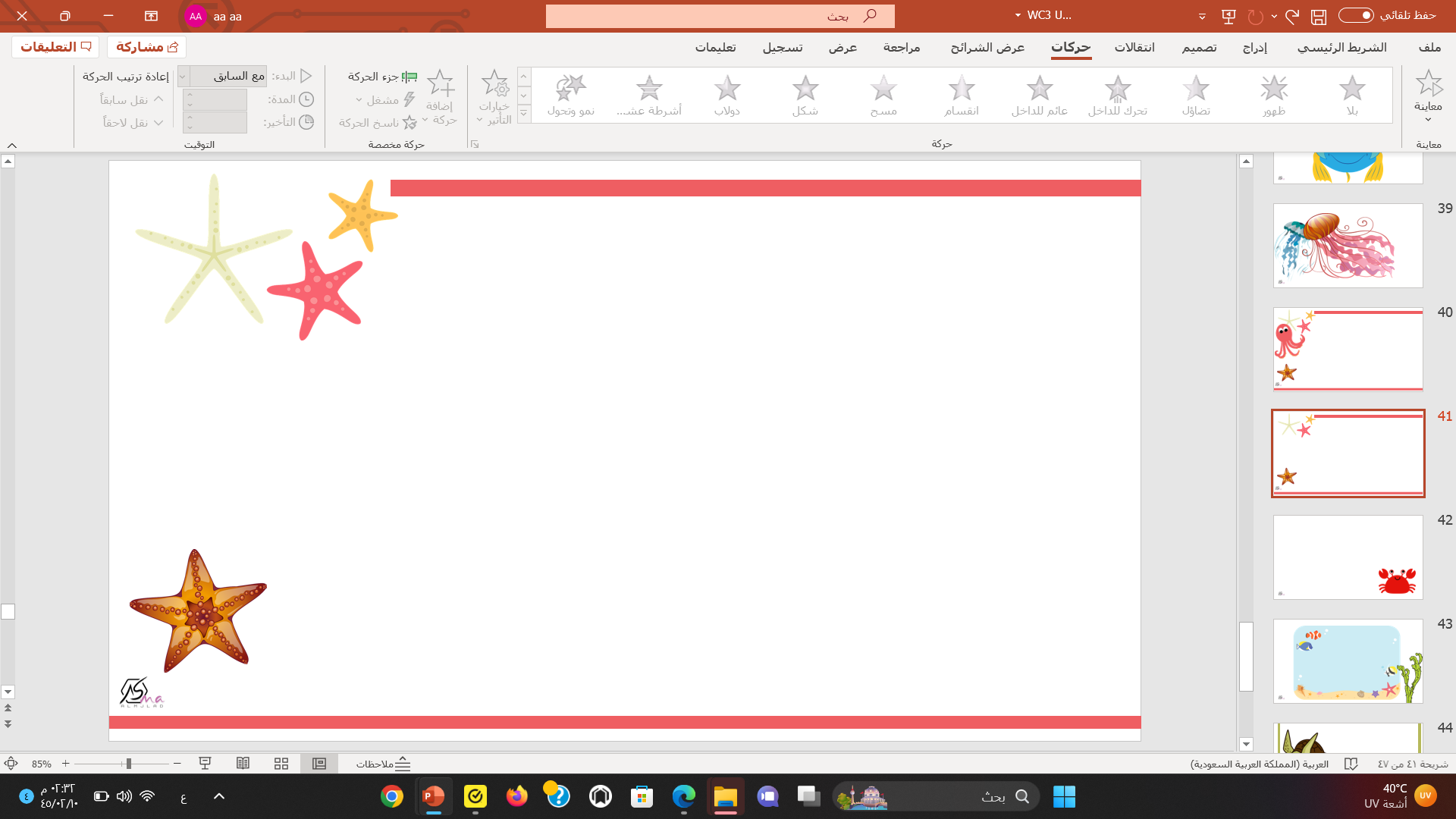 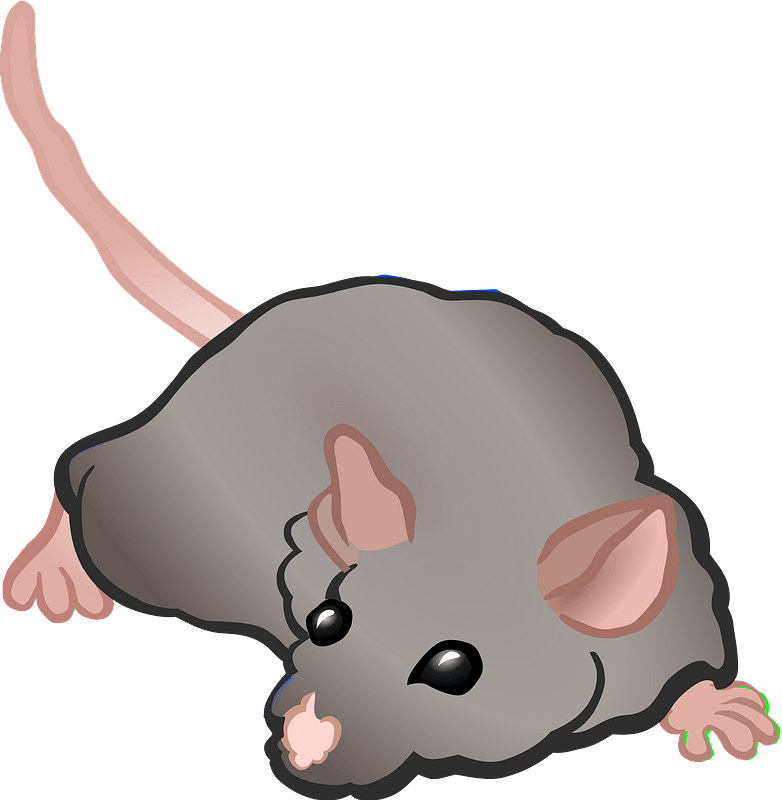 mouse
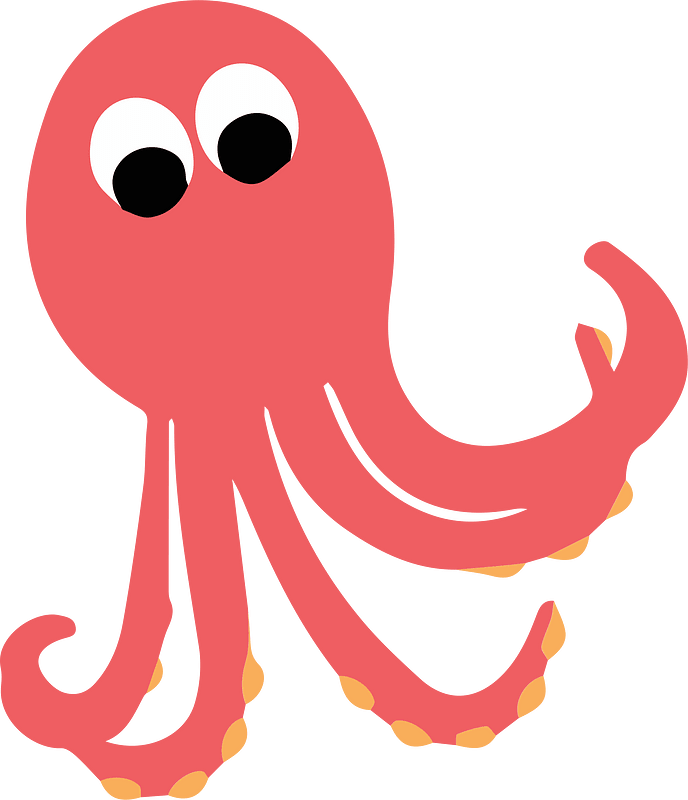 Gray

     small
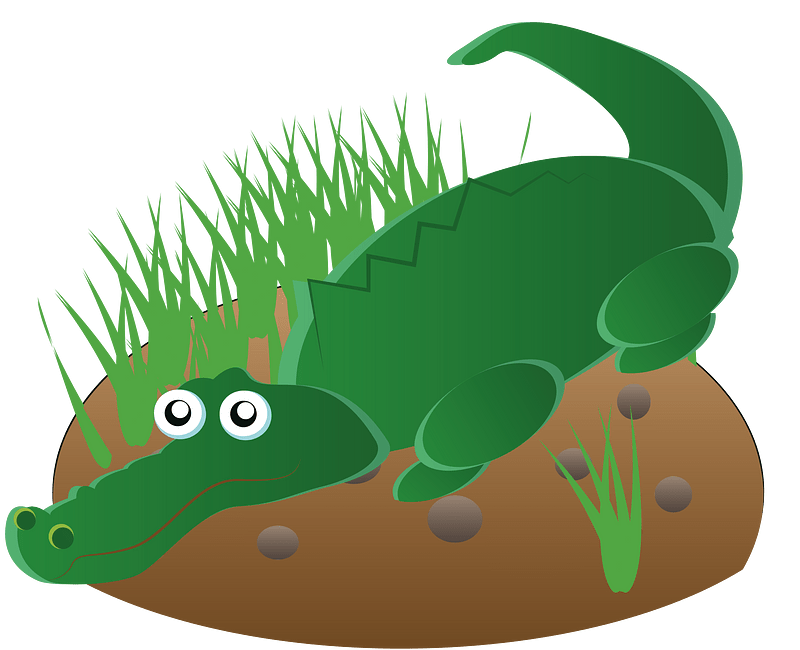 crocodile
Scary    

 quite
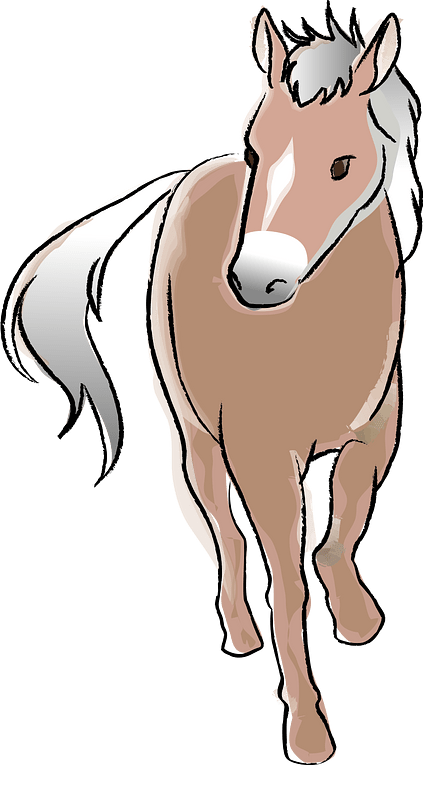 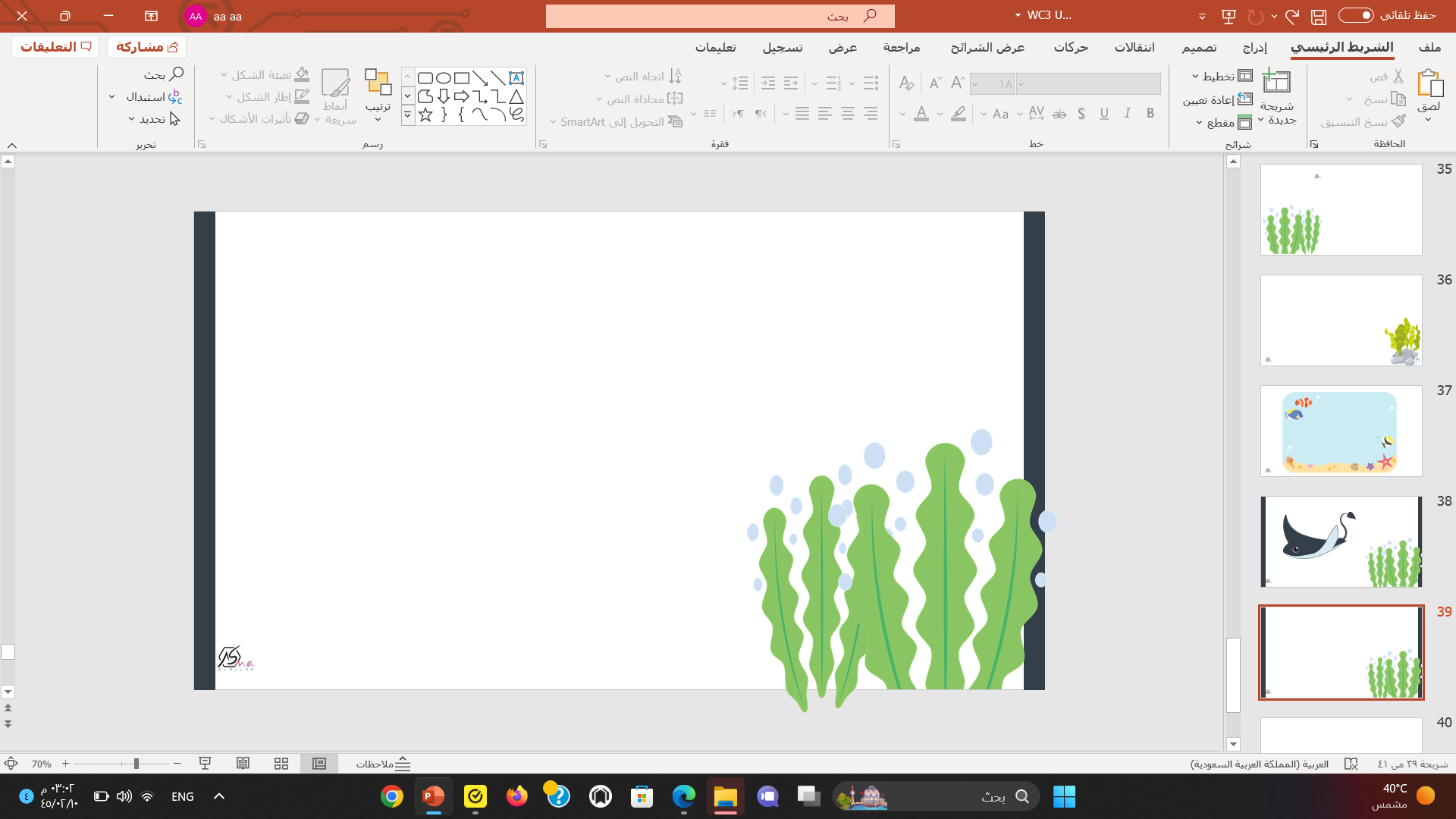 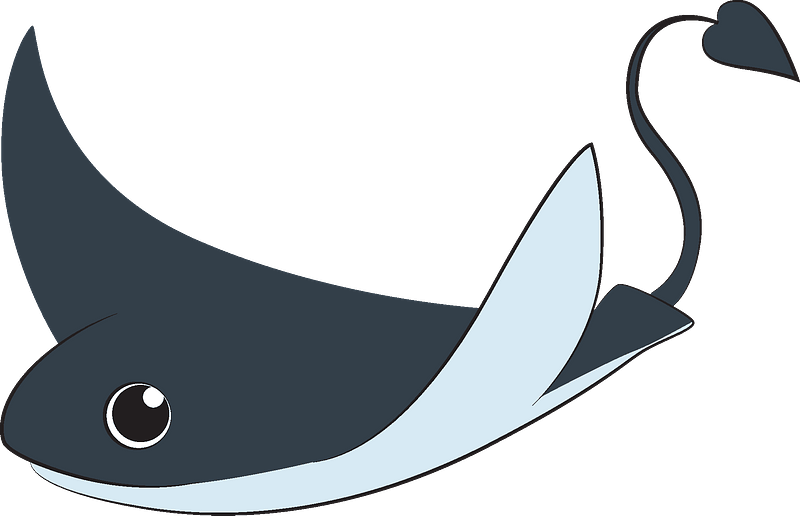 Fast

    beautiful
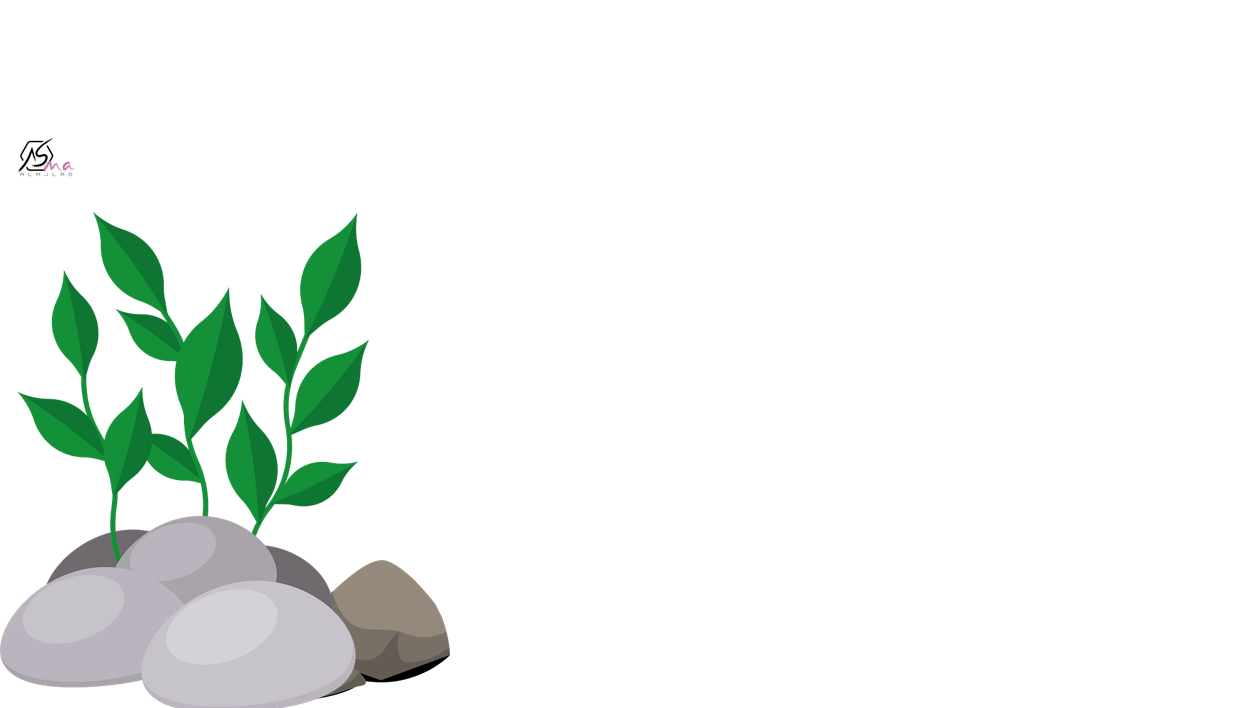 Listen
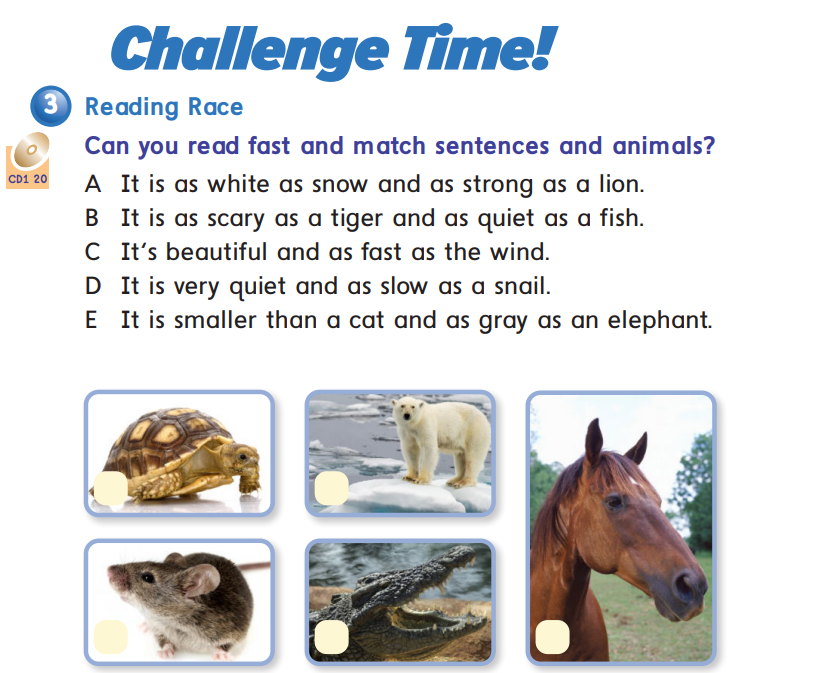 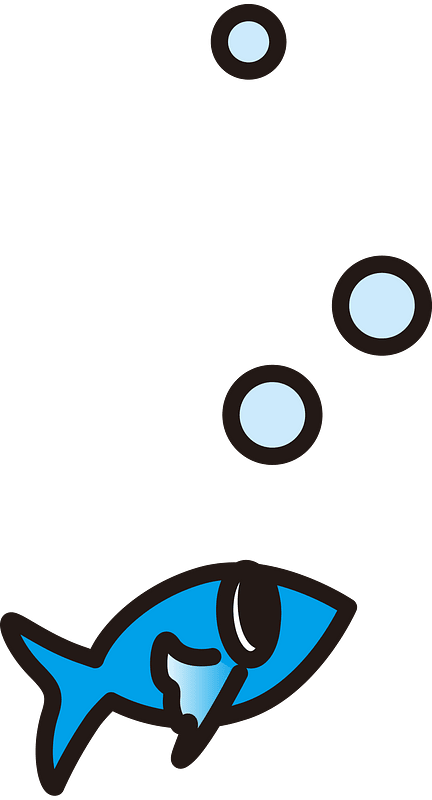 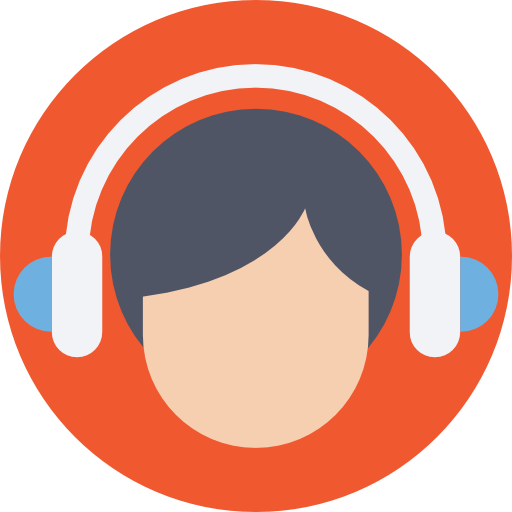 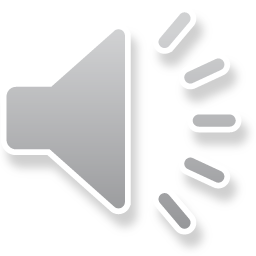 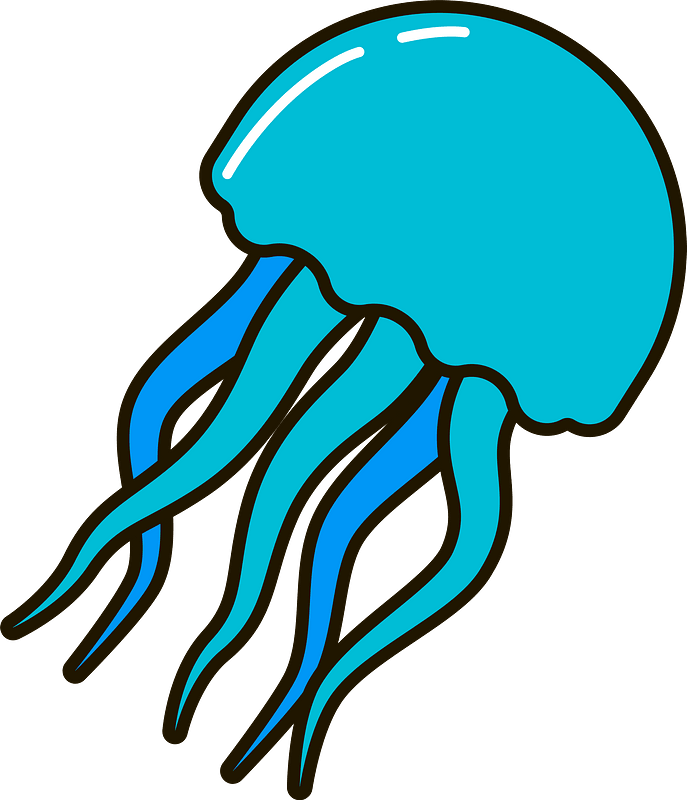 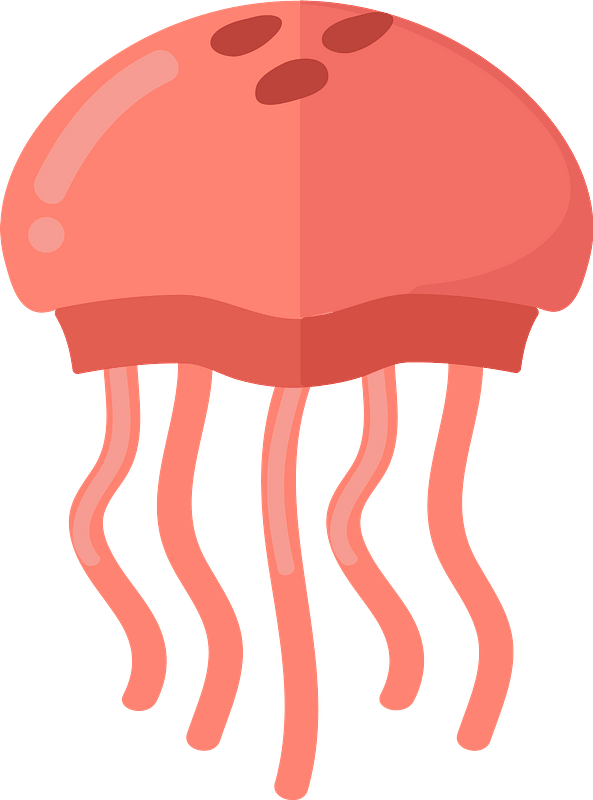 A
D
E
B
C
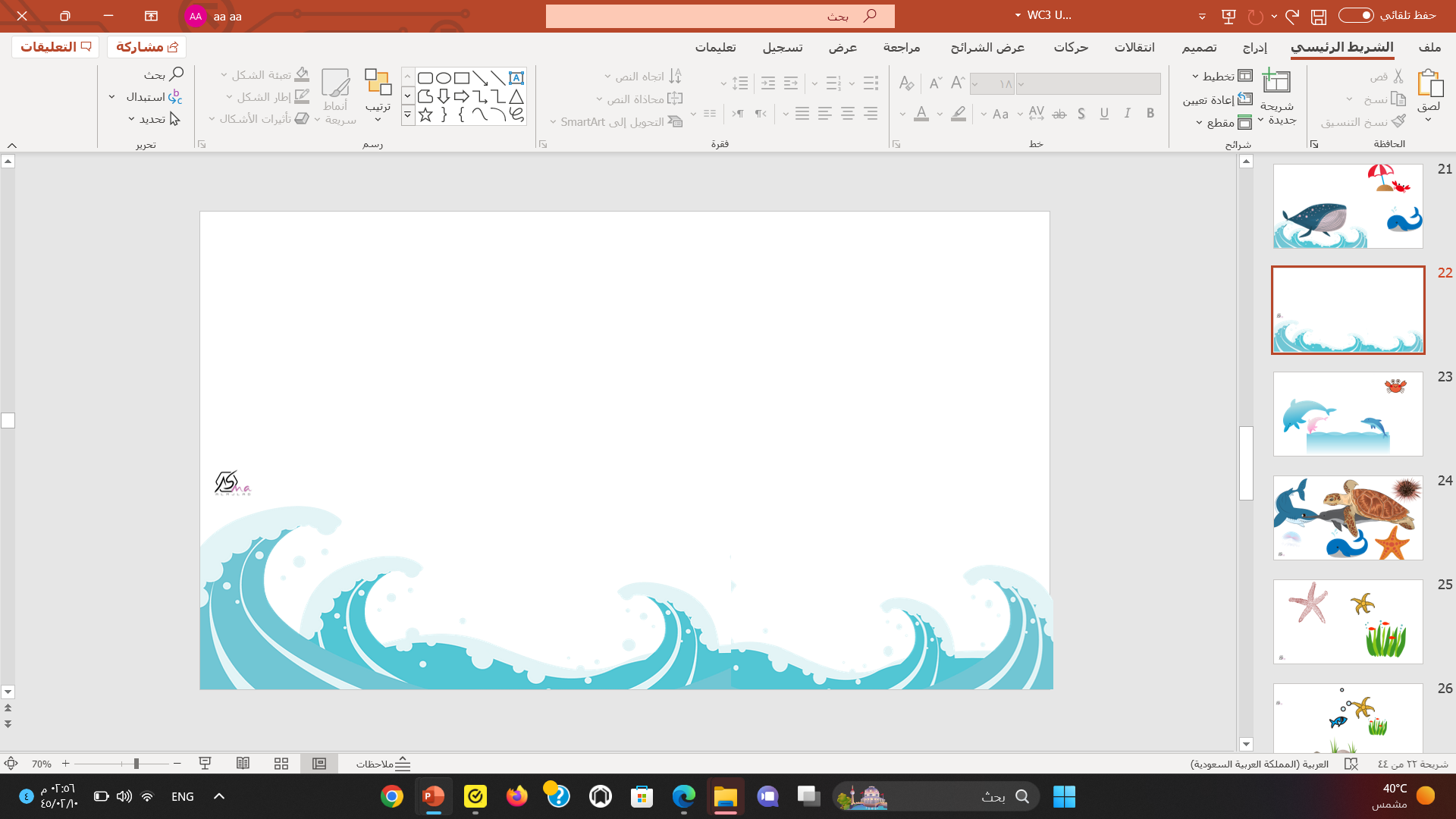 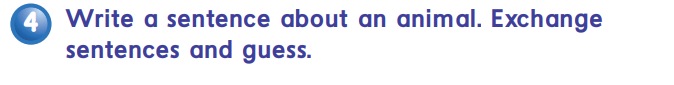 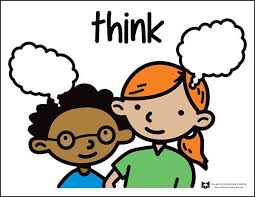 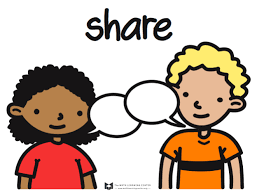 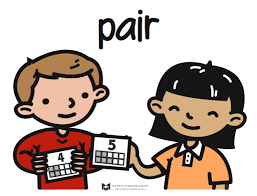 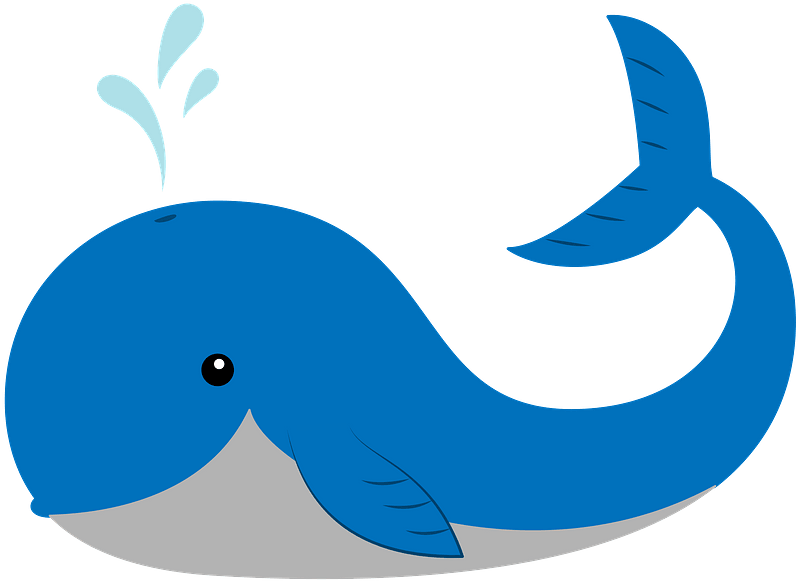 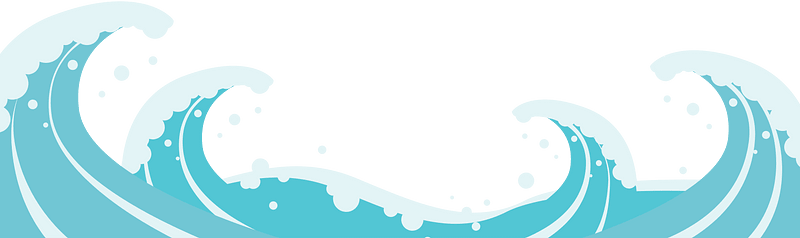 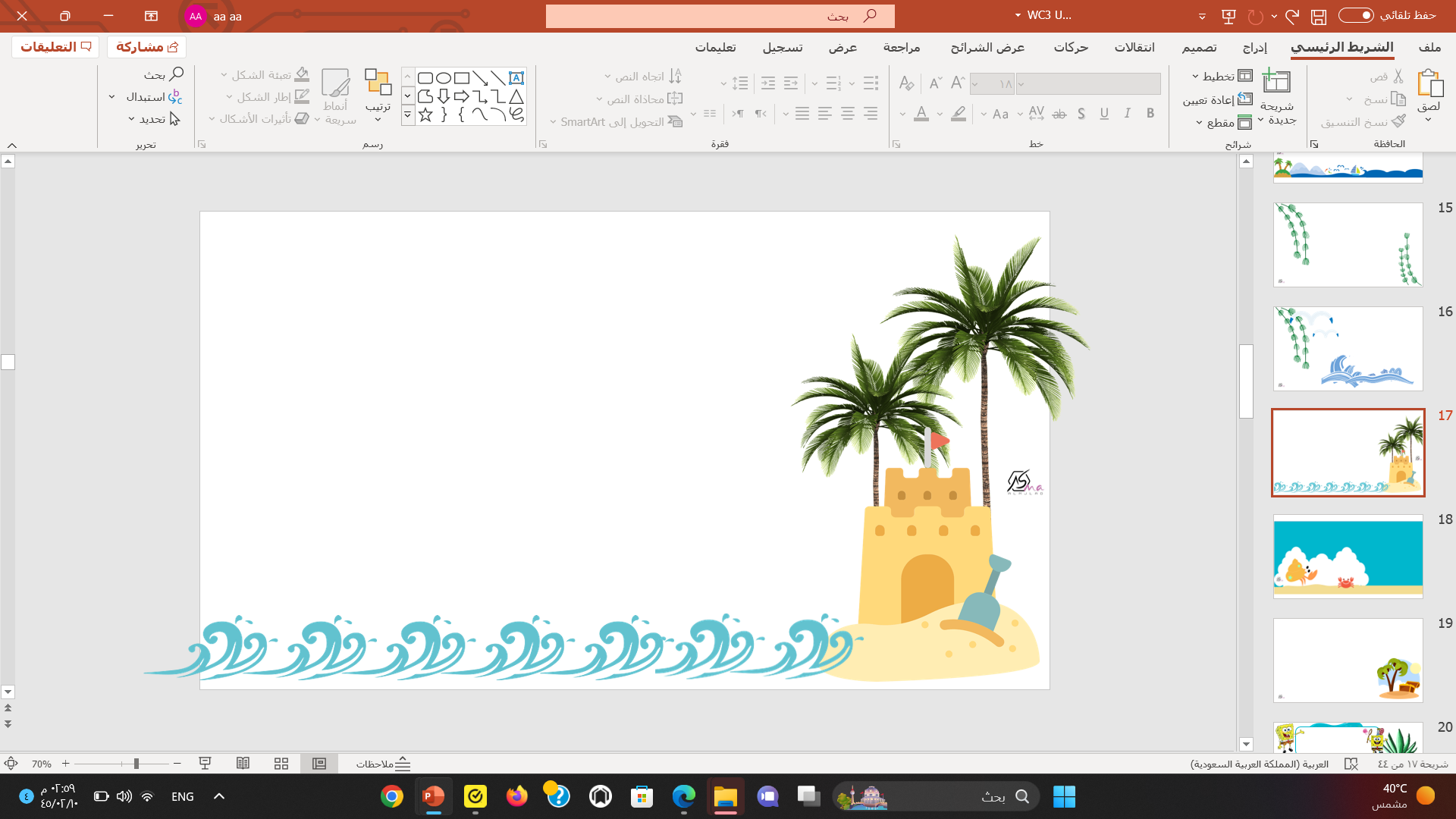 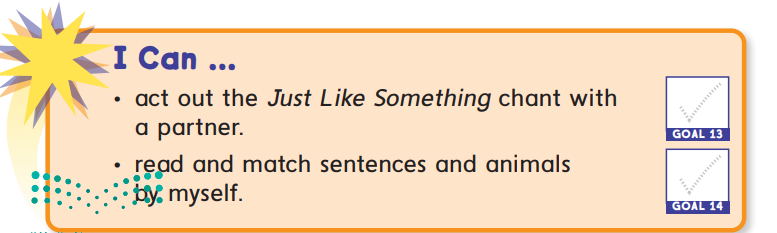 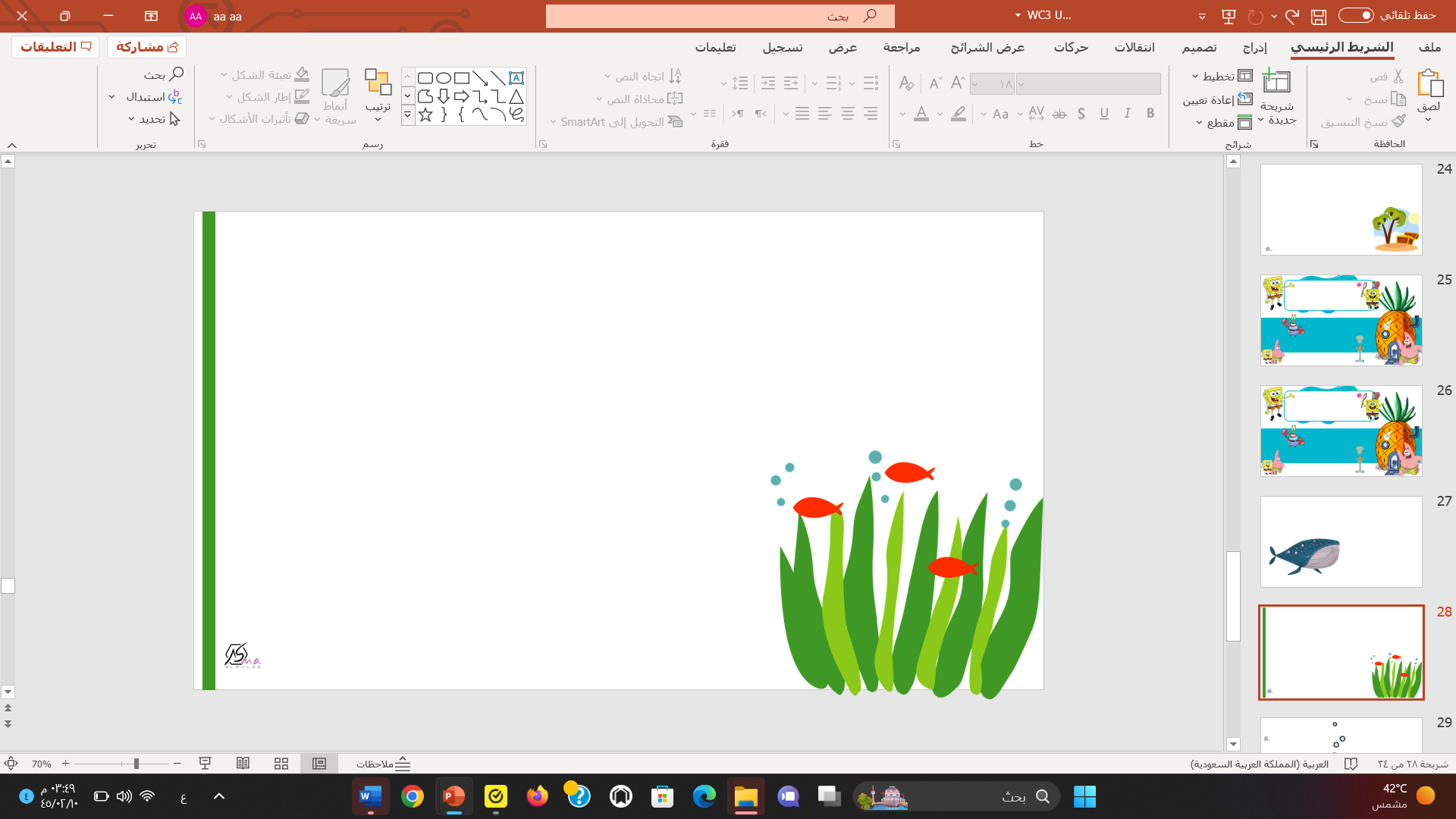 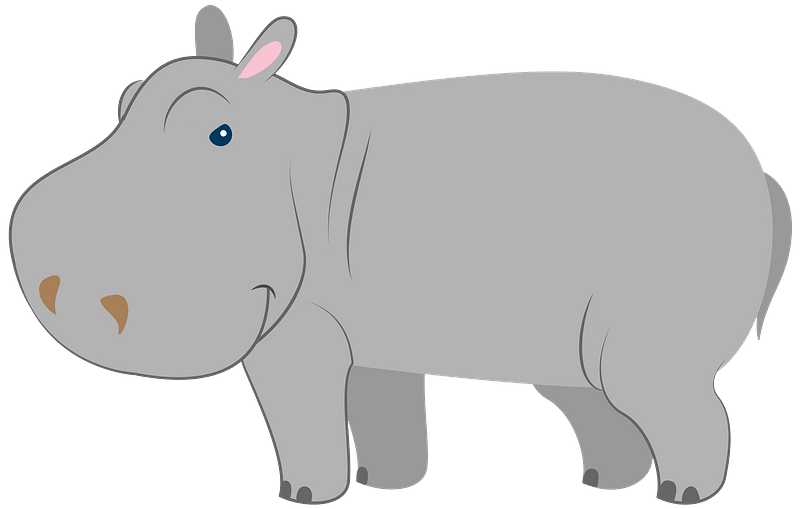 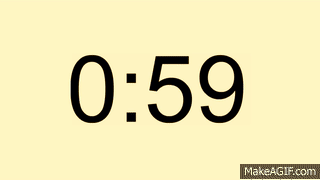 As ………………as a hippo.
fat
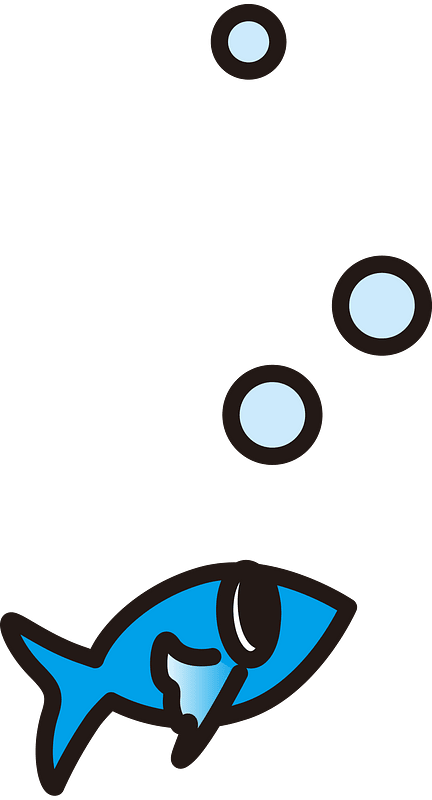 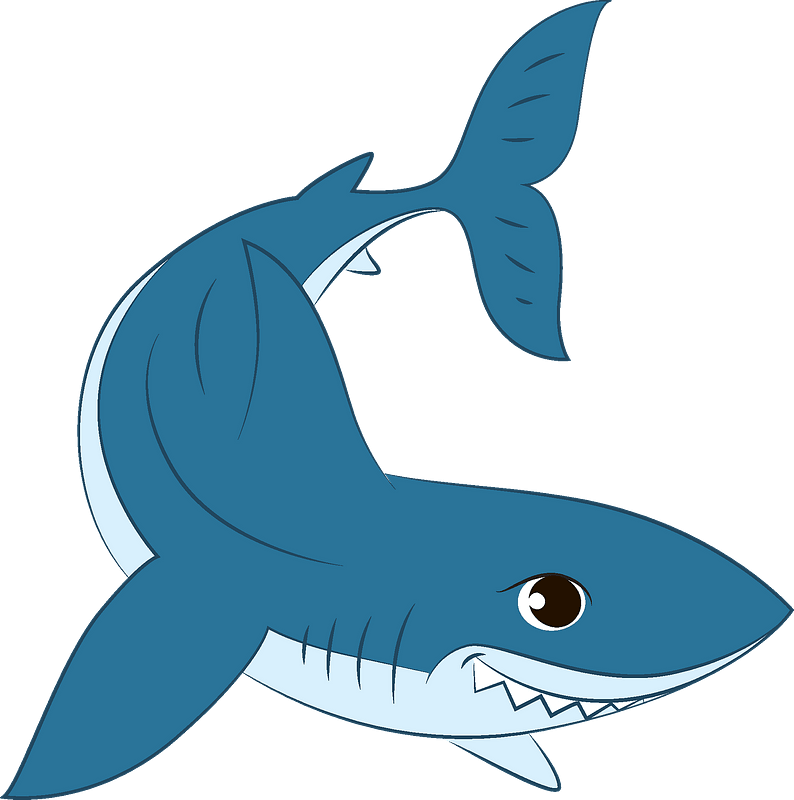 As ………………….as a shark.
scary
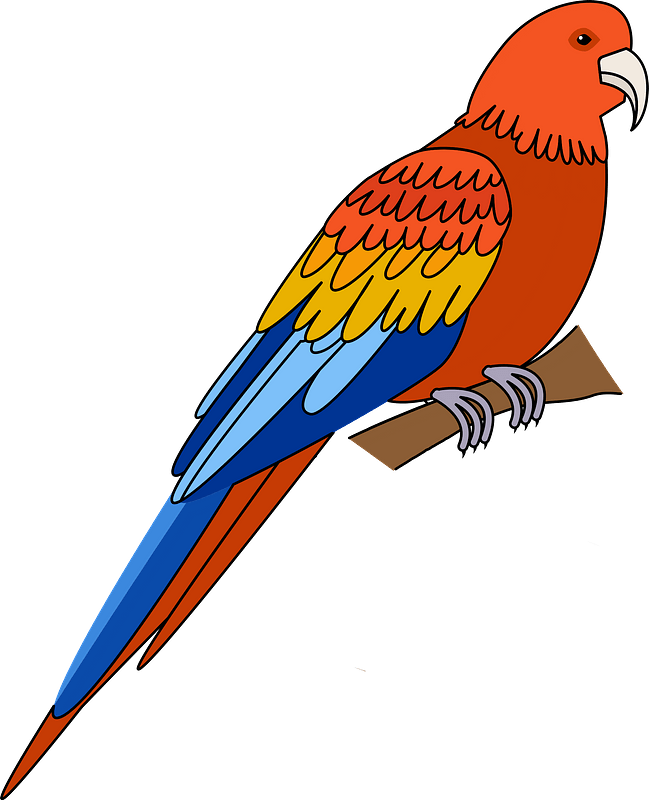 As ……………………as a parrot.
noisy
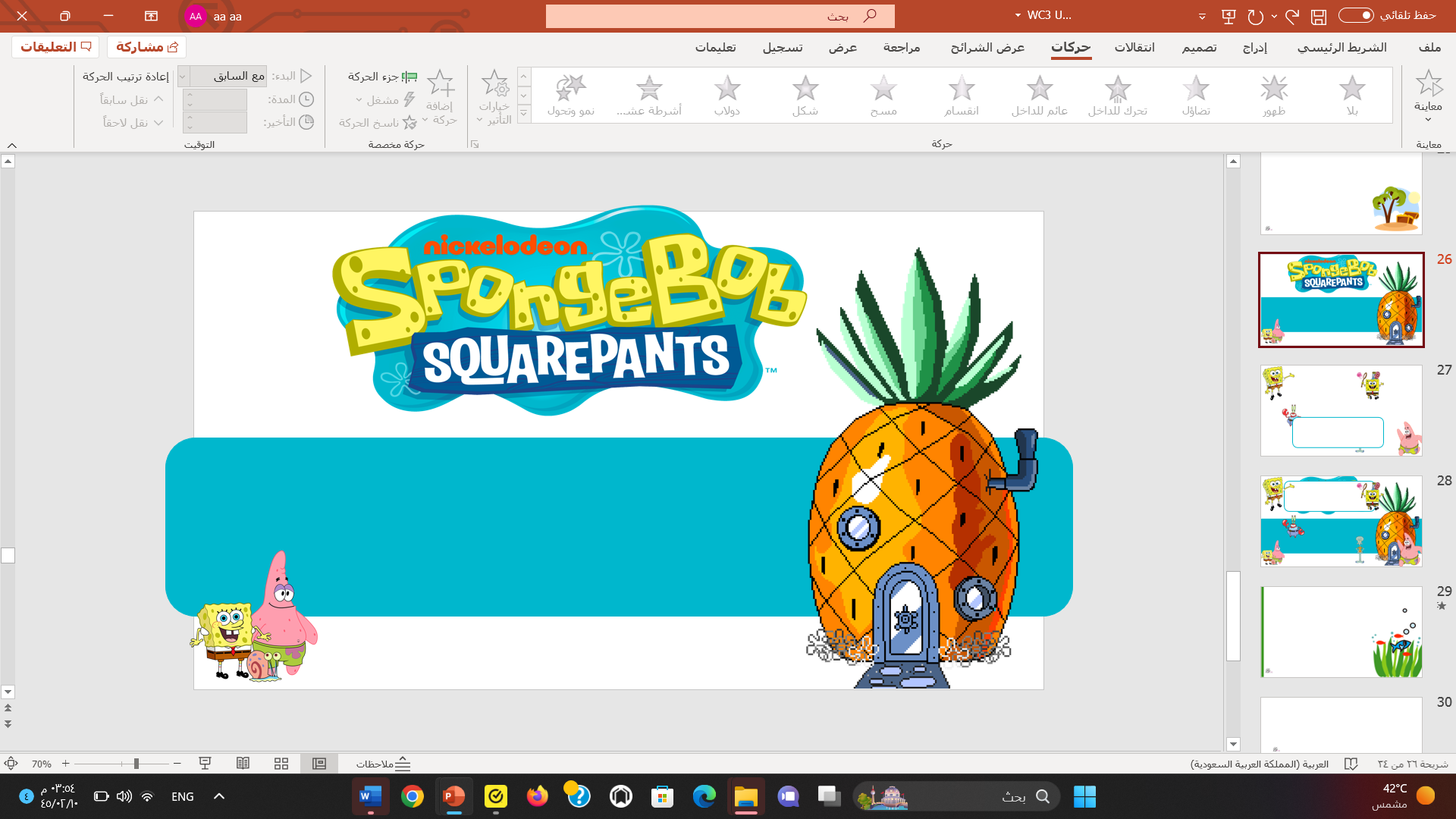 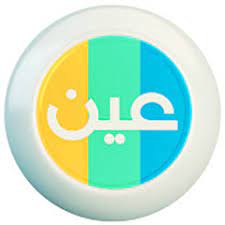 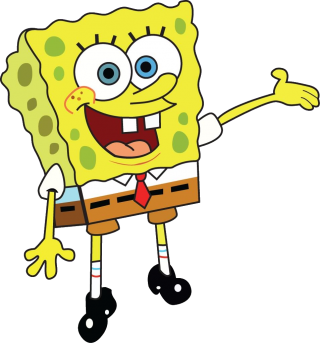 This word isn’t mentioned in 
the chant.
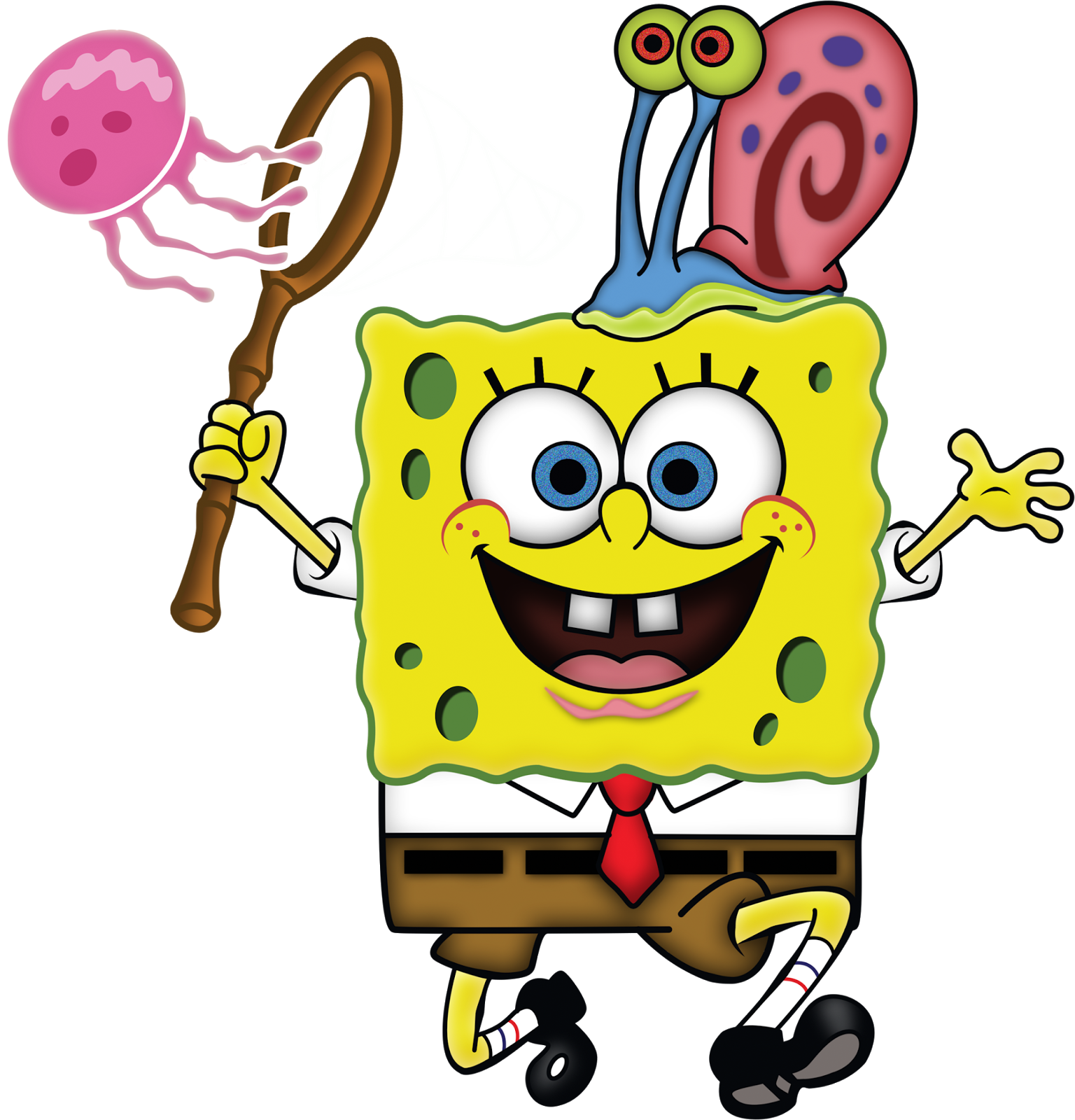 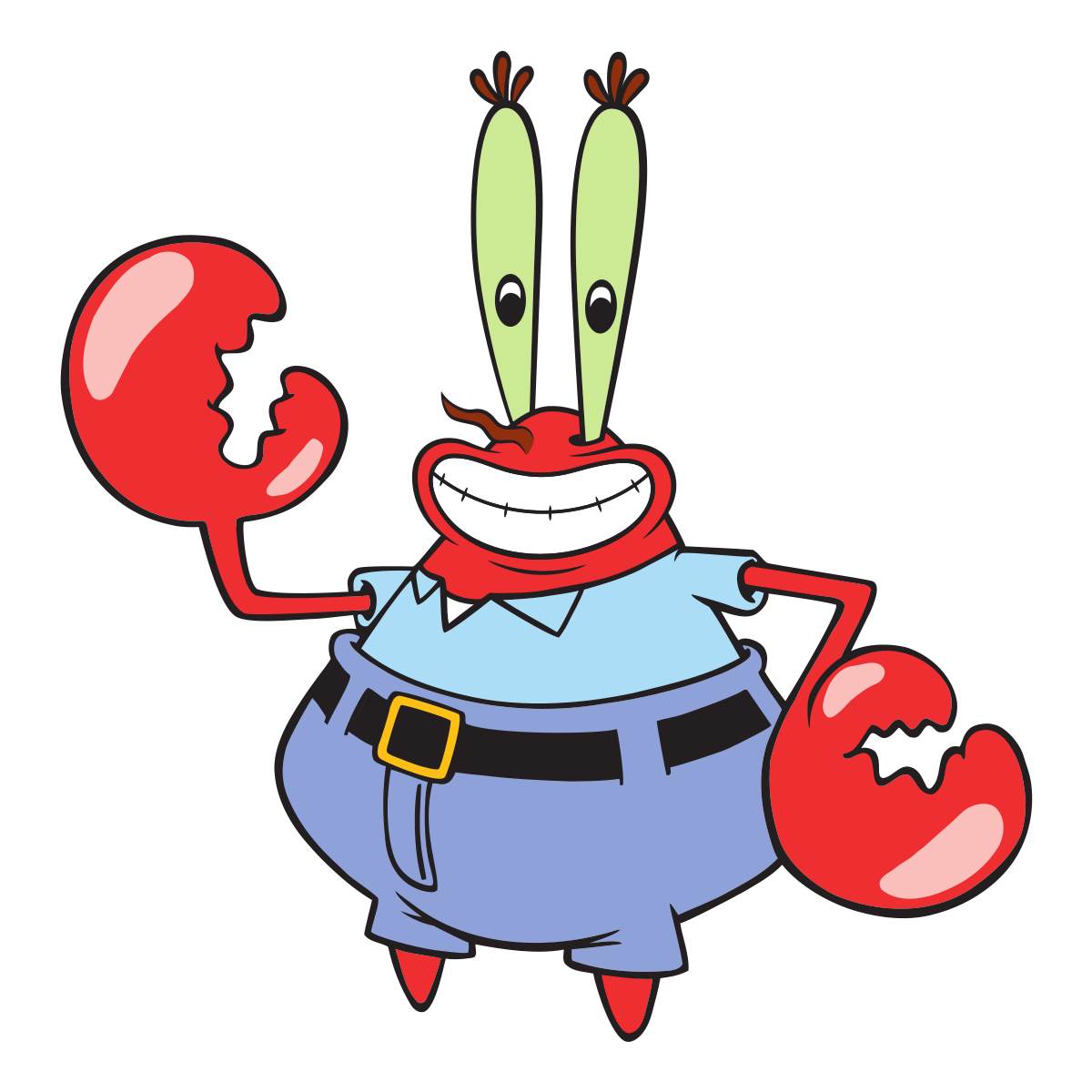 horse
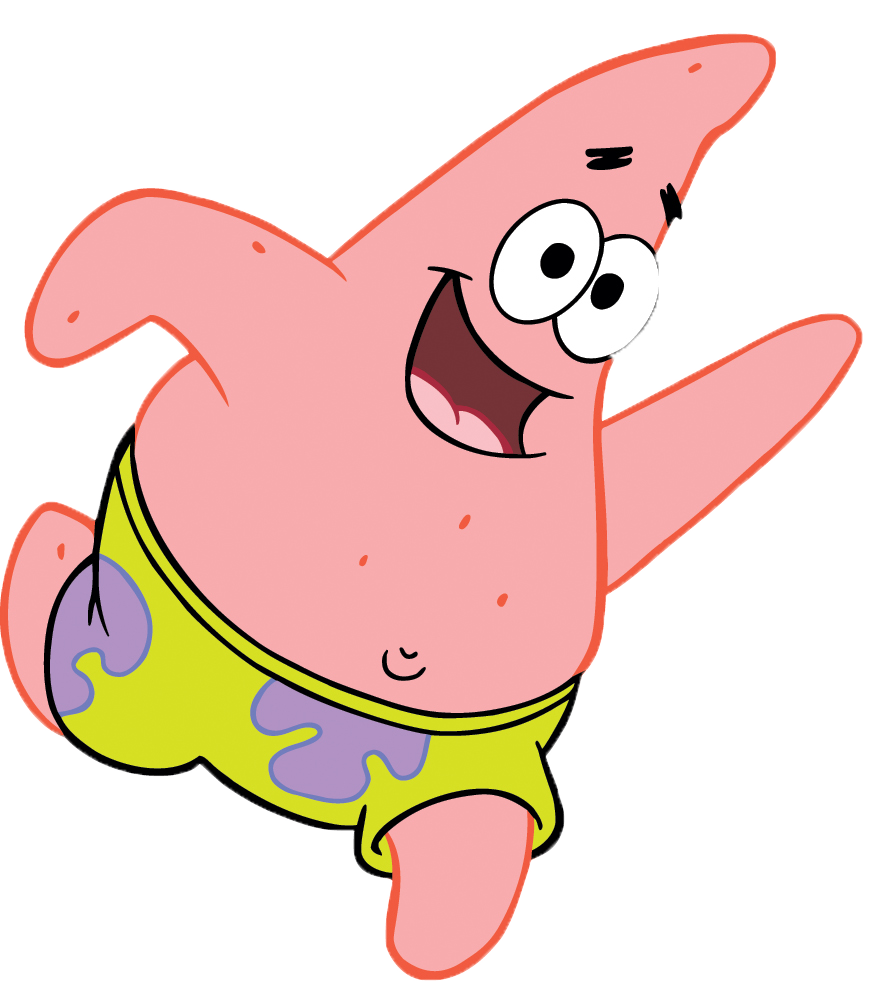 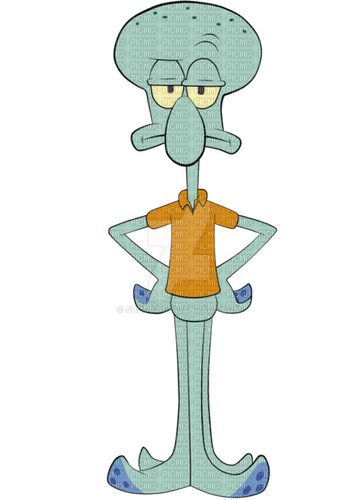 eel
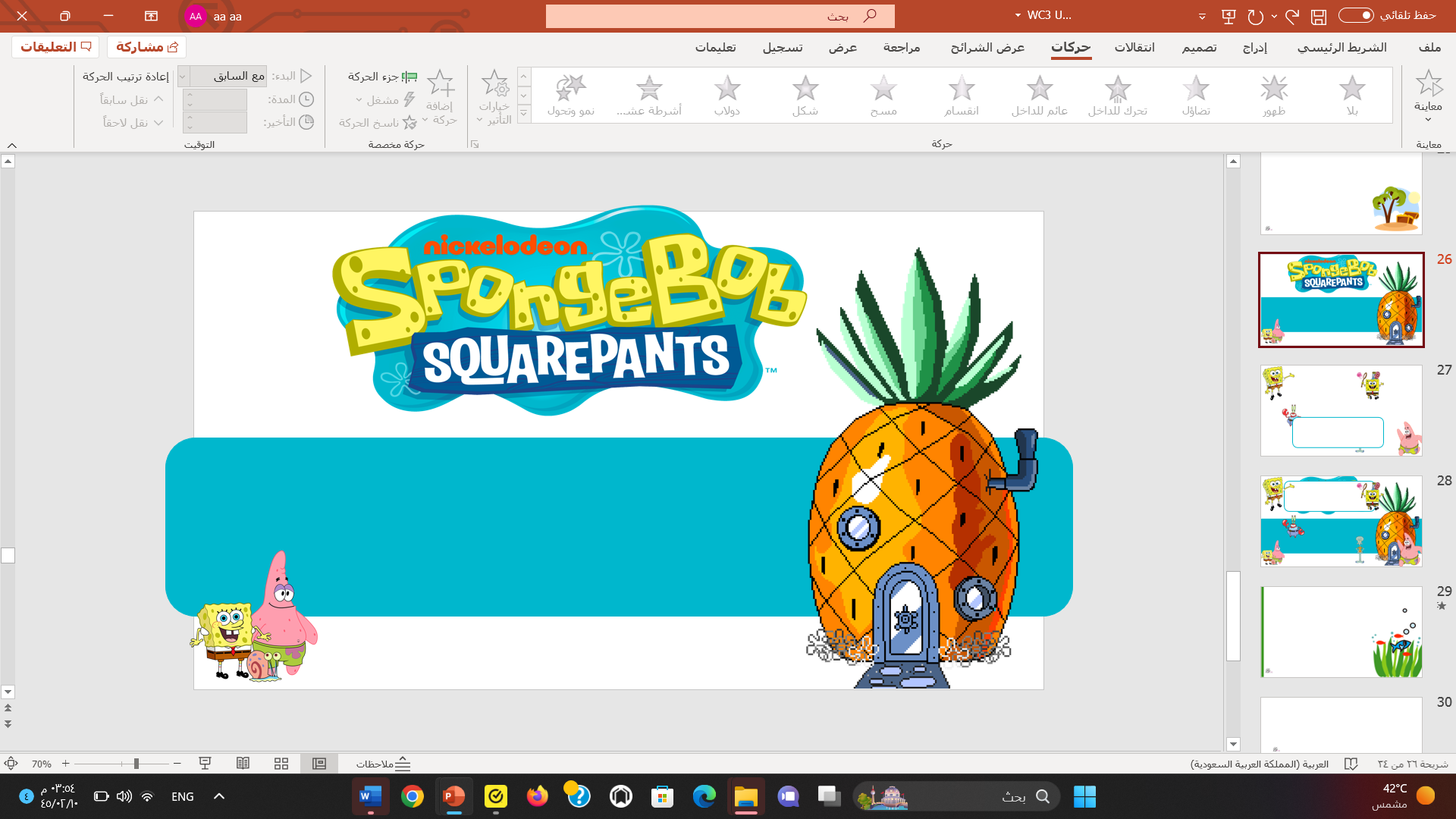 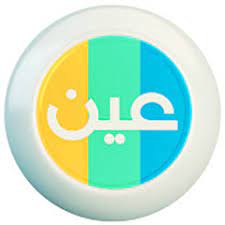 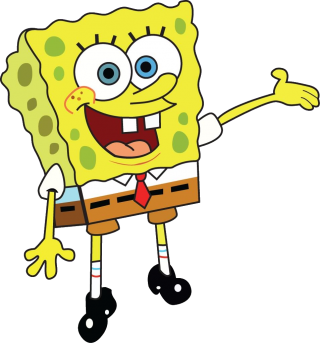 It’s beautiful and as cute as 
a baby seal.
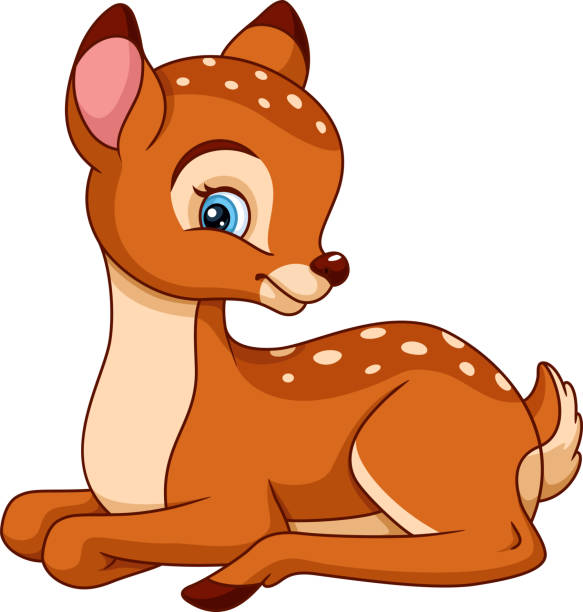 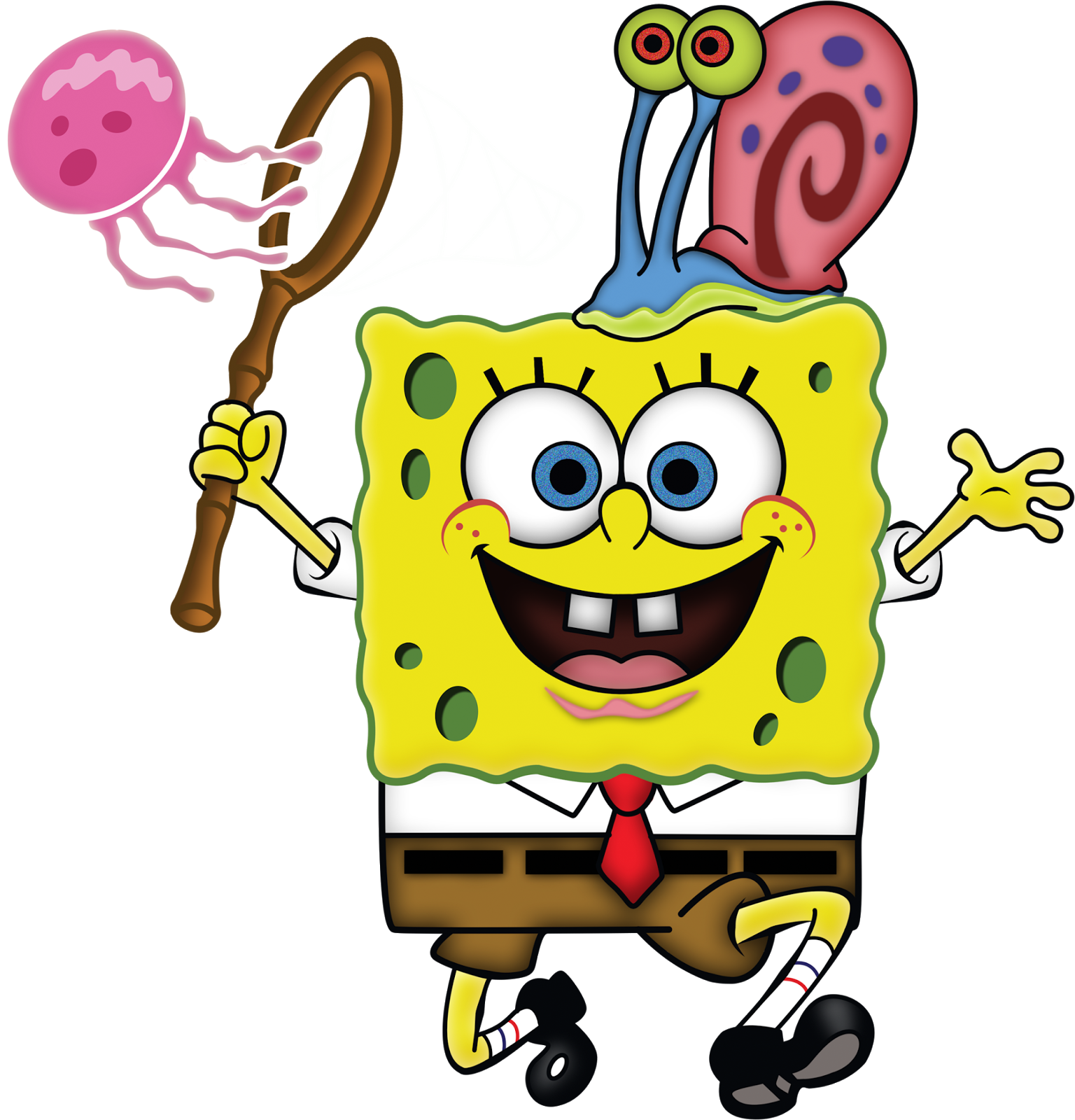 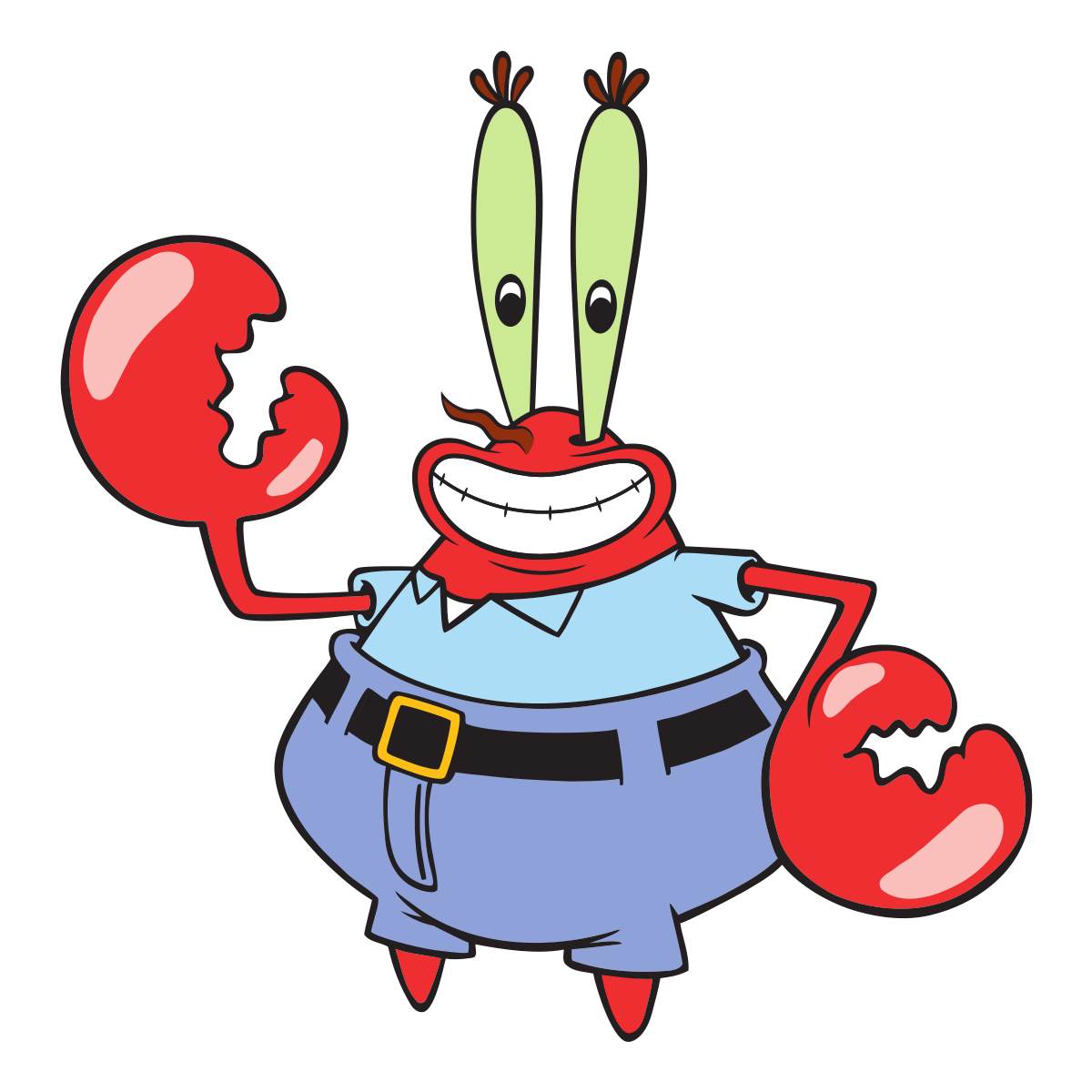 deer
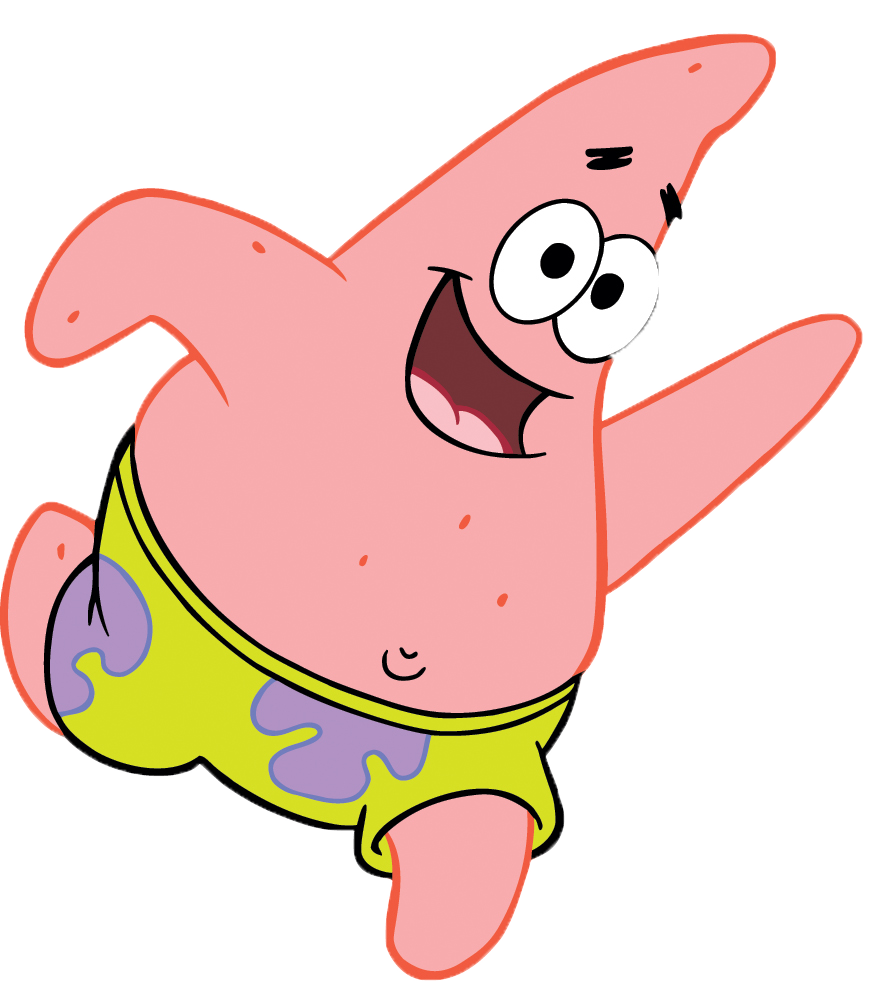 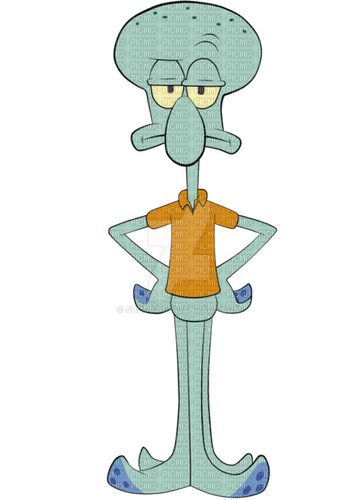 cow
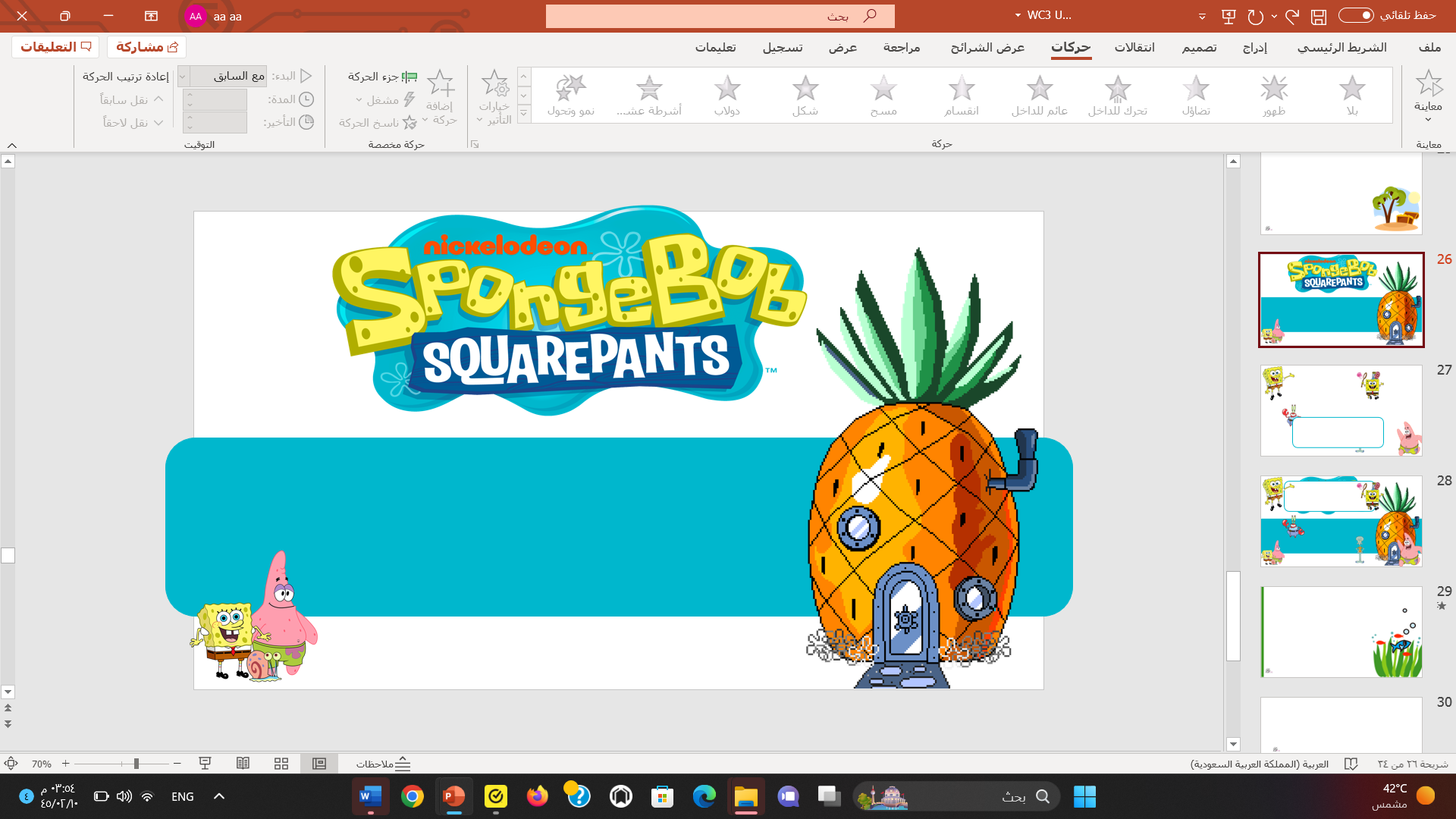 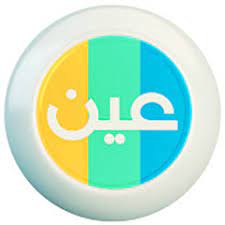 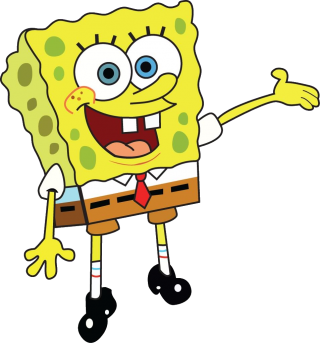 As means “
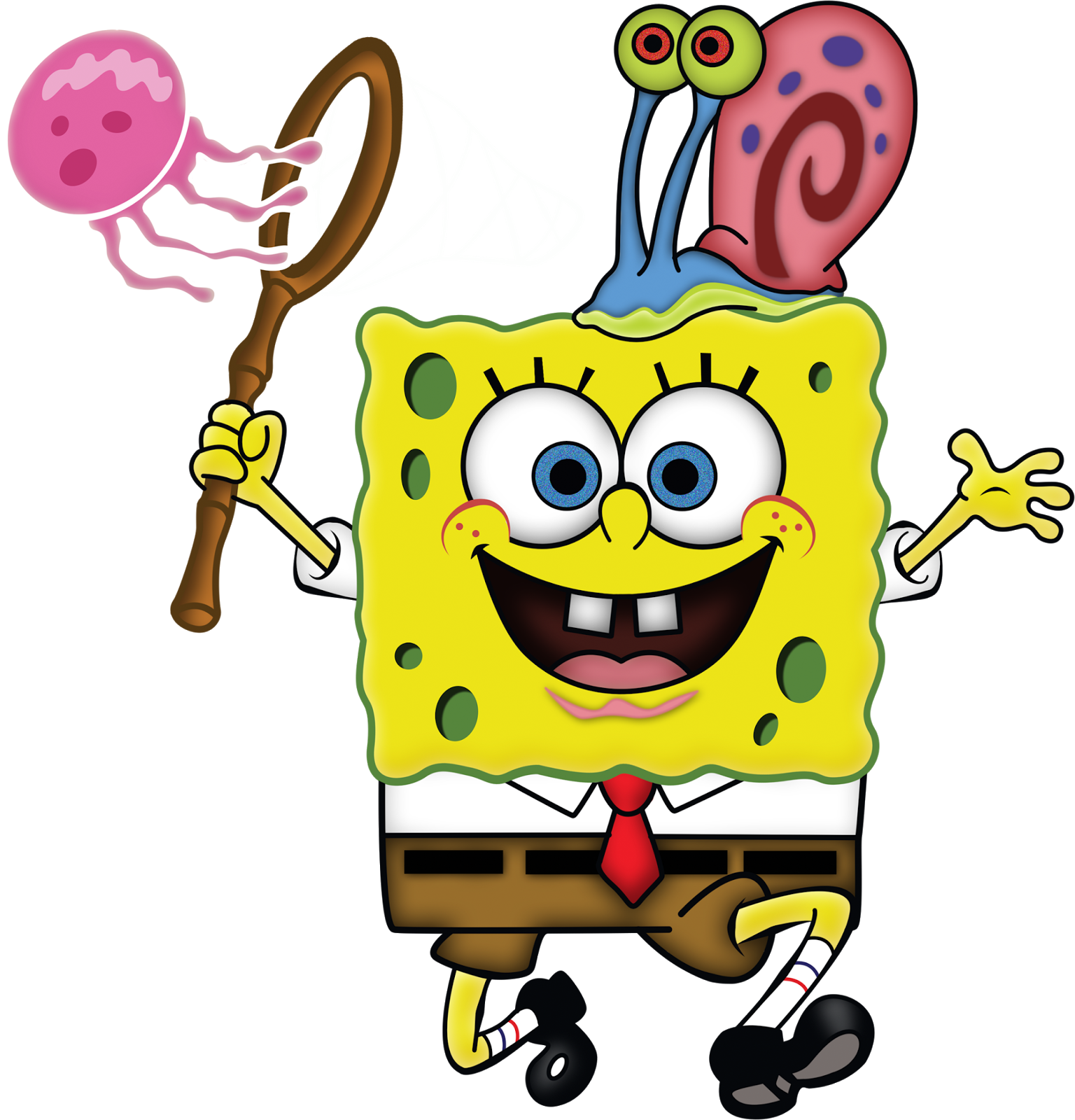 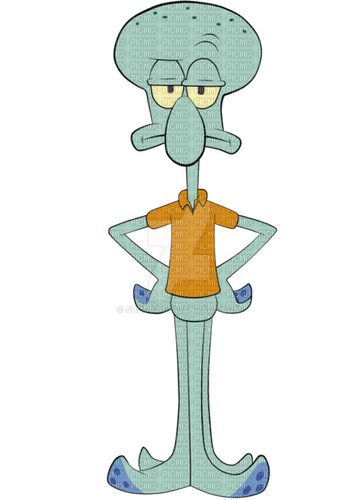 better
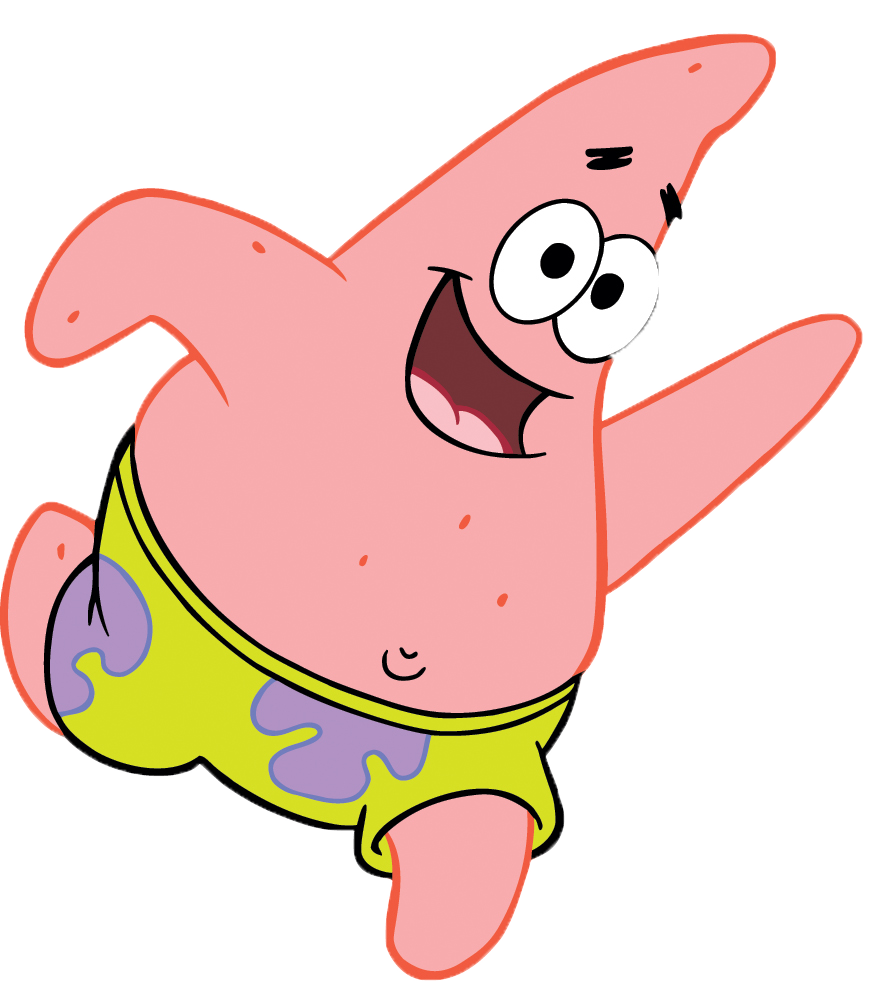 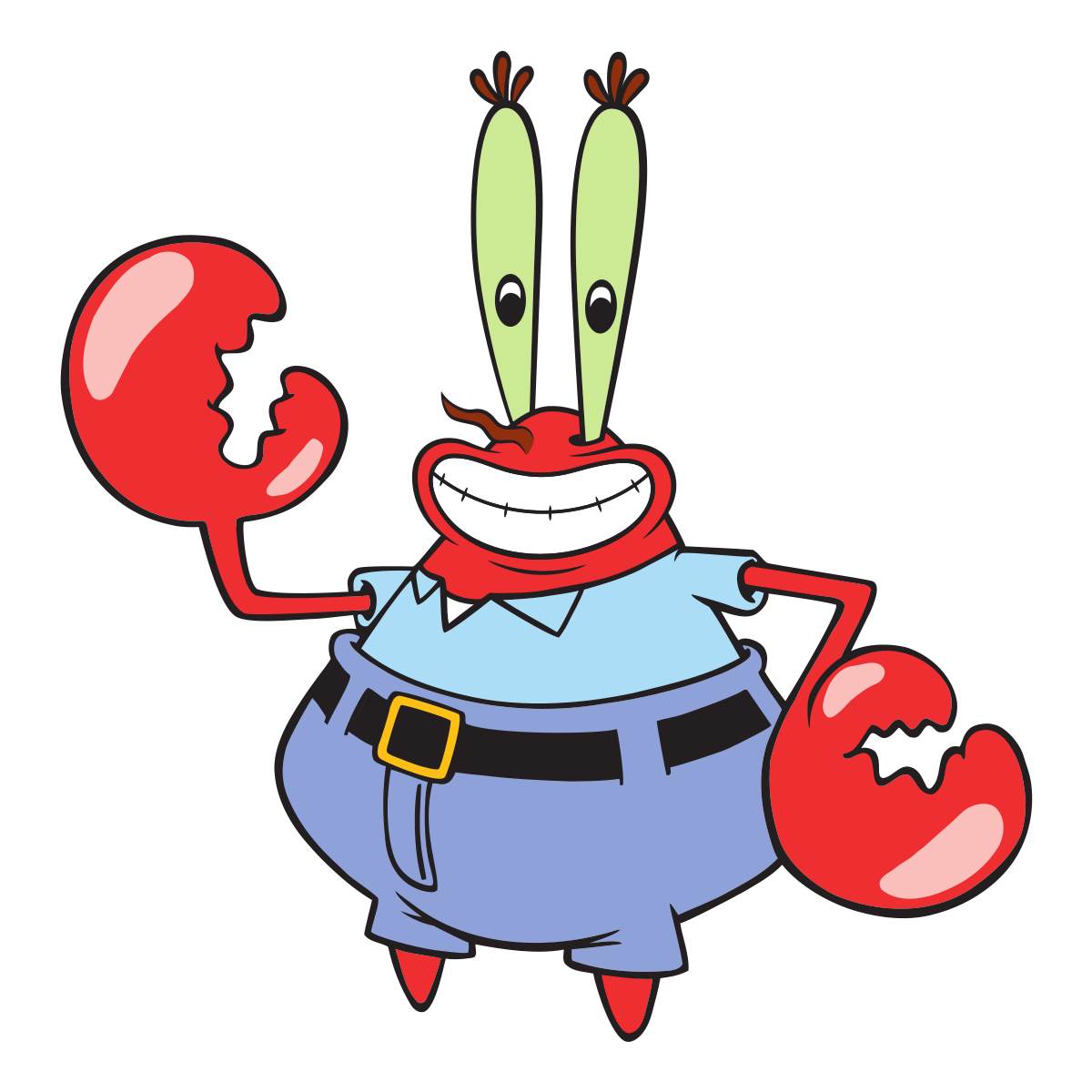 like
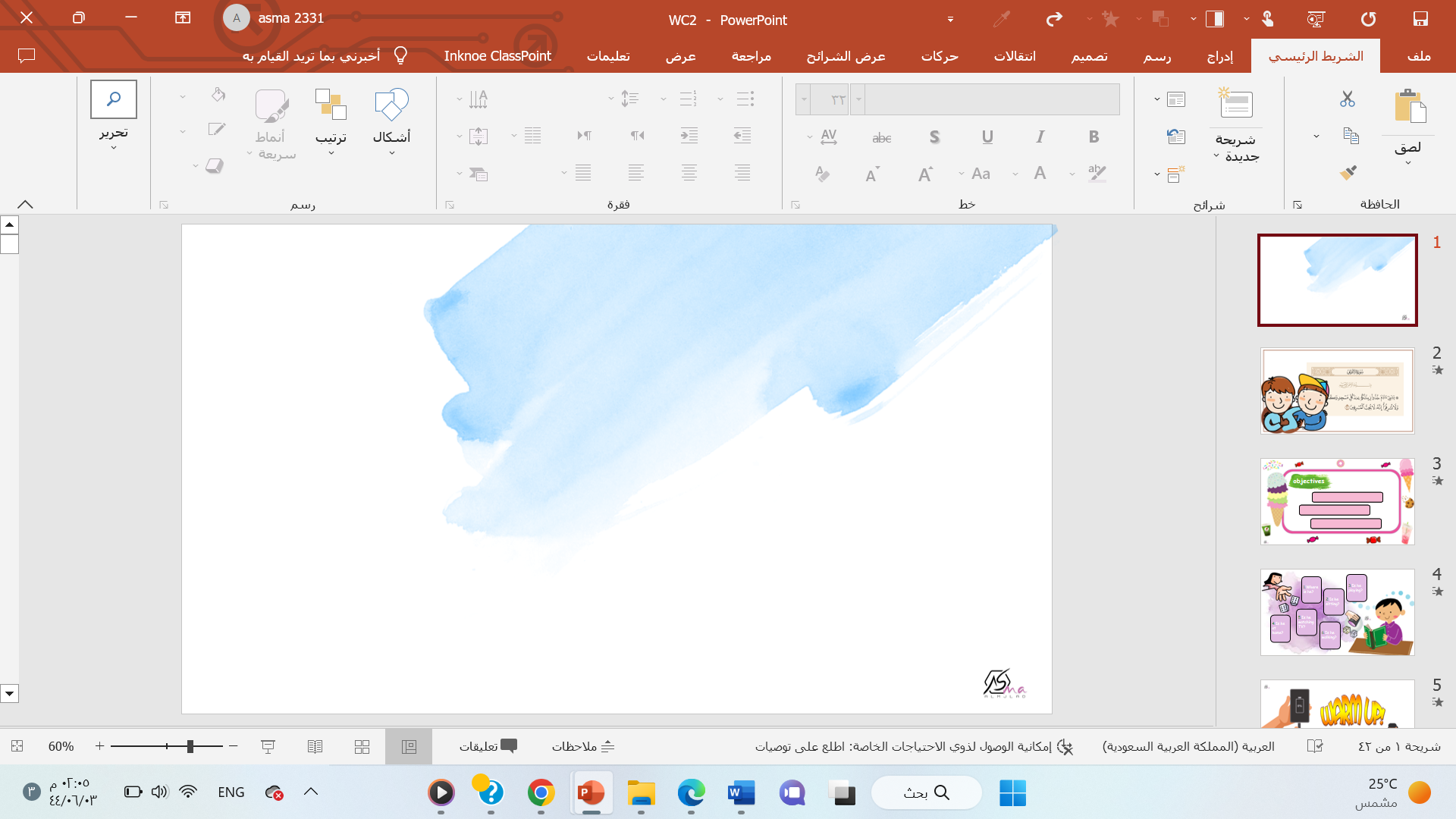 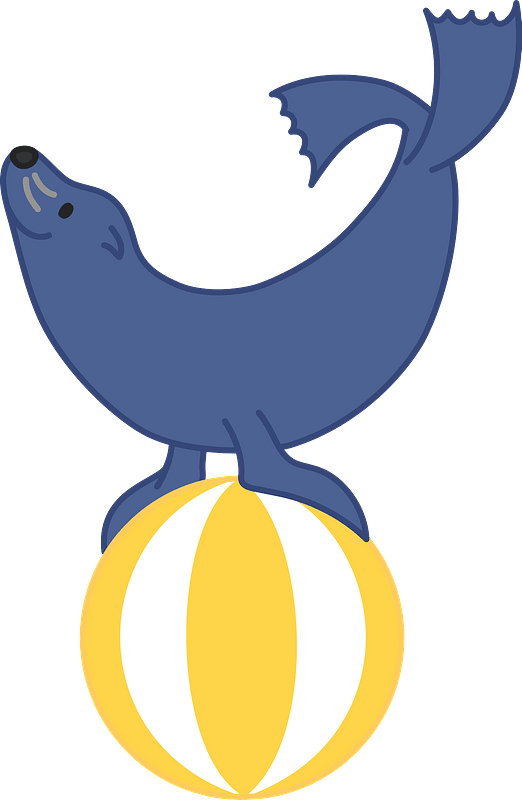 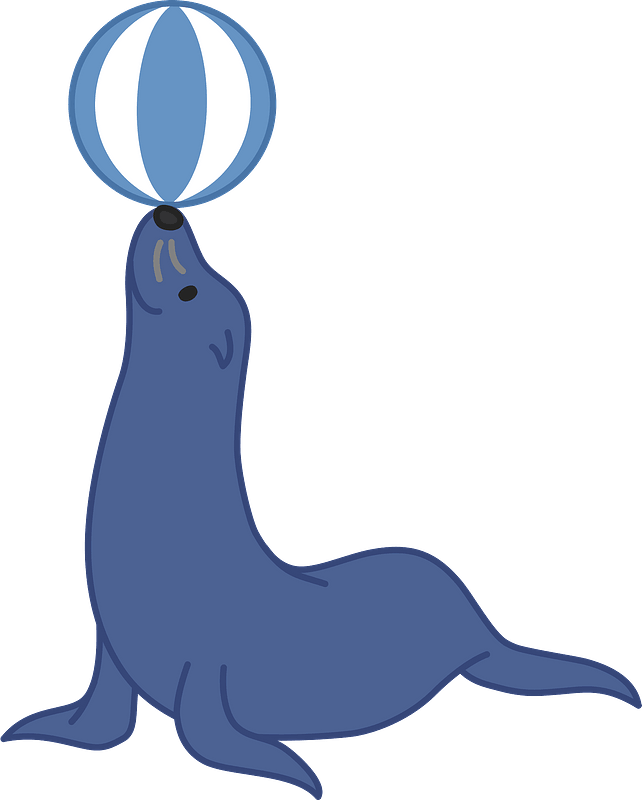 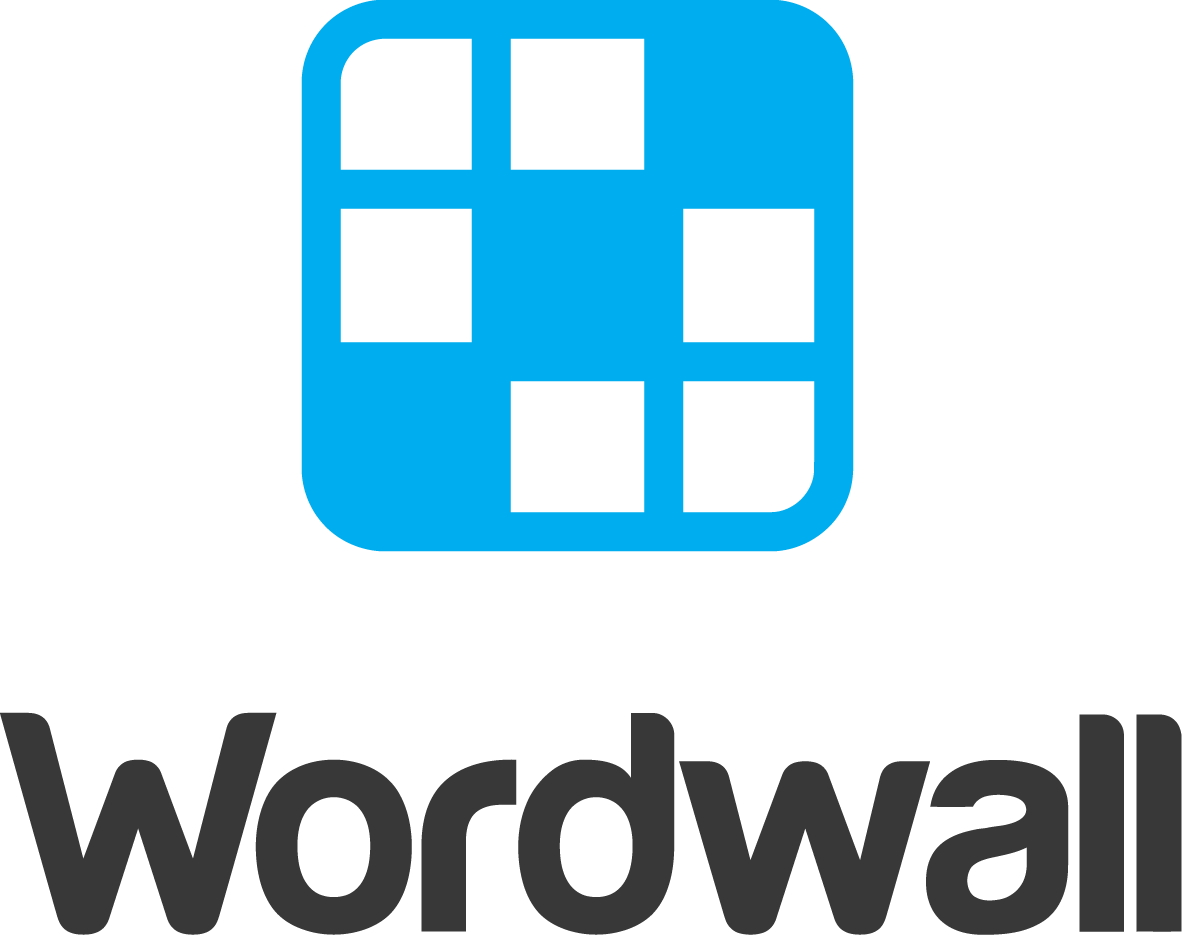 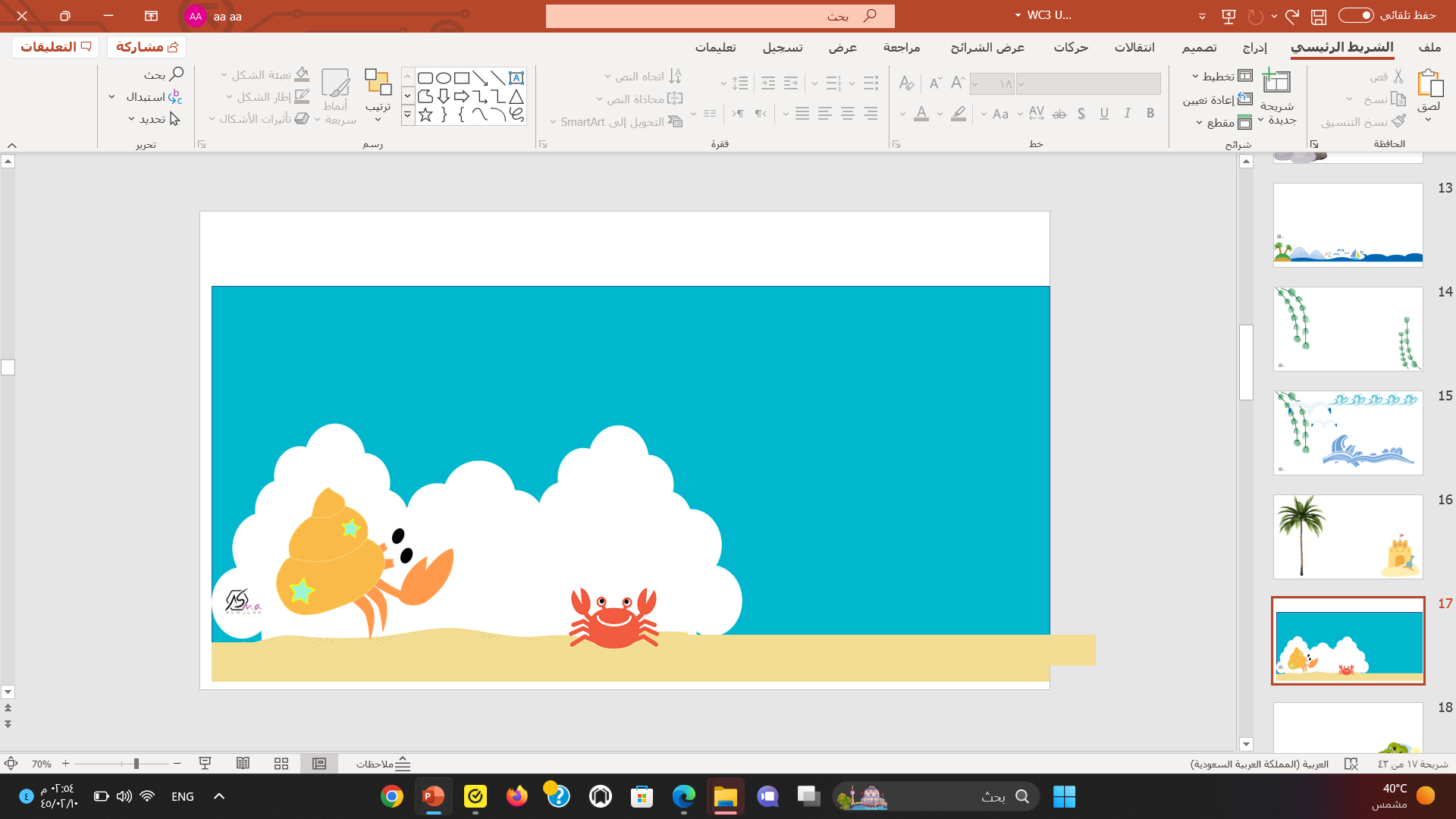 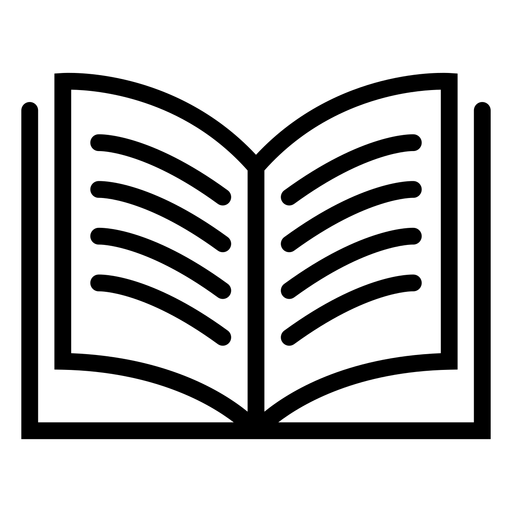 Work
book
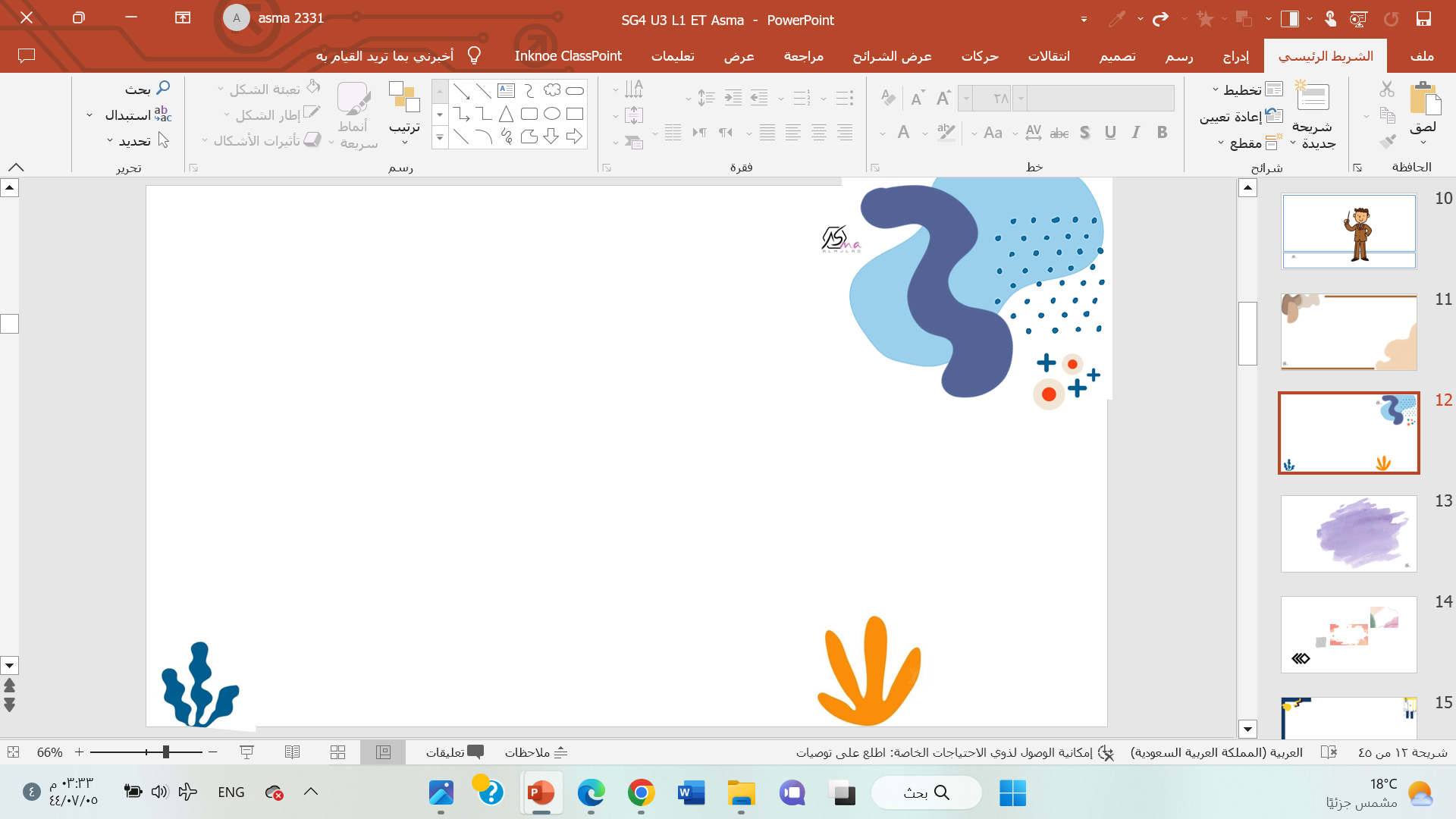 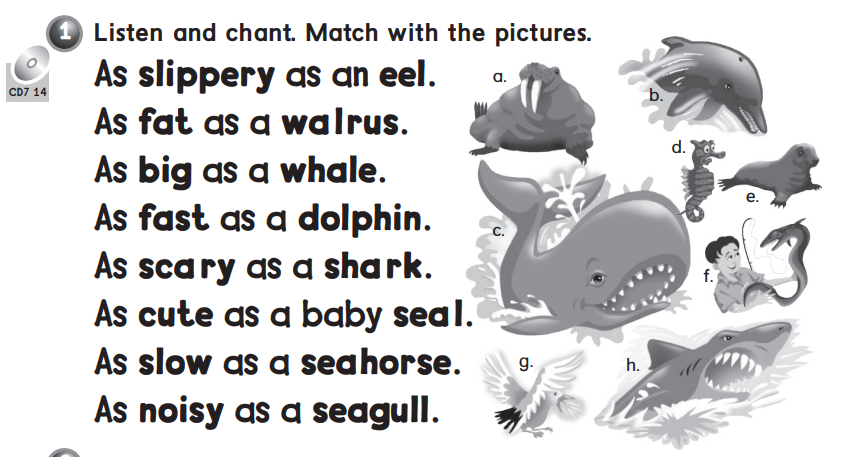 f
a
c
b
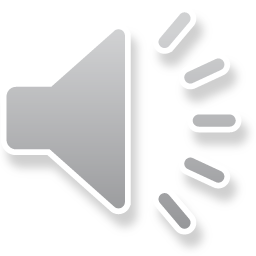 h
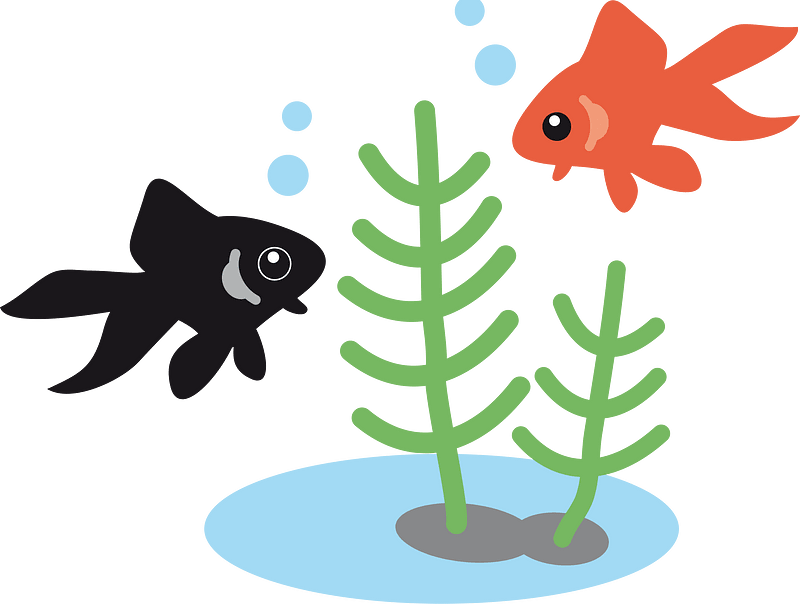 e
g
d
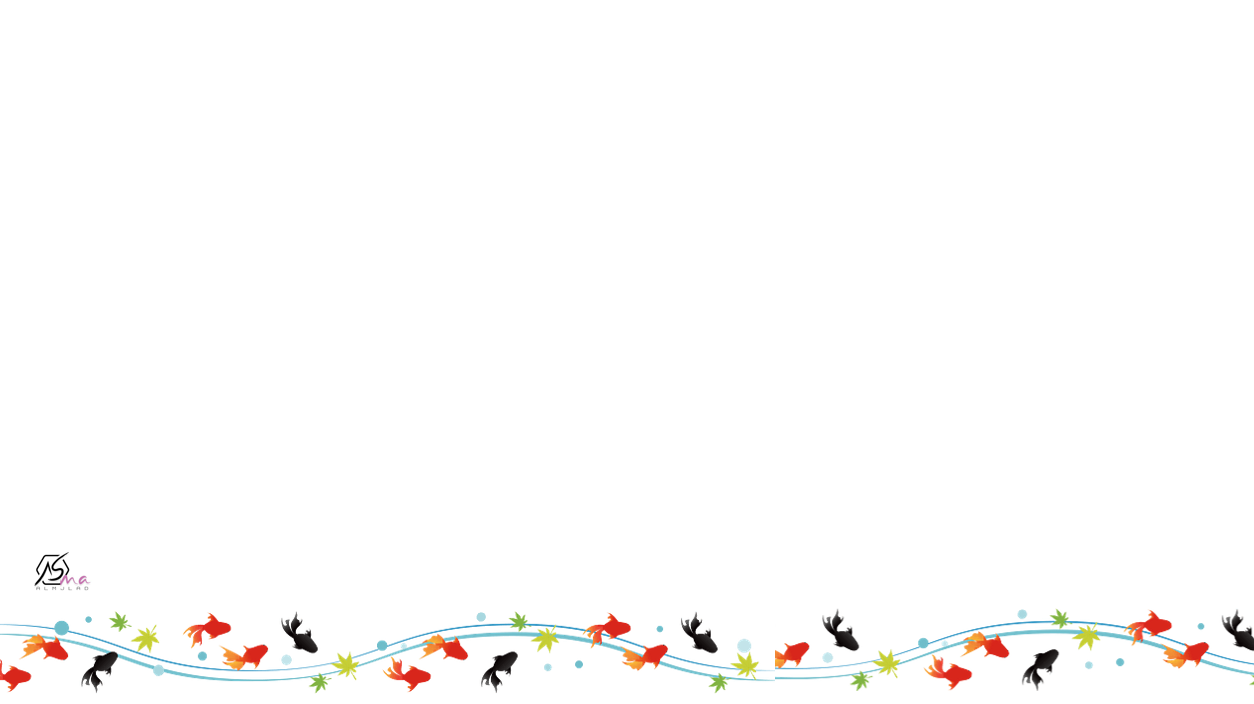 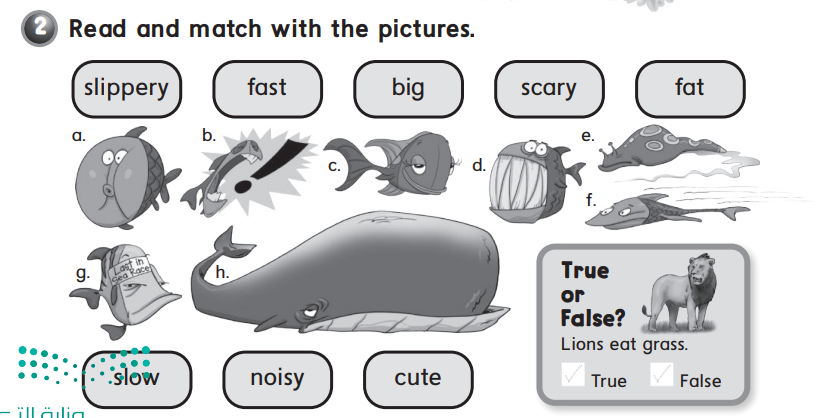 a
e
h
f
d
b
c
g
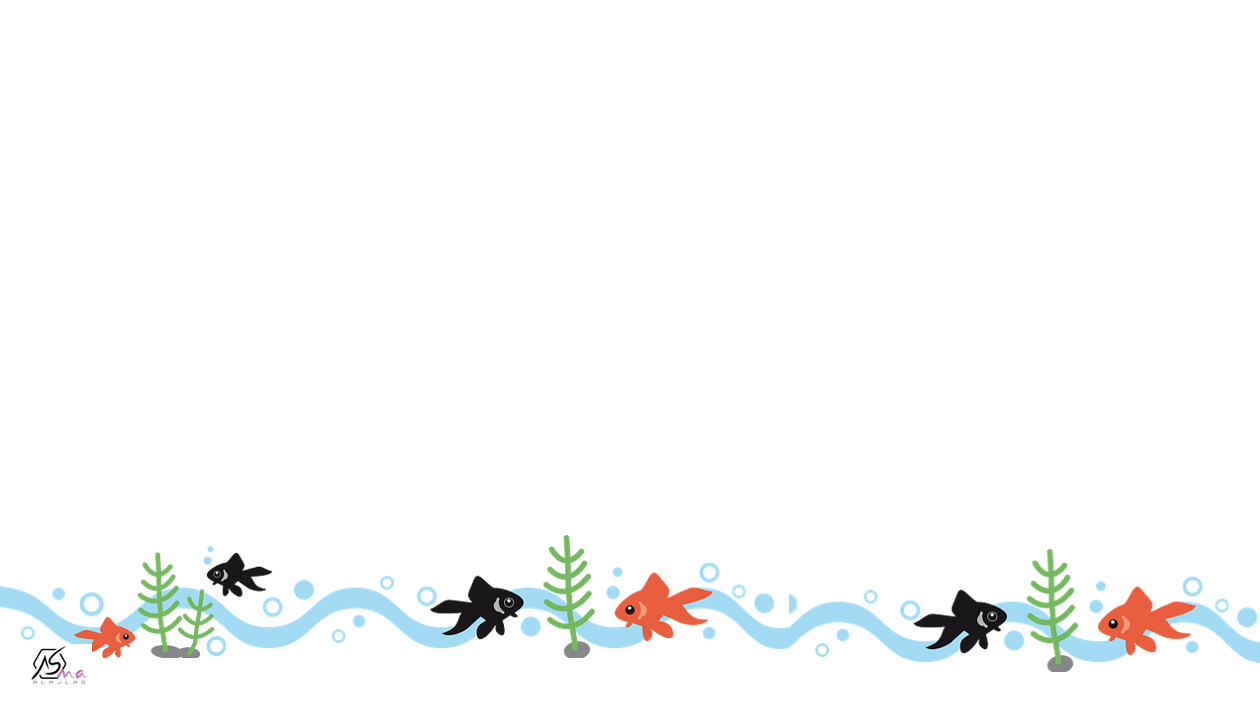 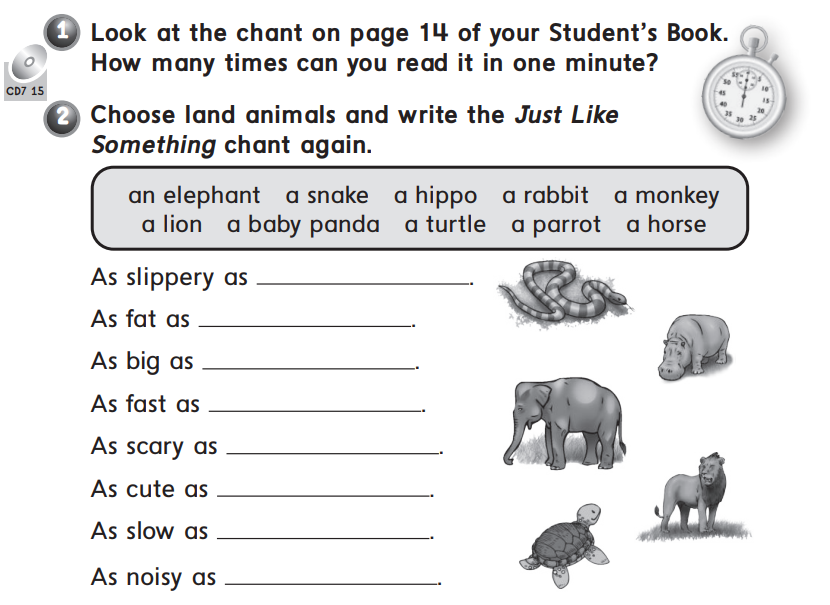 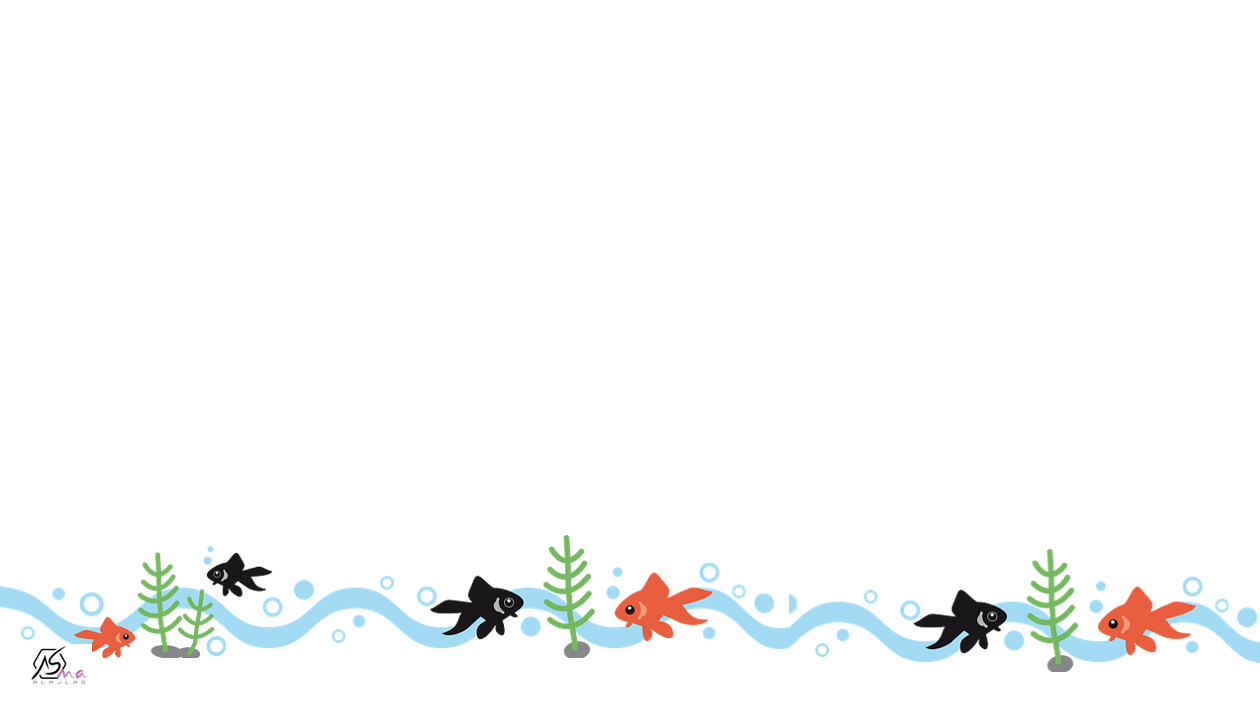 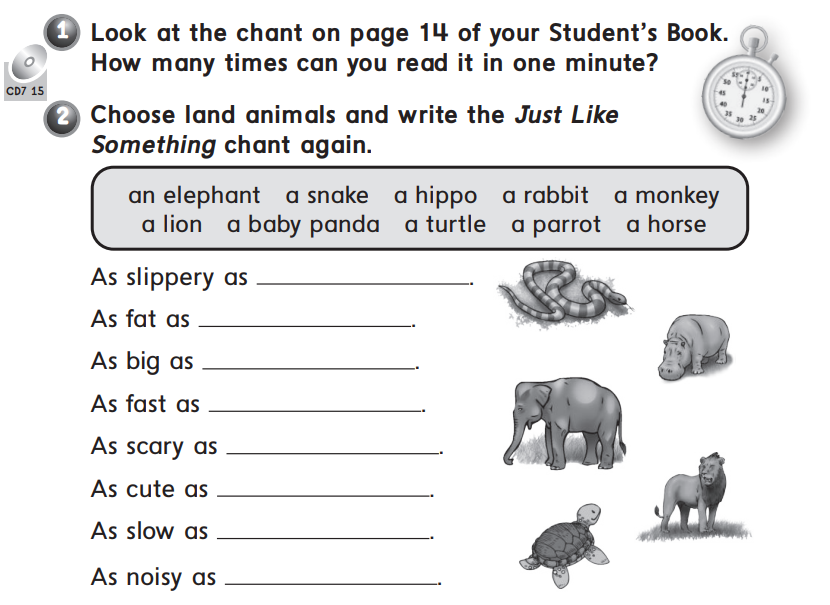 a snake
a hippo
an elephant
a rabbit
a lion
a baby panda
a turtle
a parrot
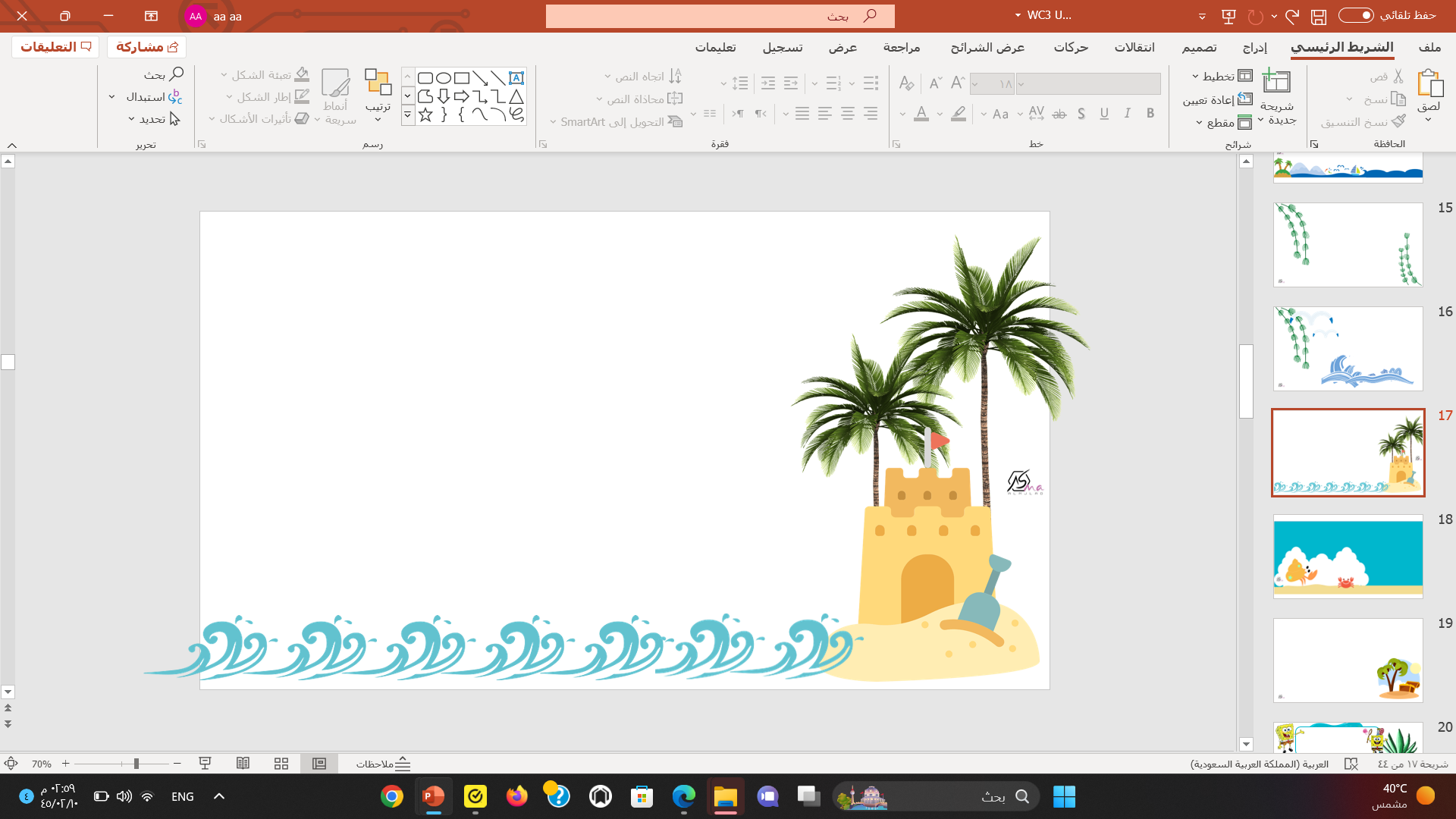 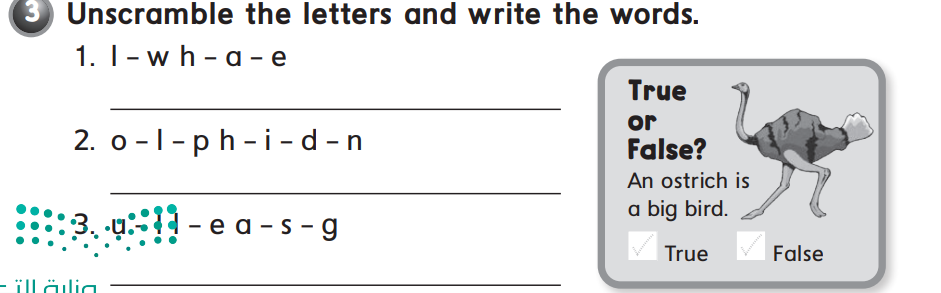 whale
dolphin
Seagull
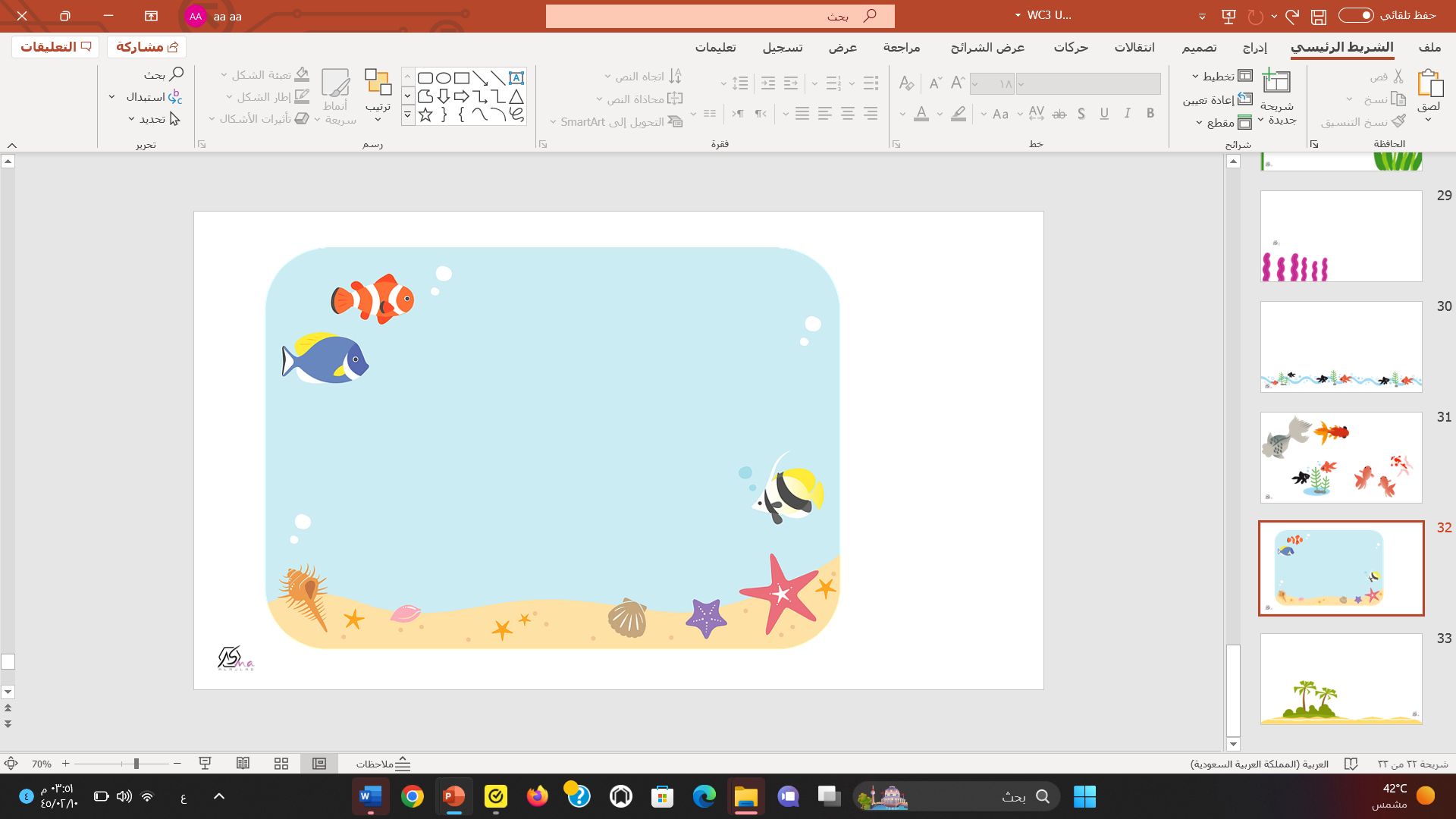 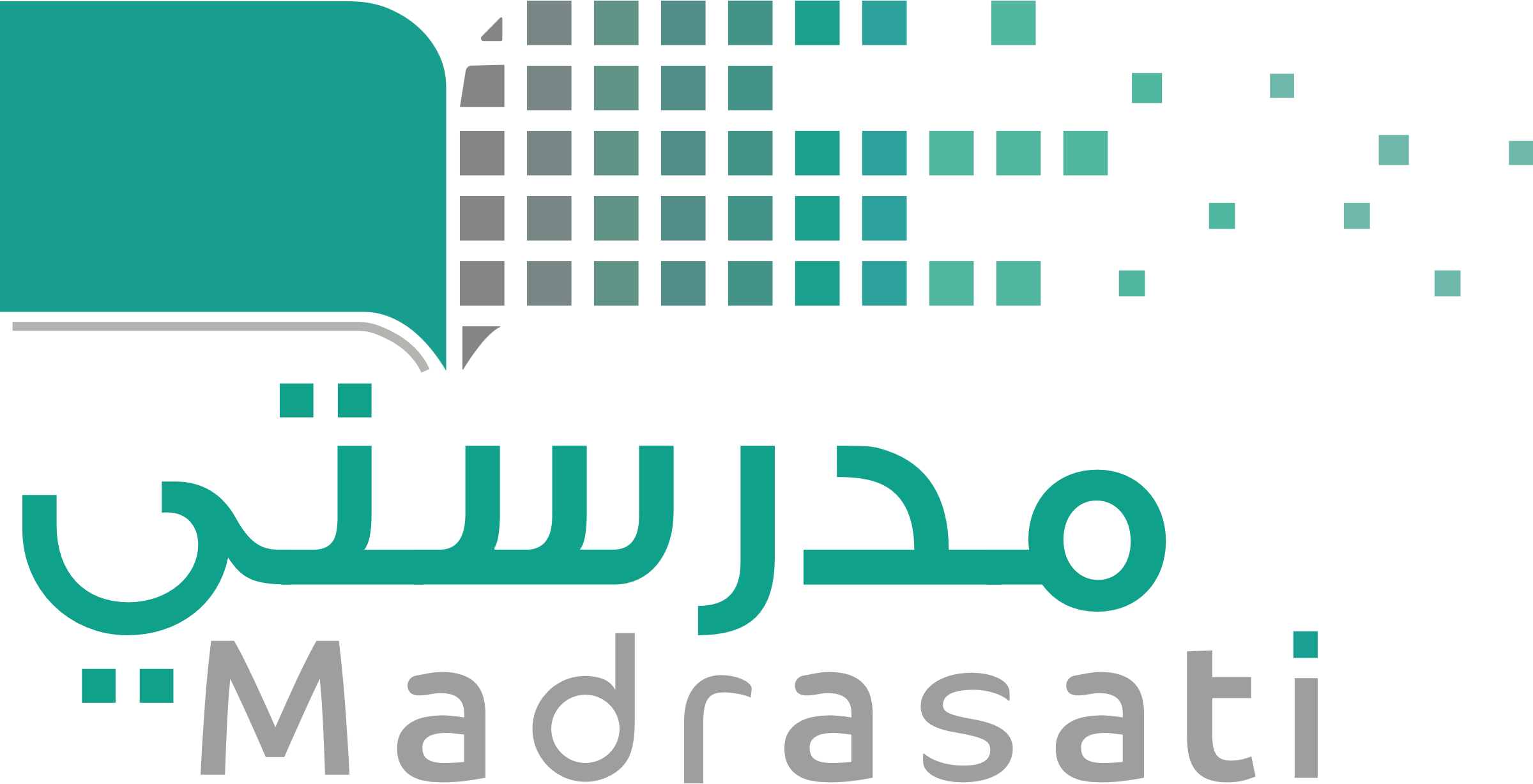 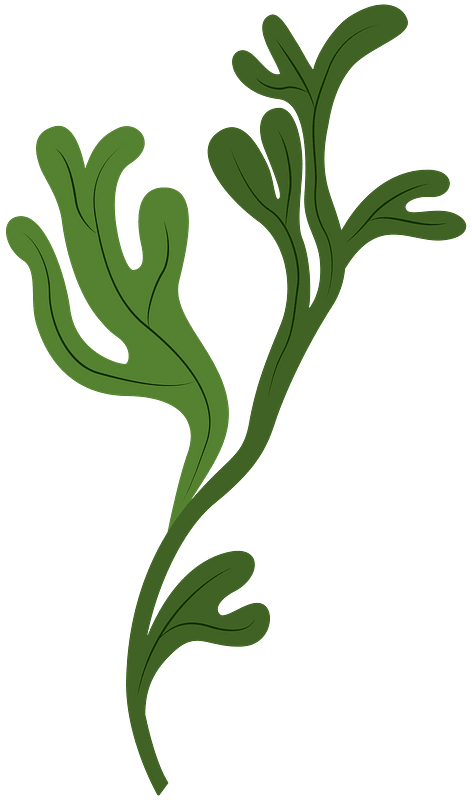 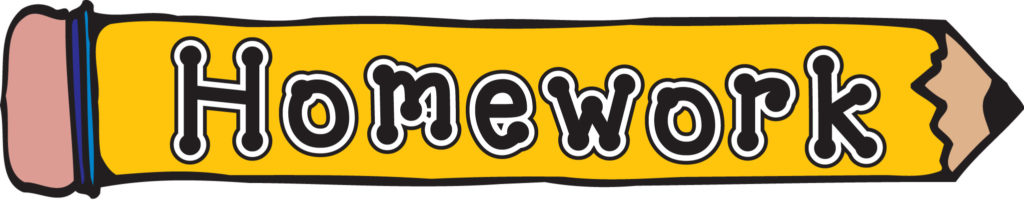 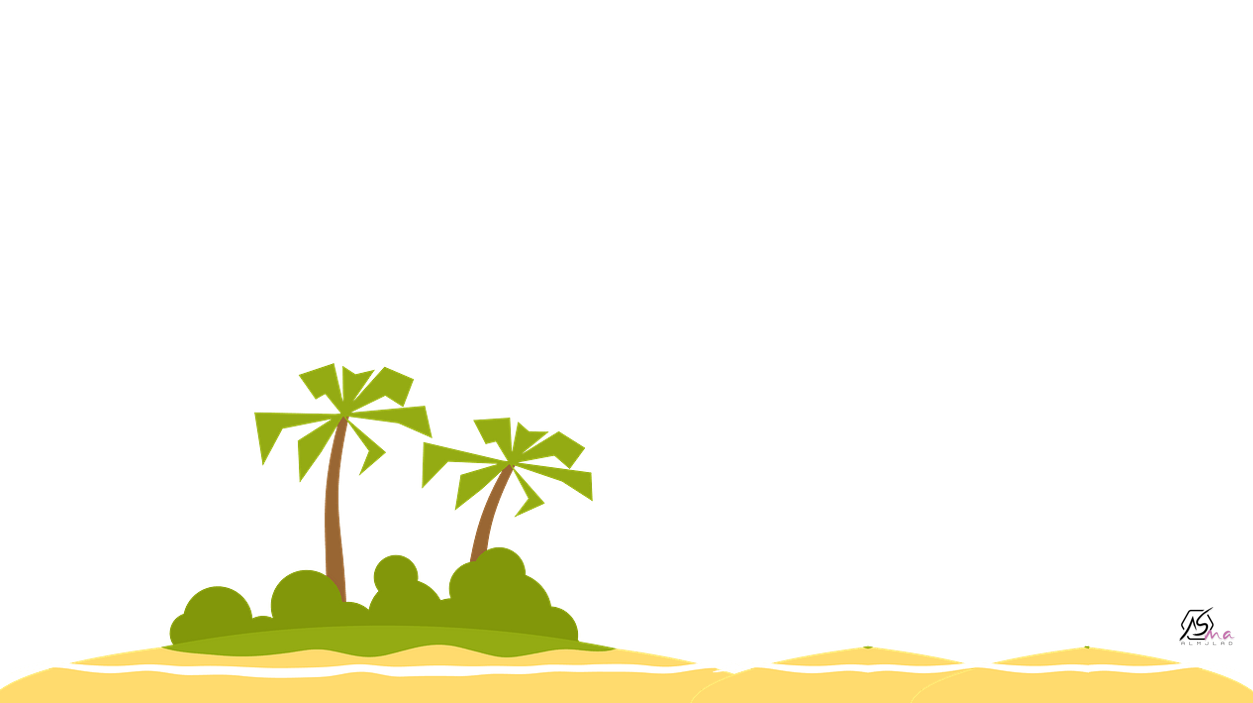 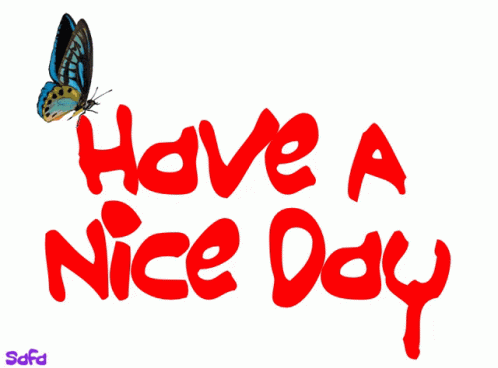 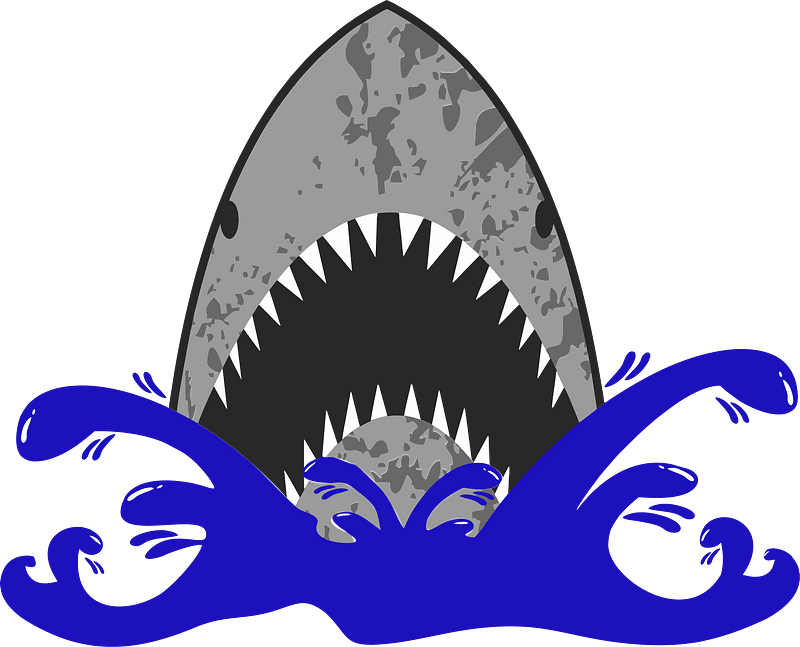